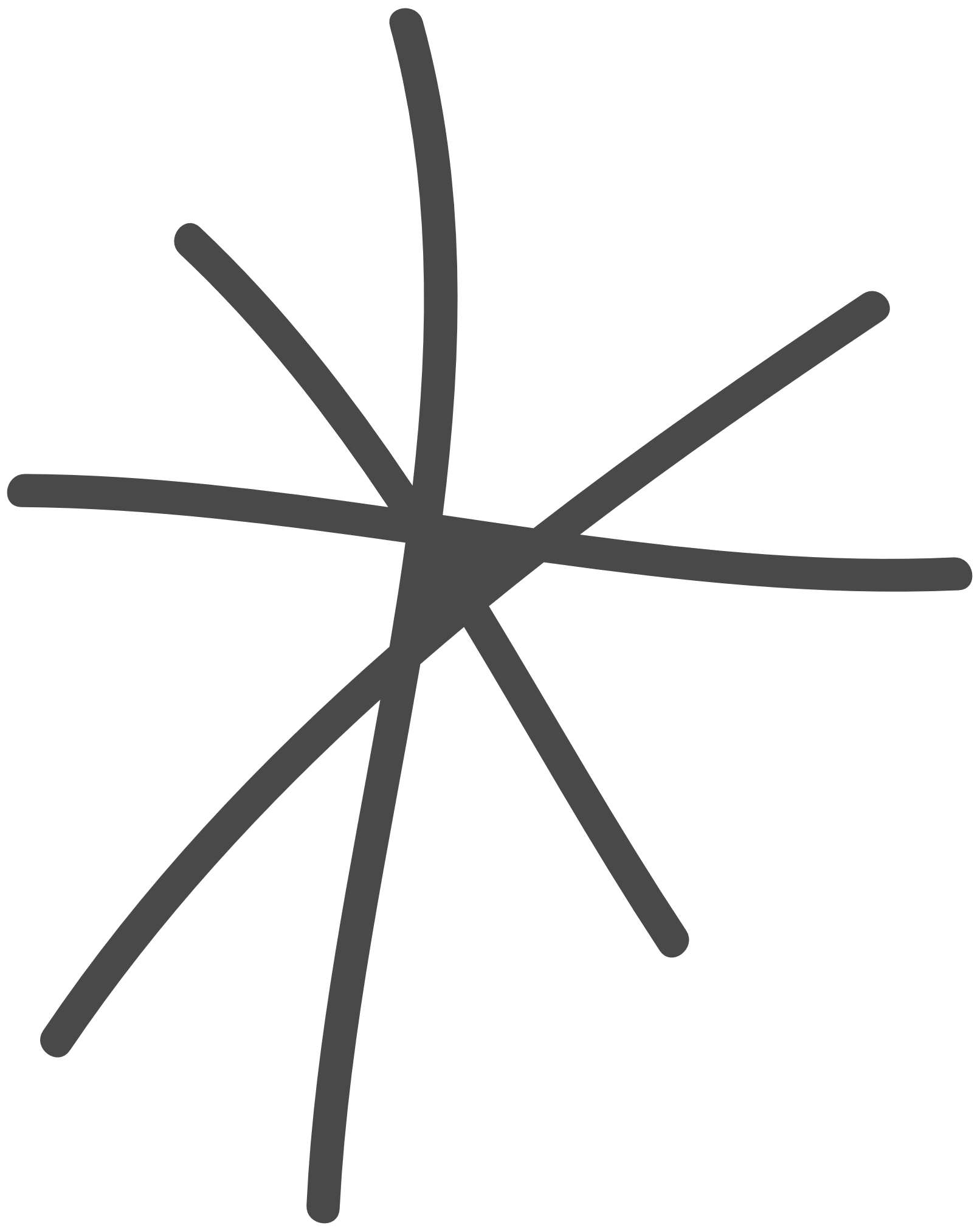 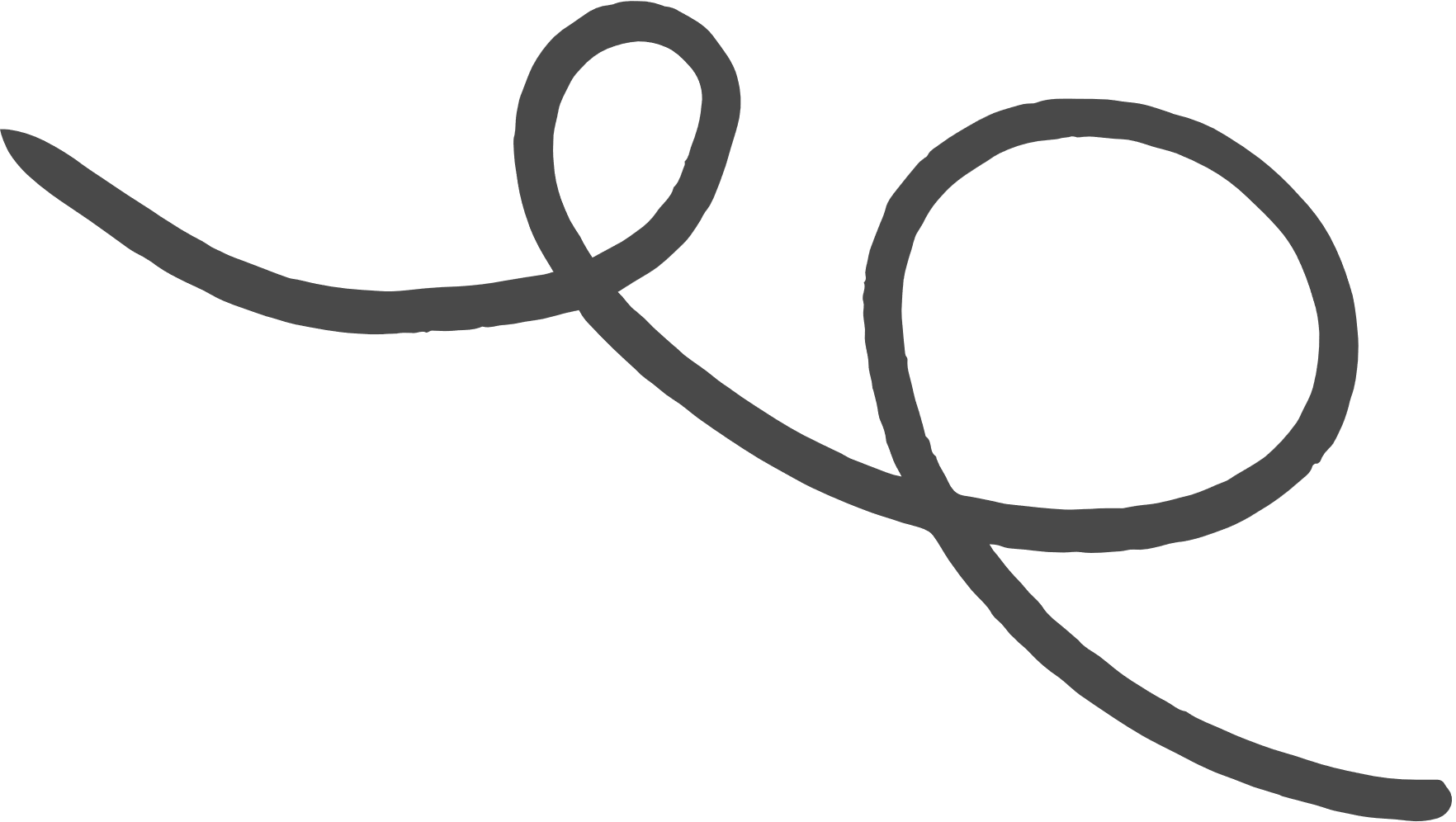 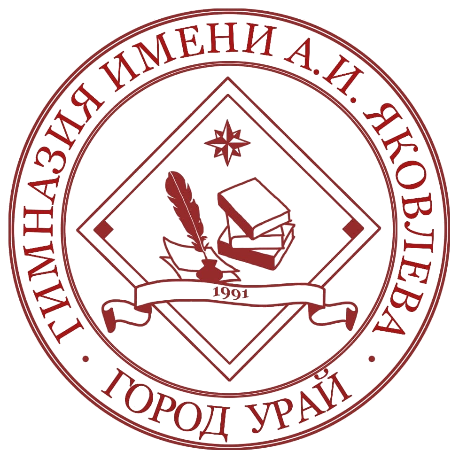 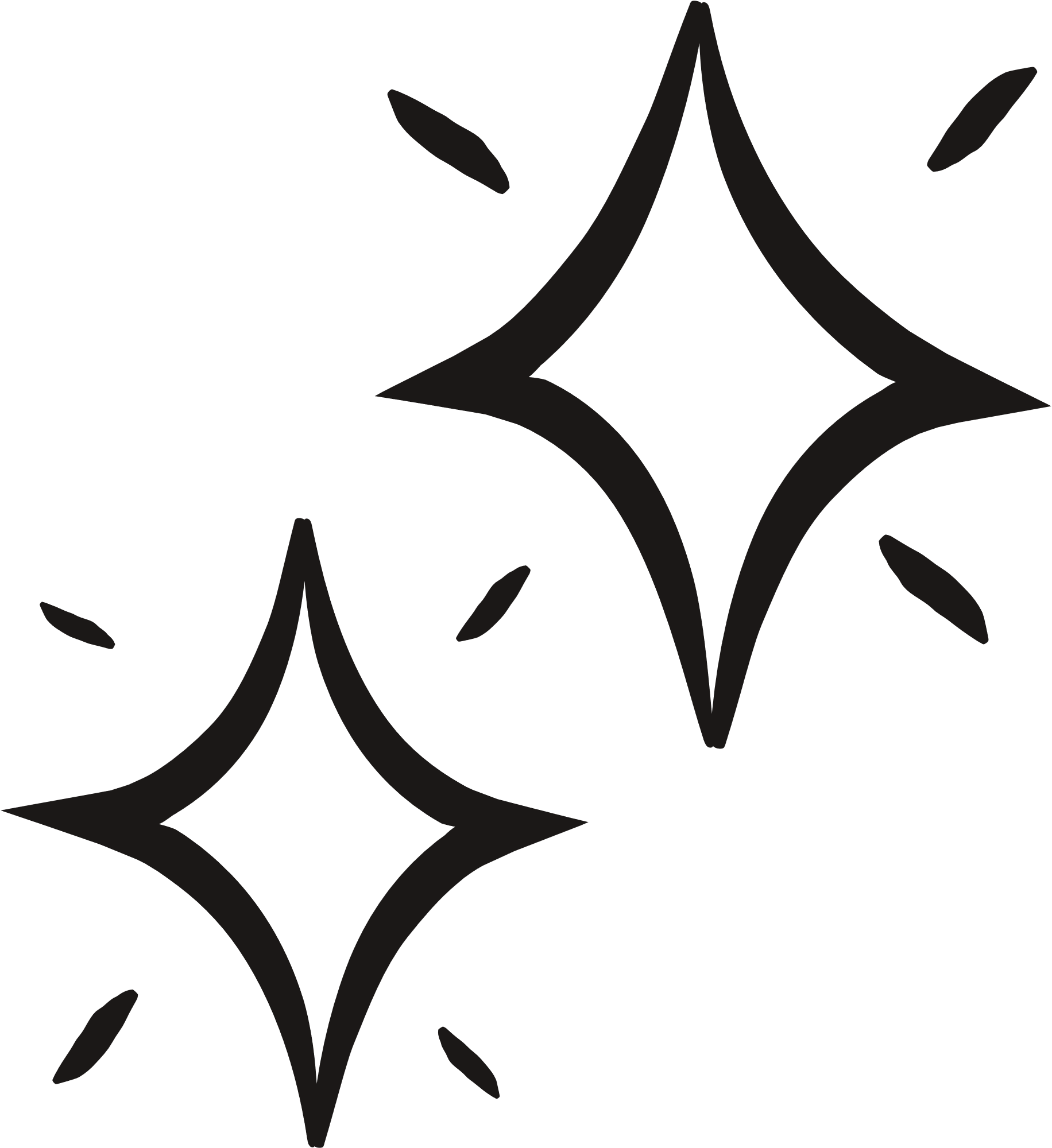 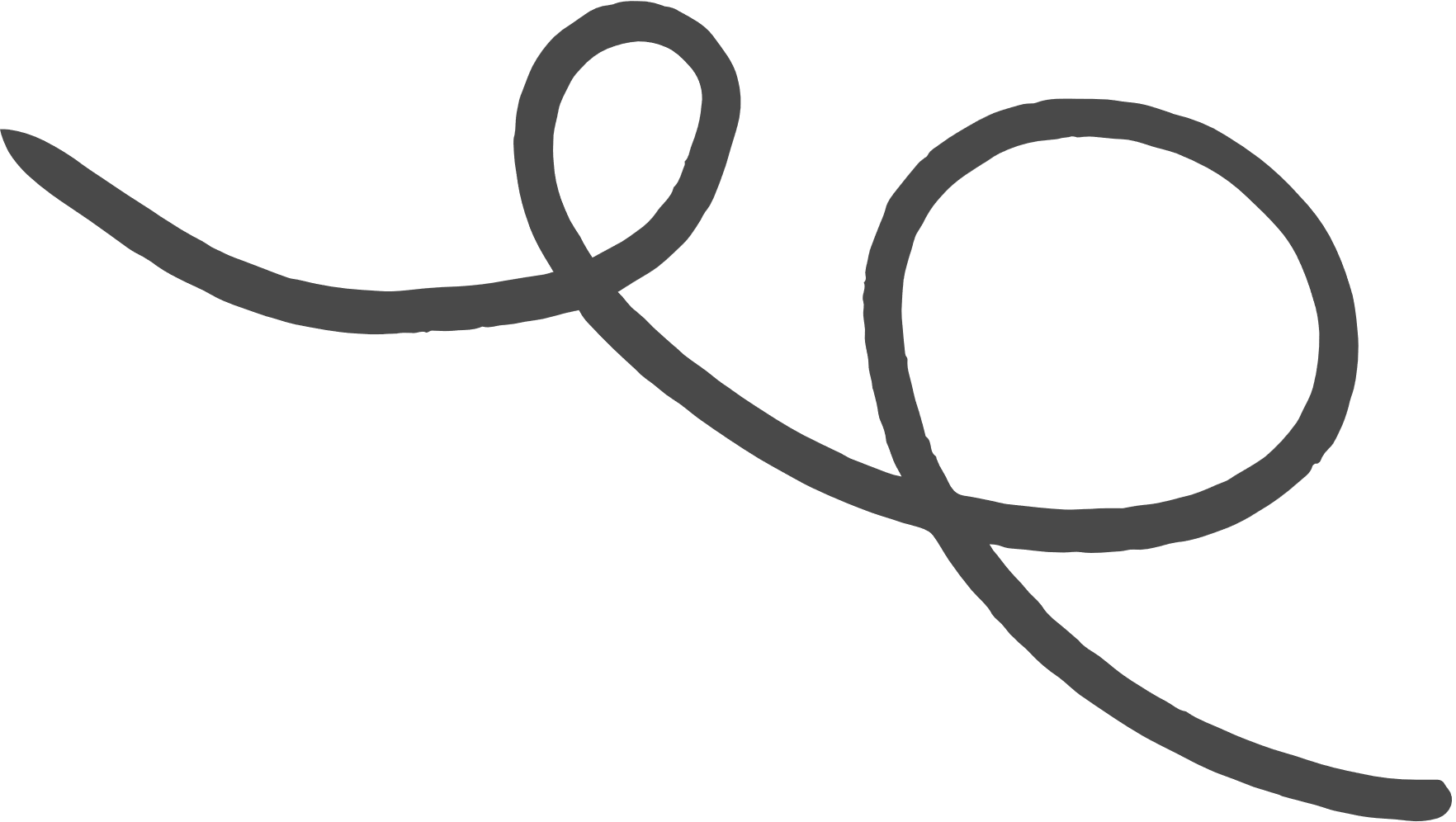 Волонтер – это стиль жизни
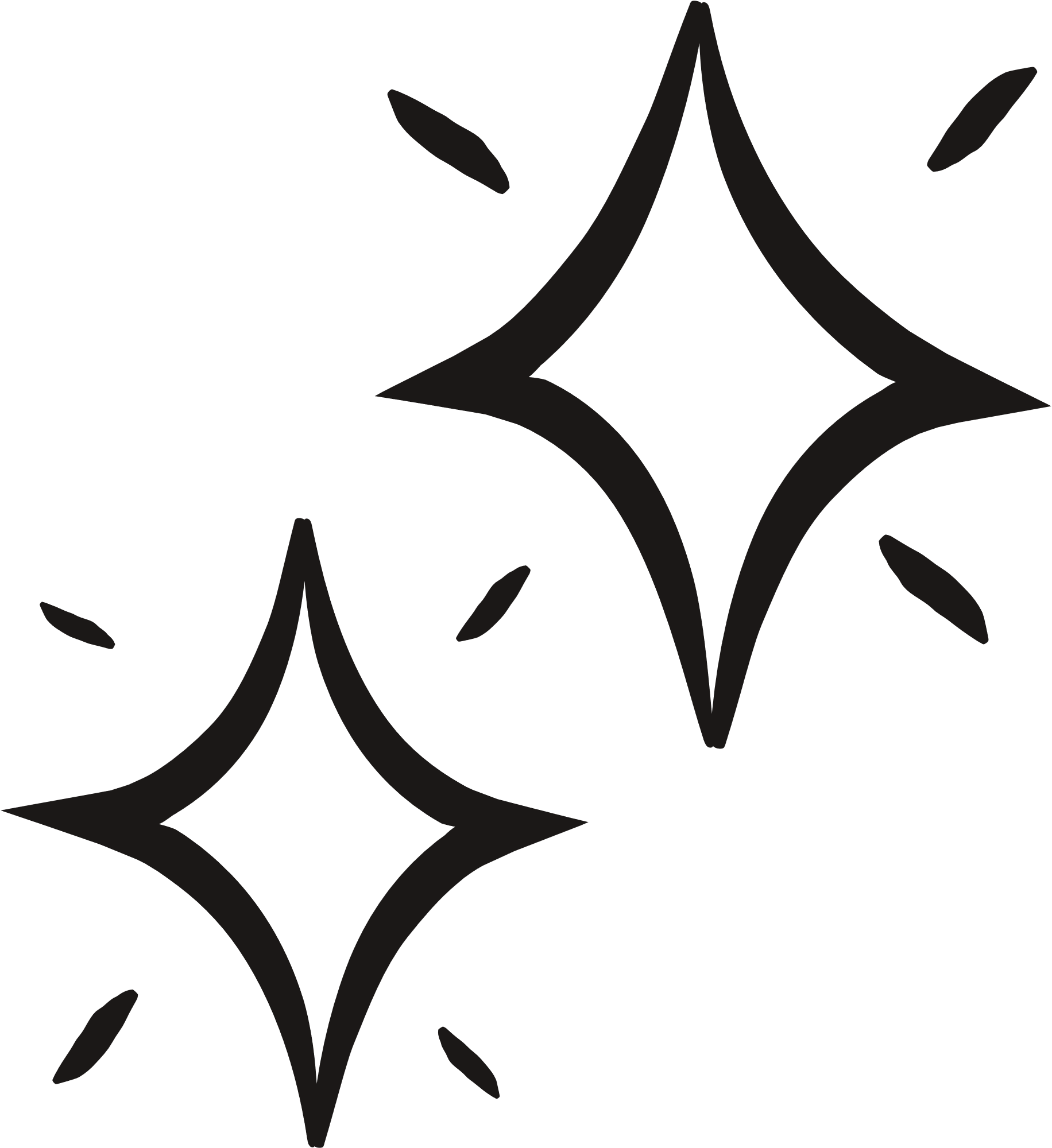 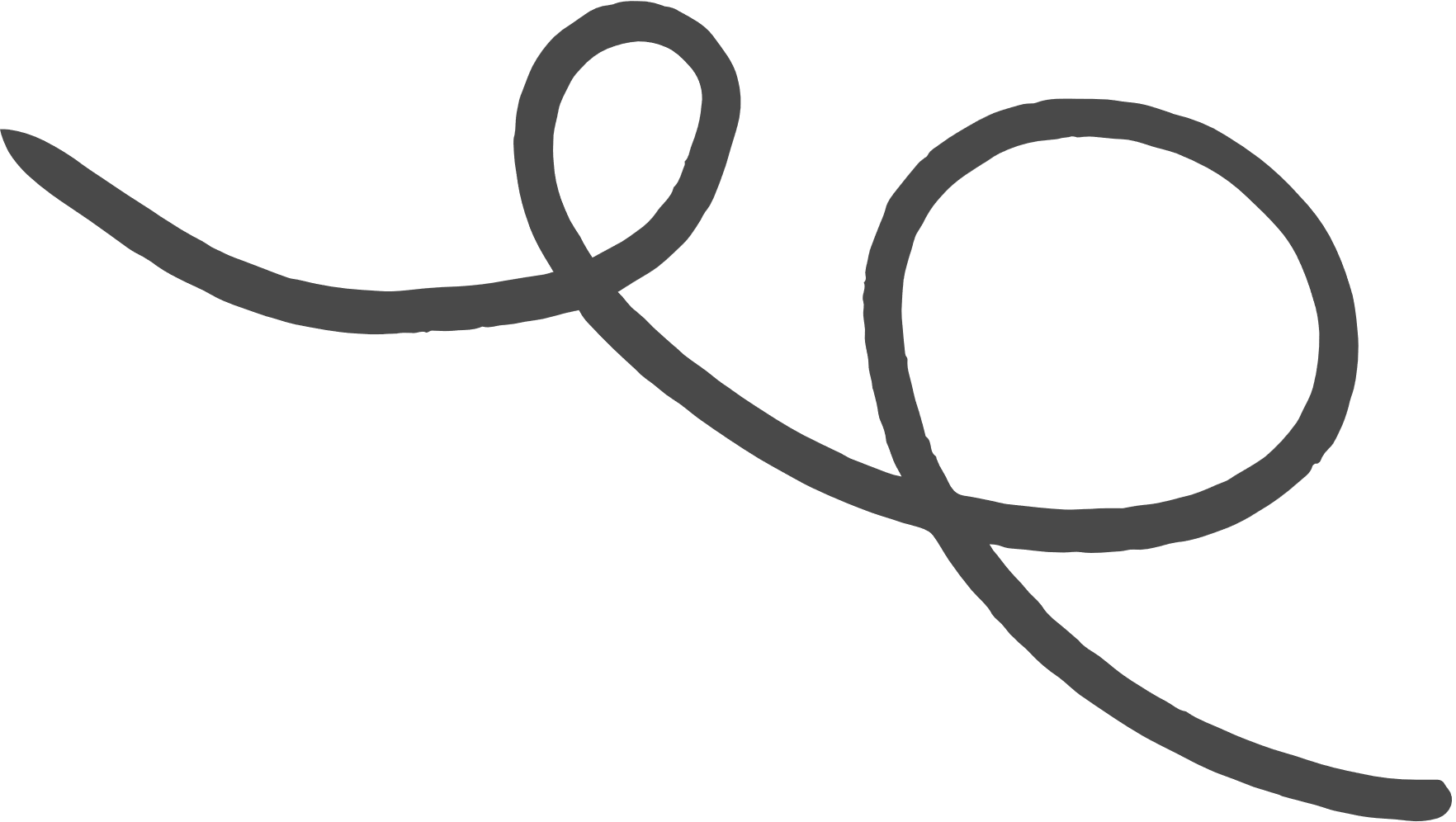 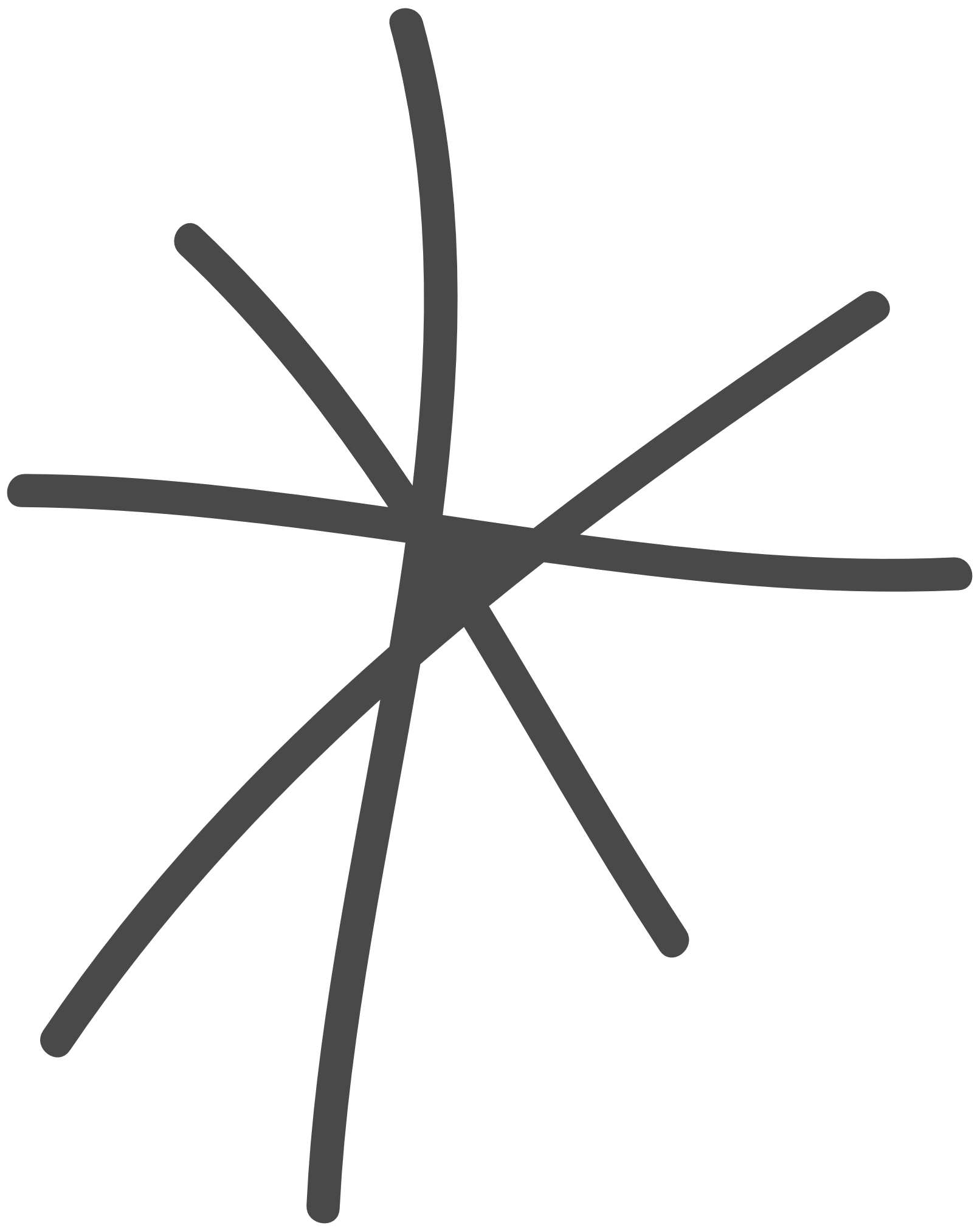 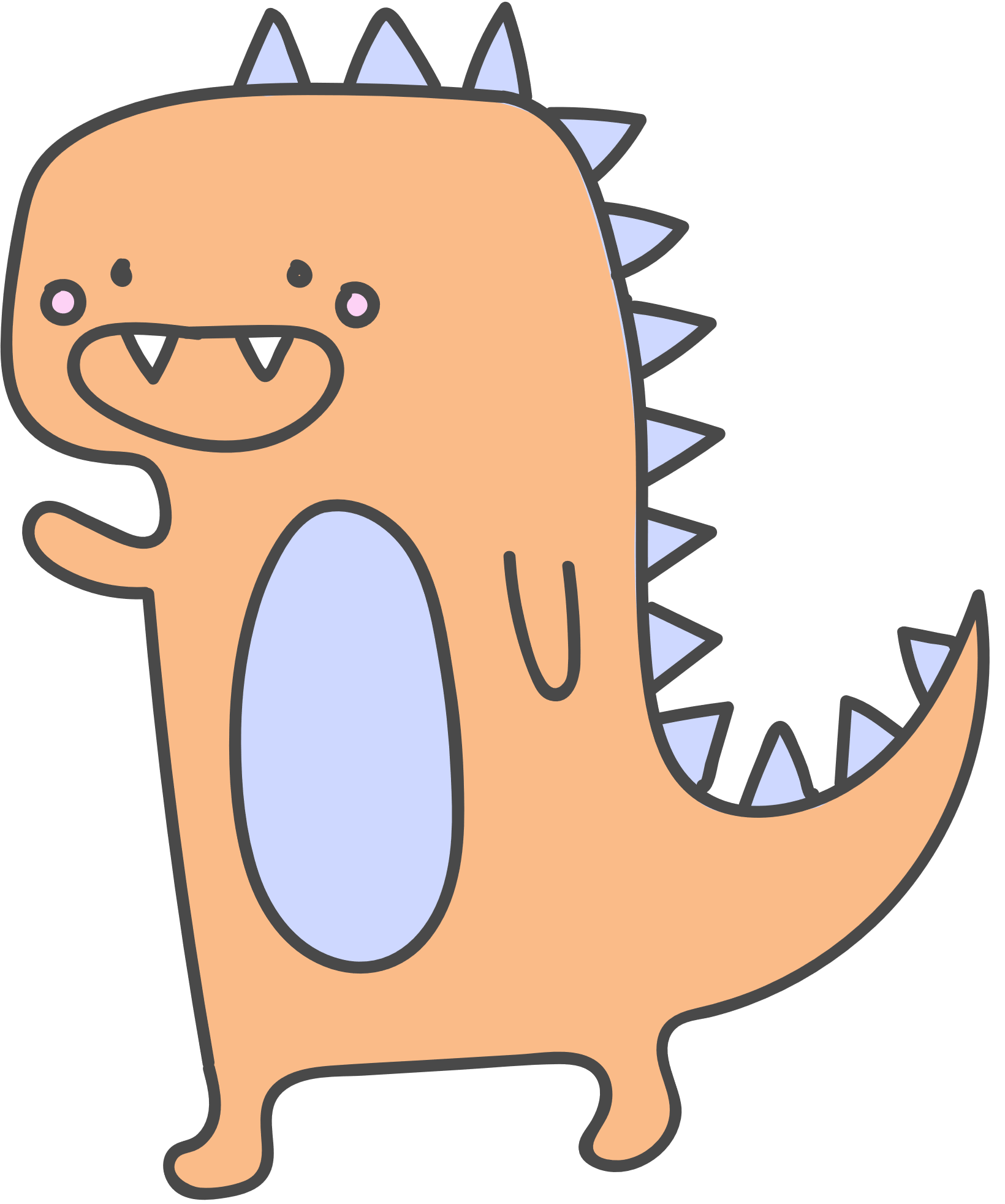 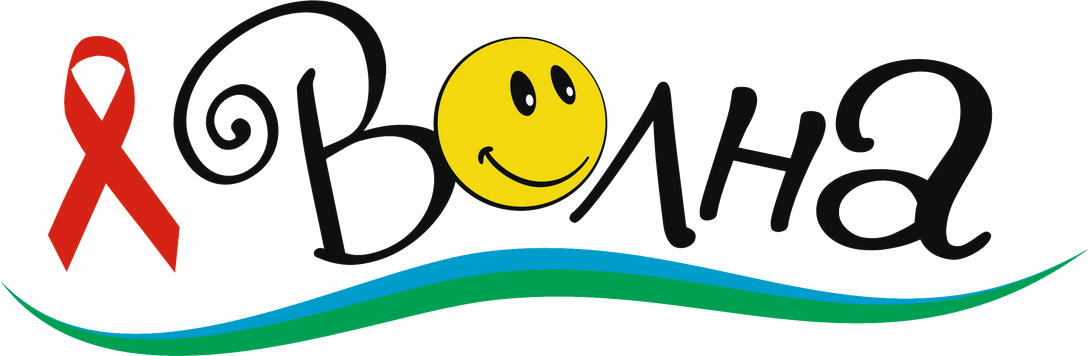 Подготовлено дружным коллективом 
Волонтерского Движения «Волна» 
МБОУ Гимназия им. А.И.Яковлева
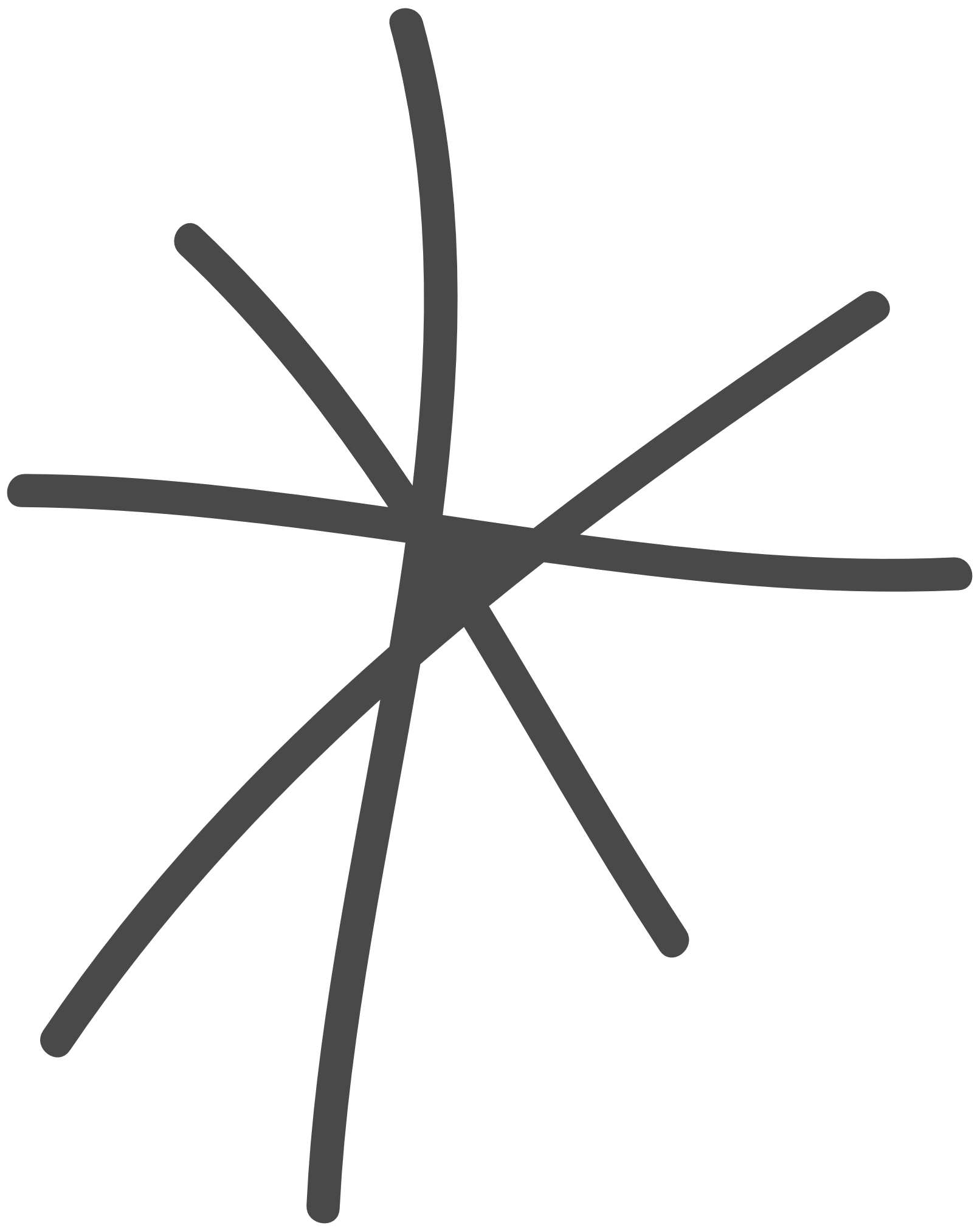 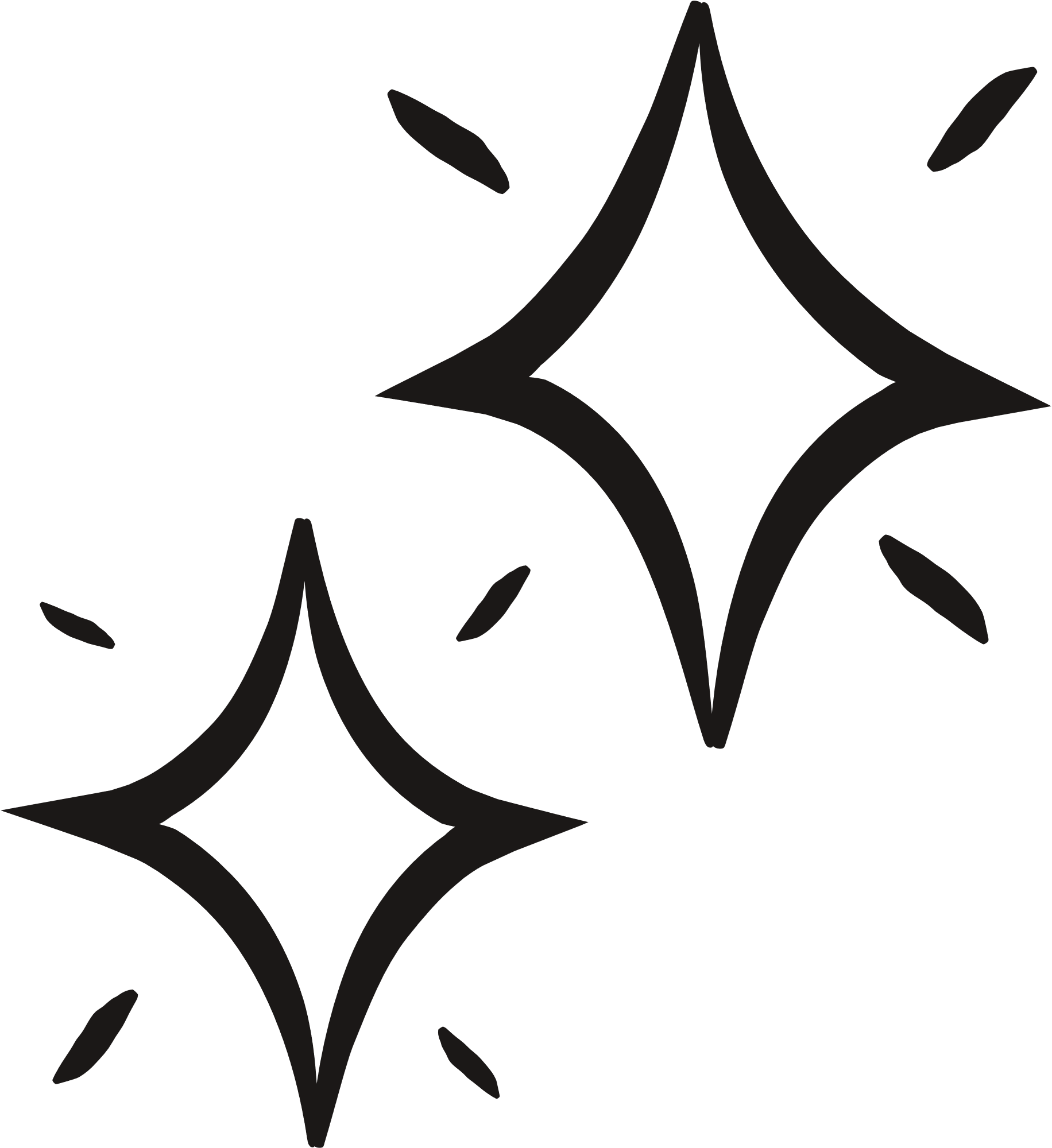 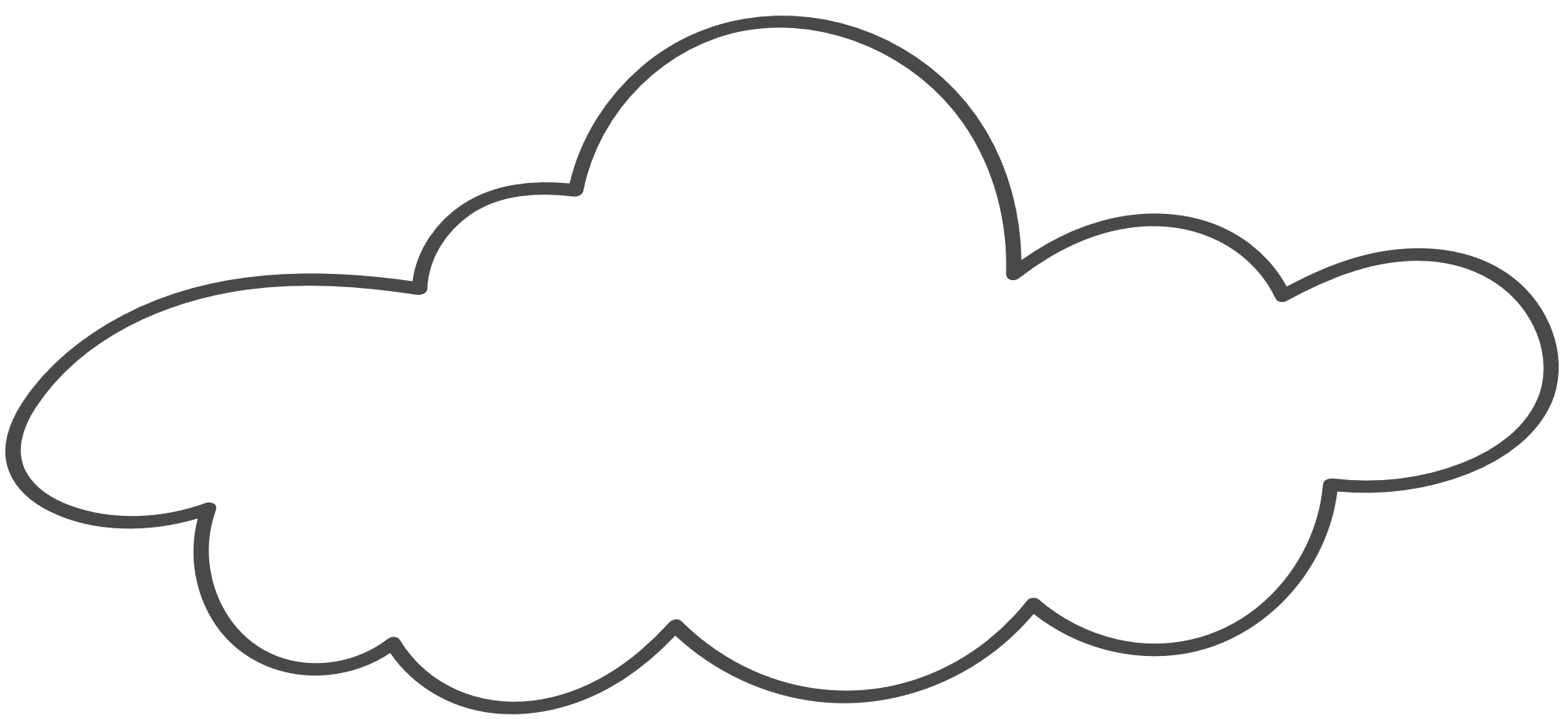 Желтая сторона олицетворяет оптимизм, тот с которым мы беремся за любое дело!
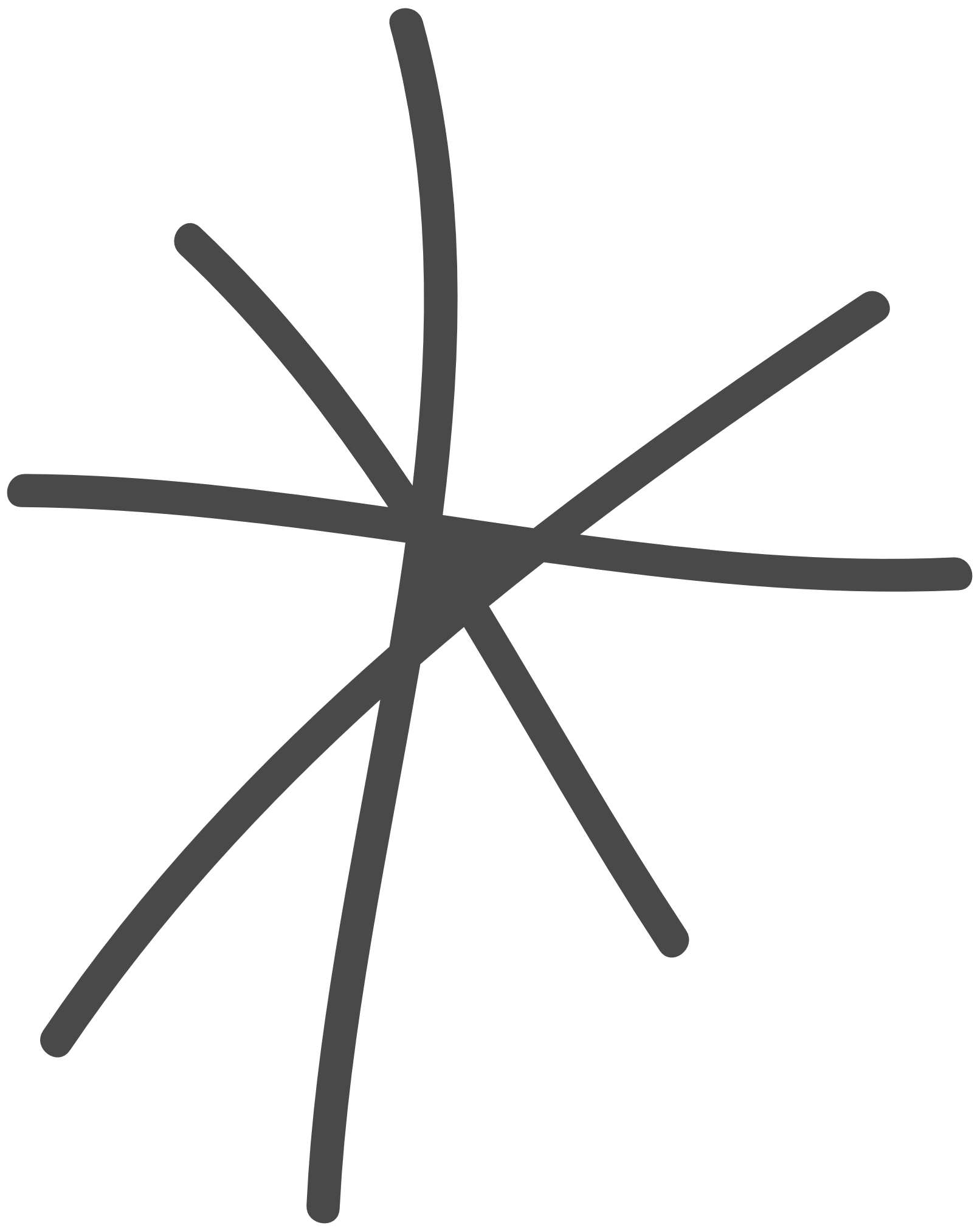 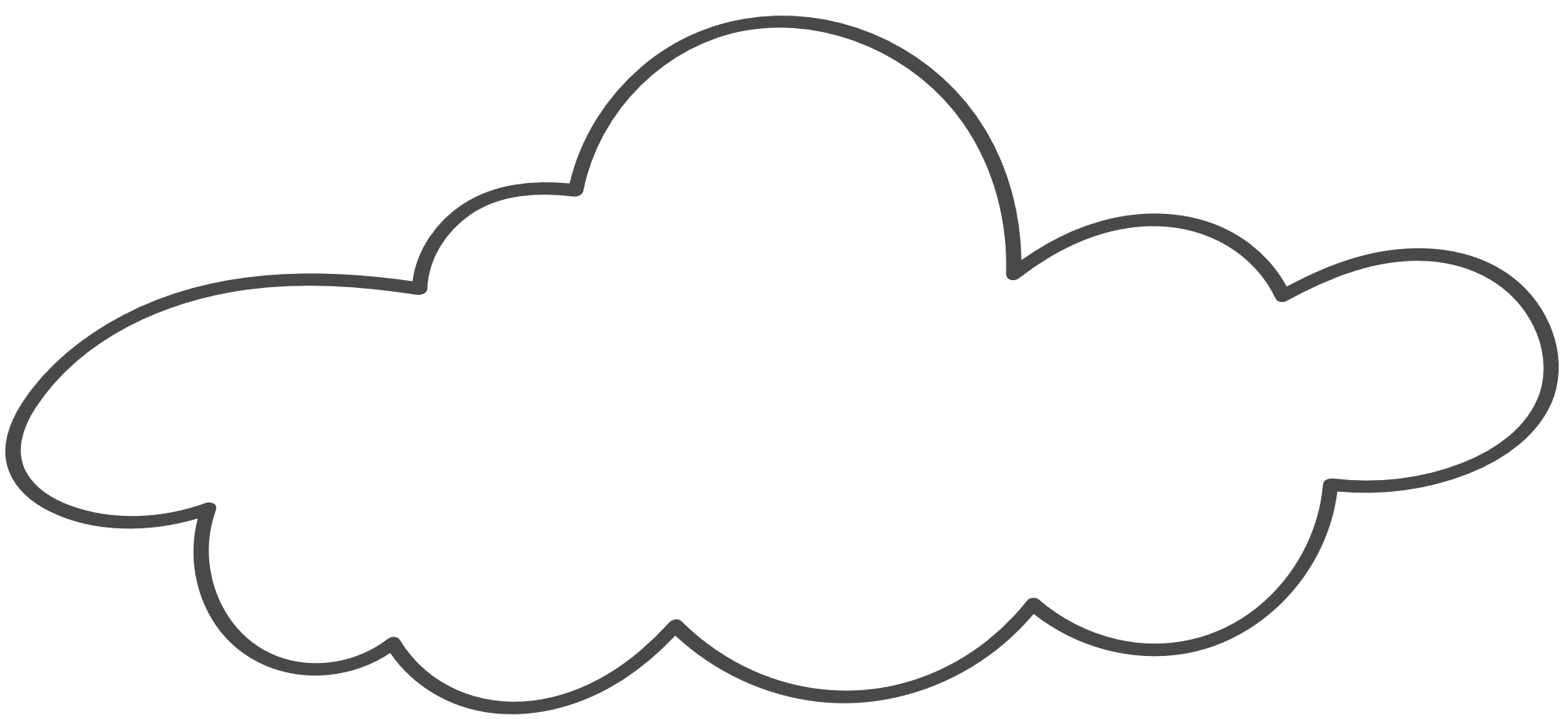 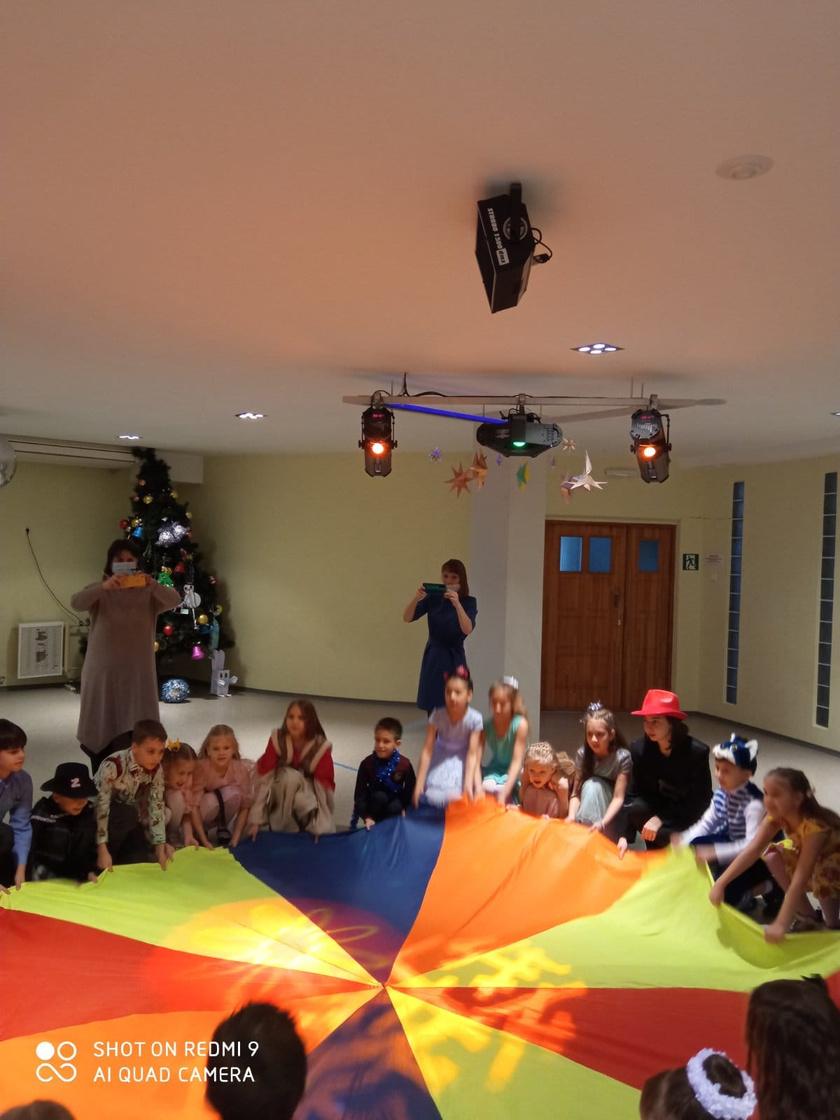 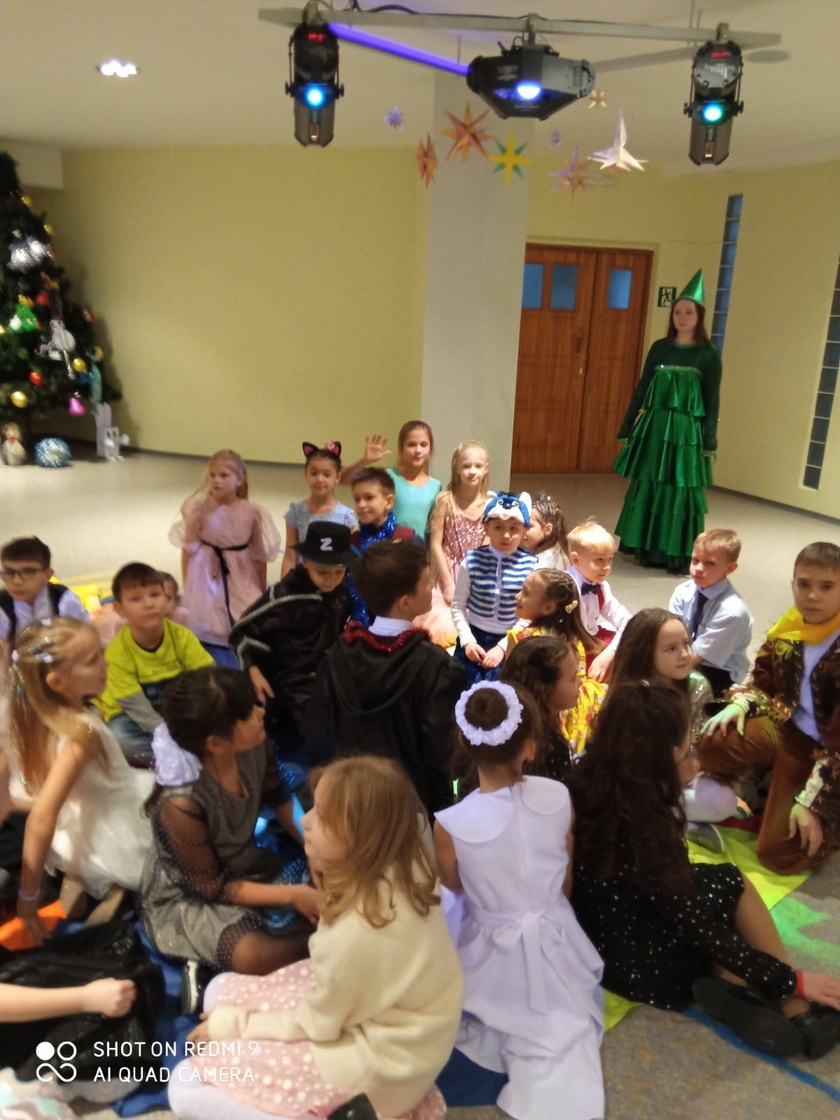 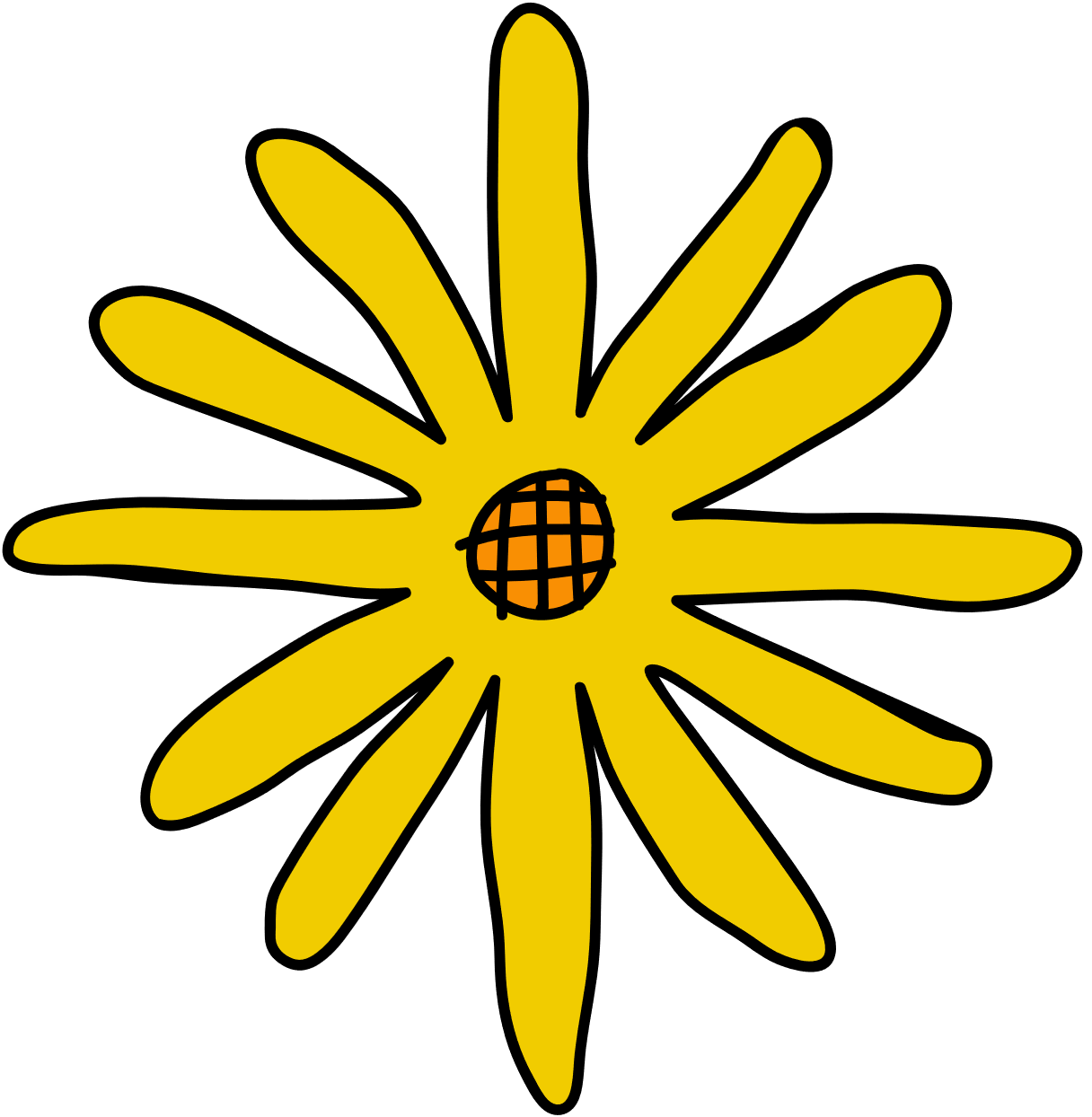 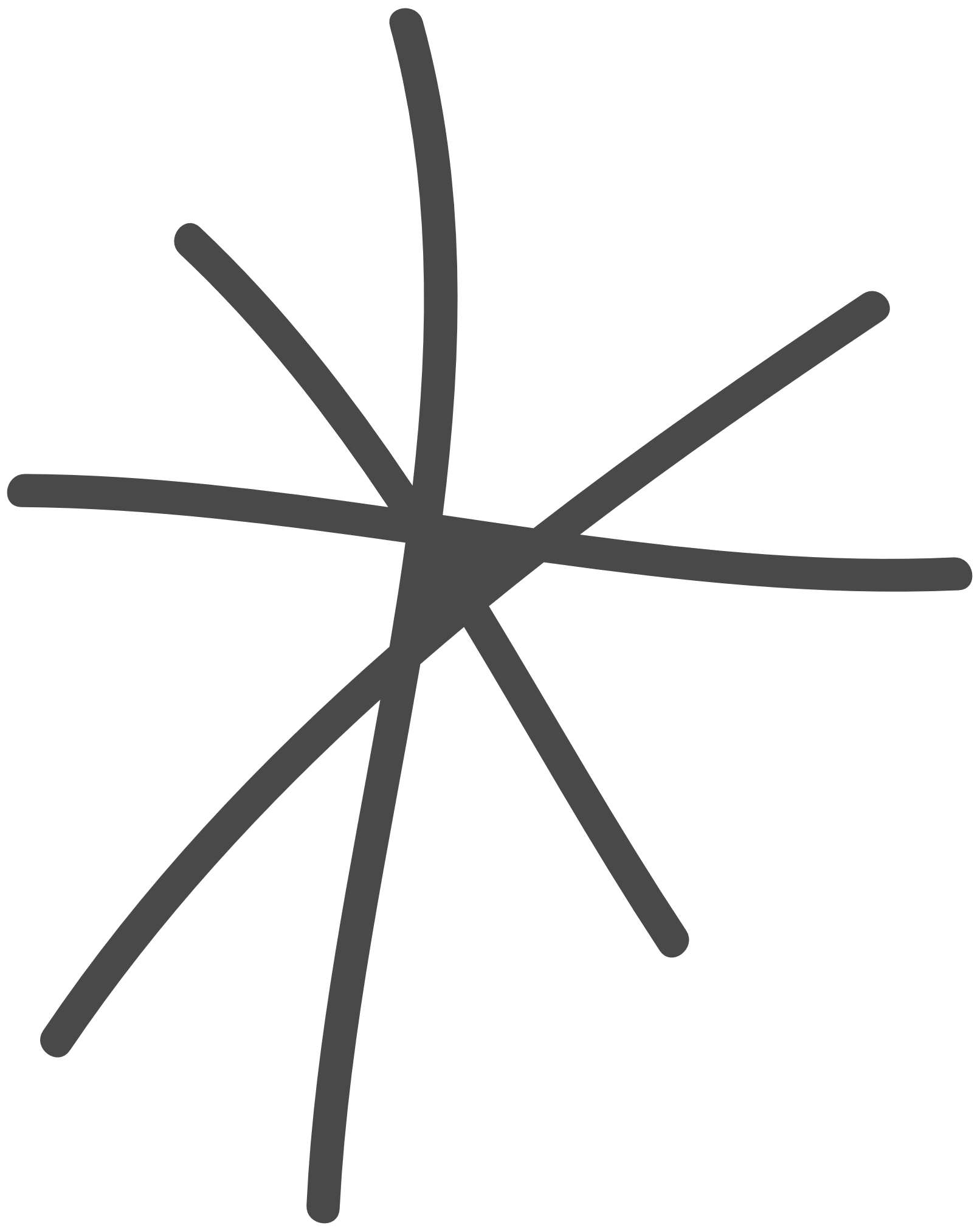 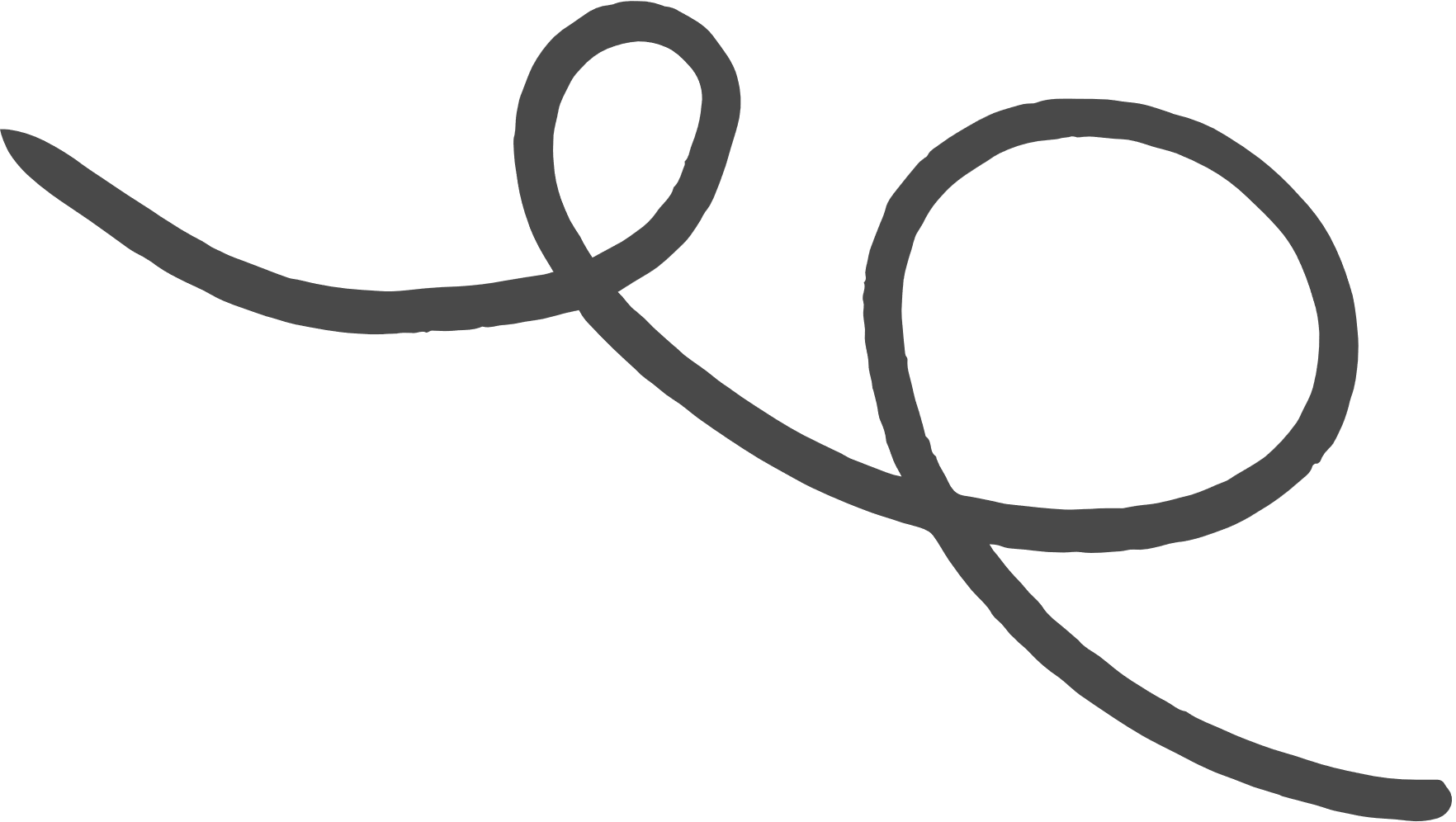 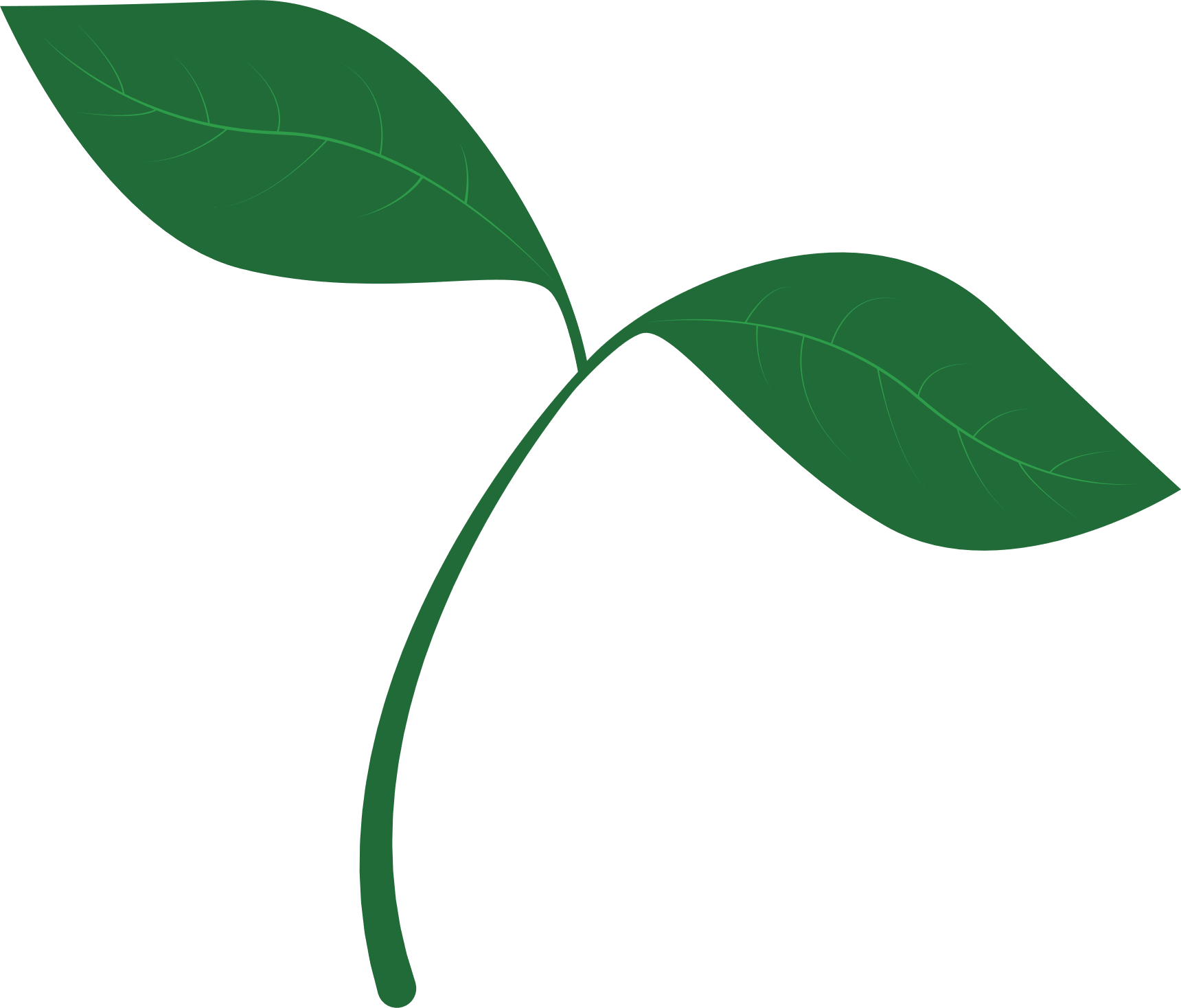 Зеленый – это развитие и рост. Мир не стоит на месте и мы движемся и развиваемся вместе с ним.
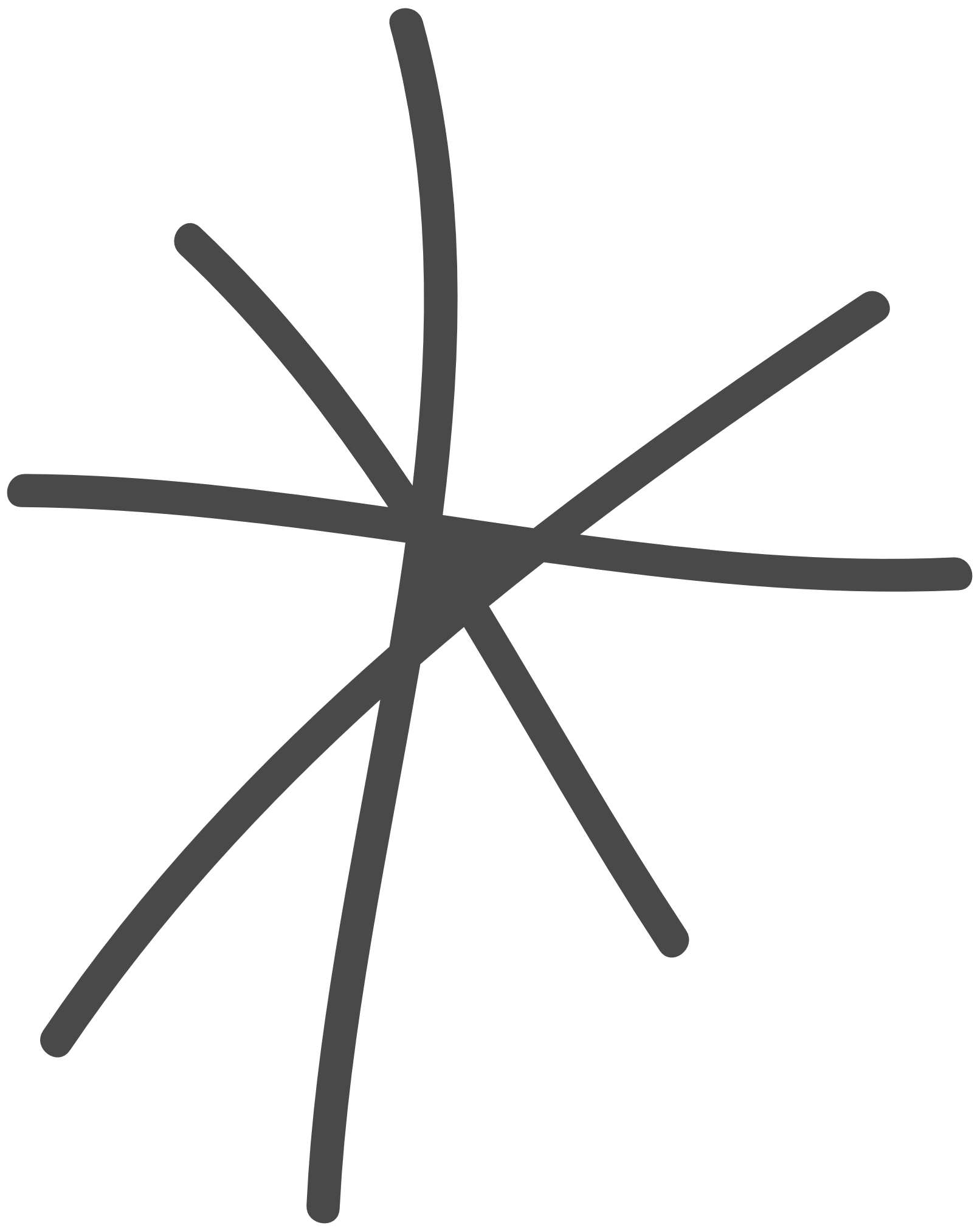 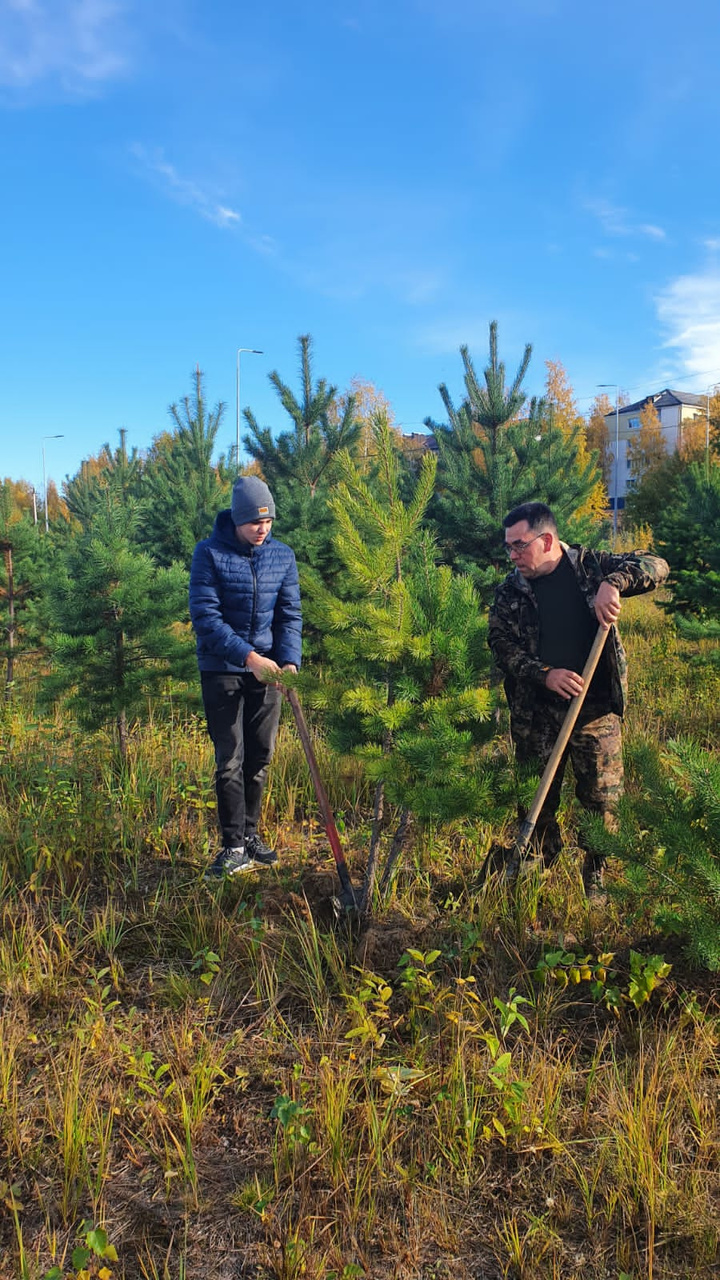 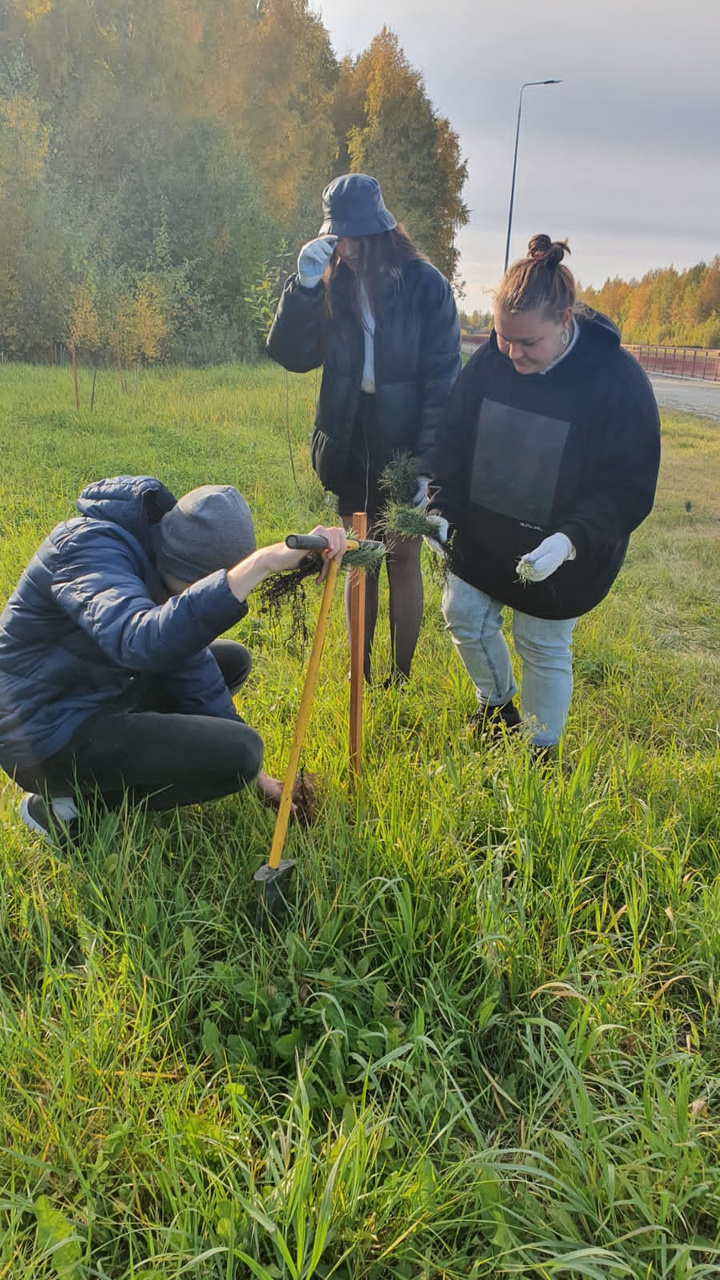 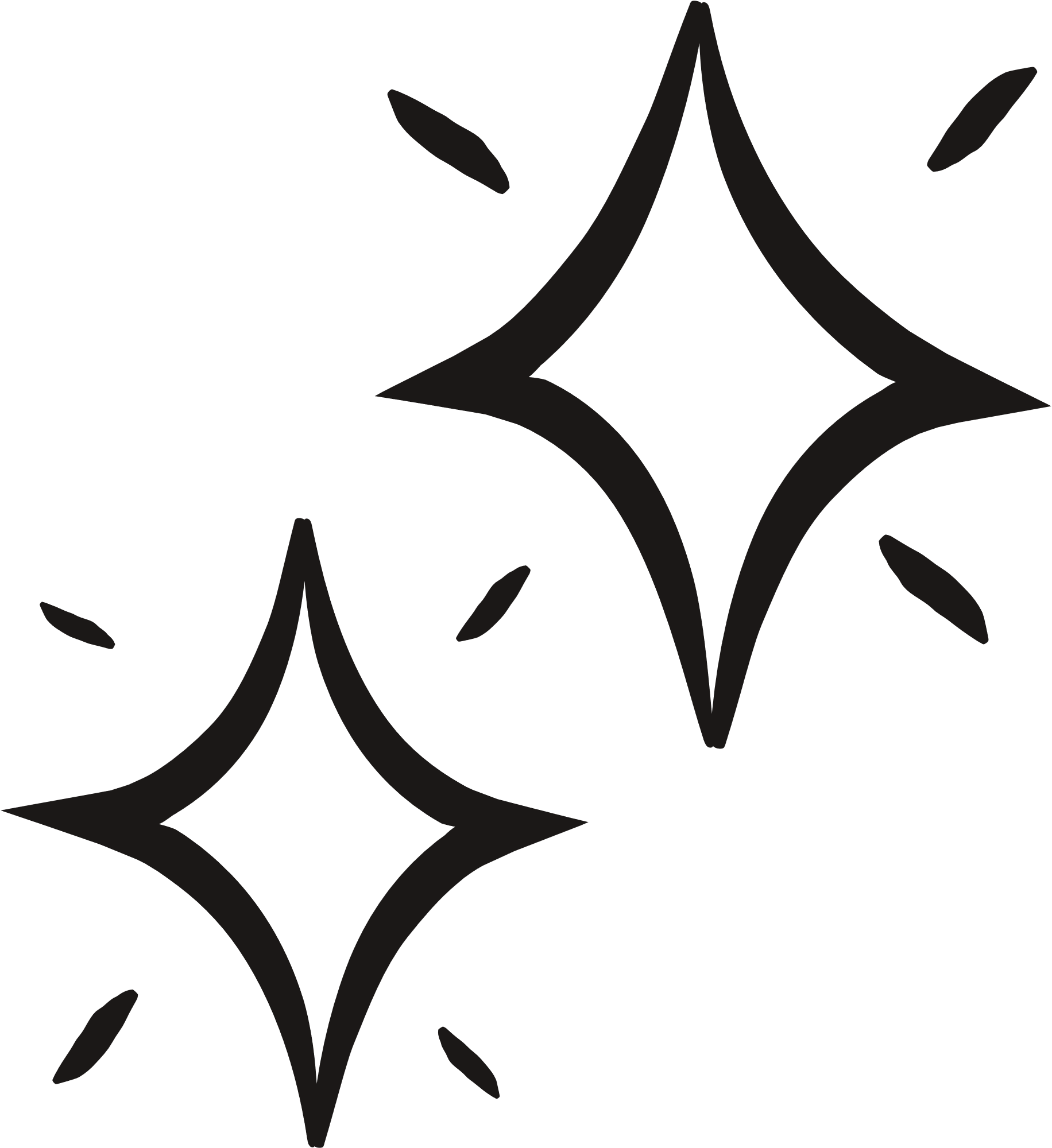 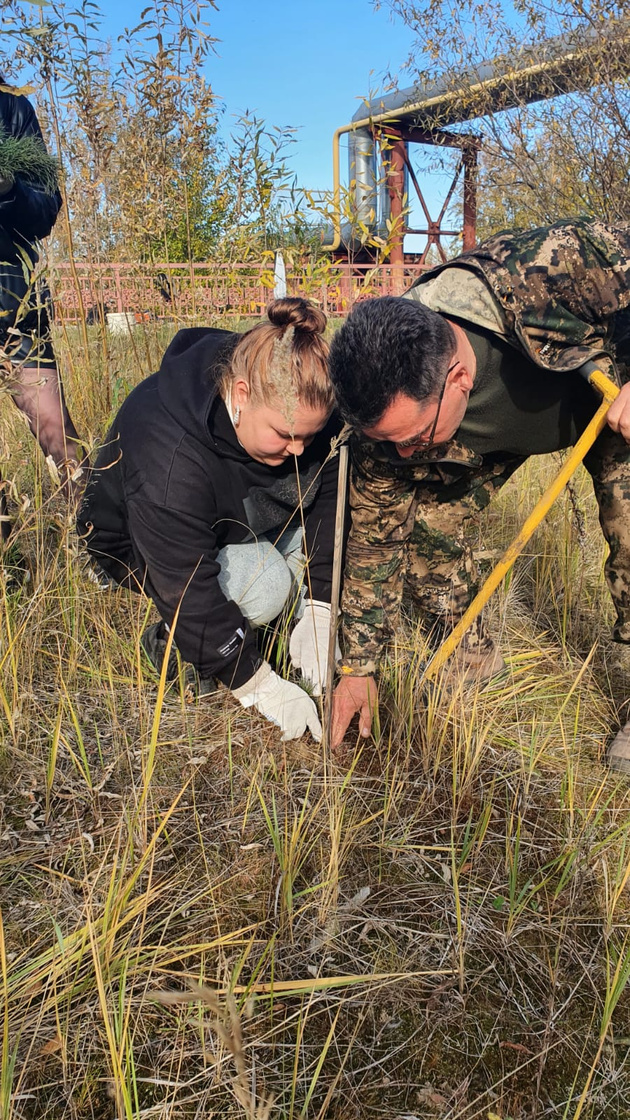 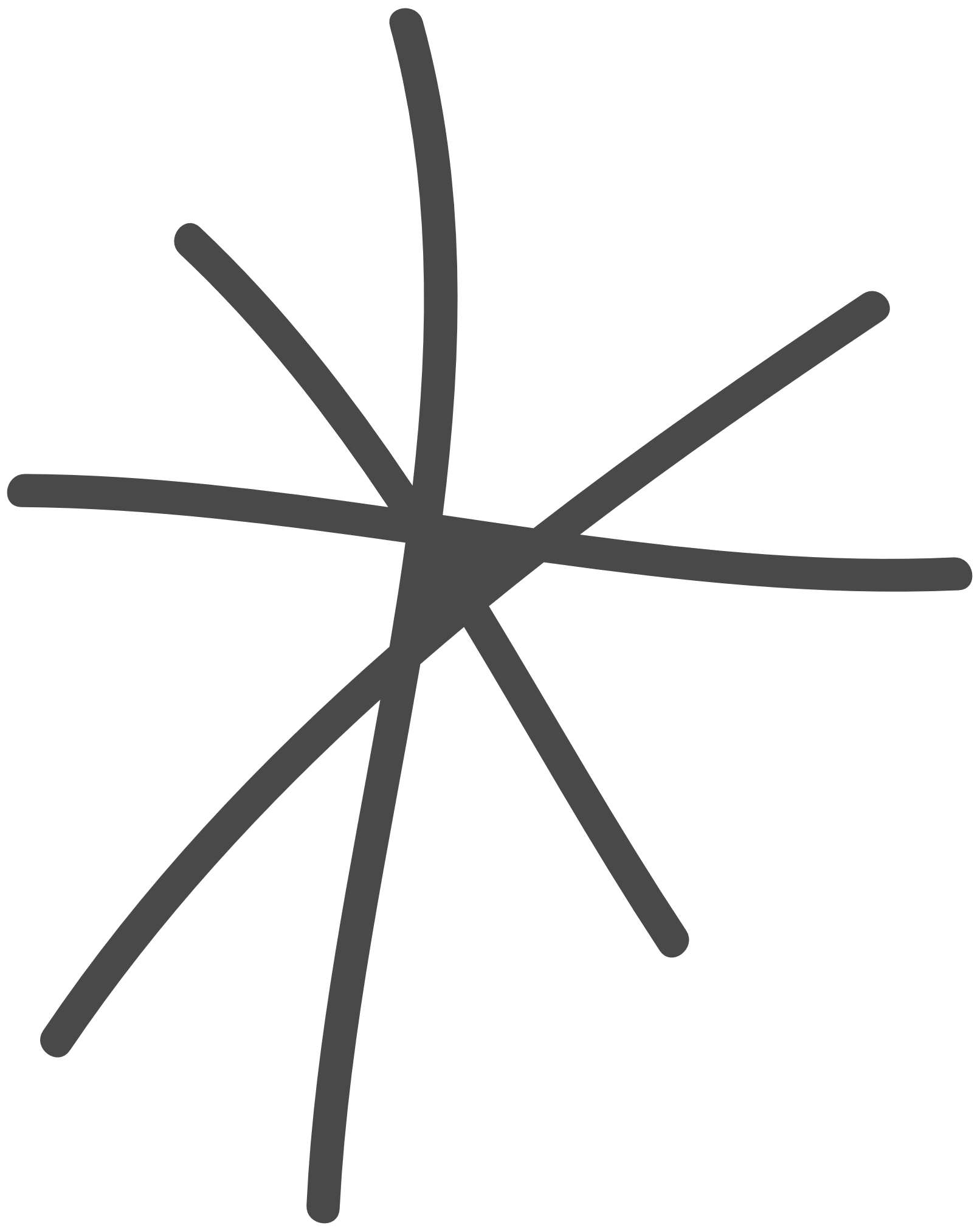 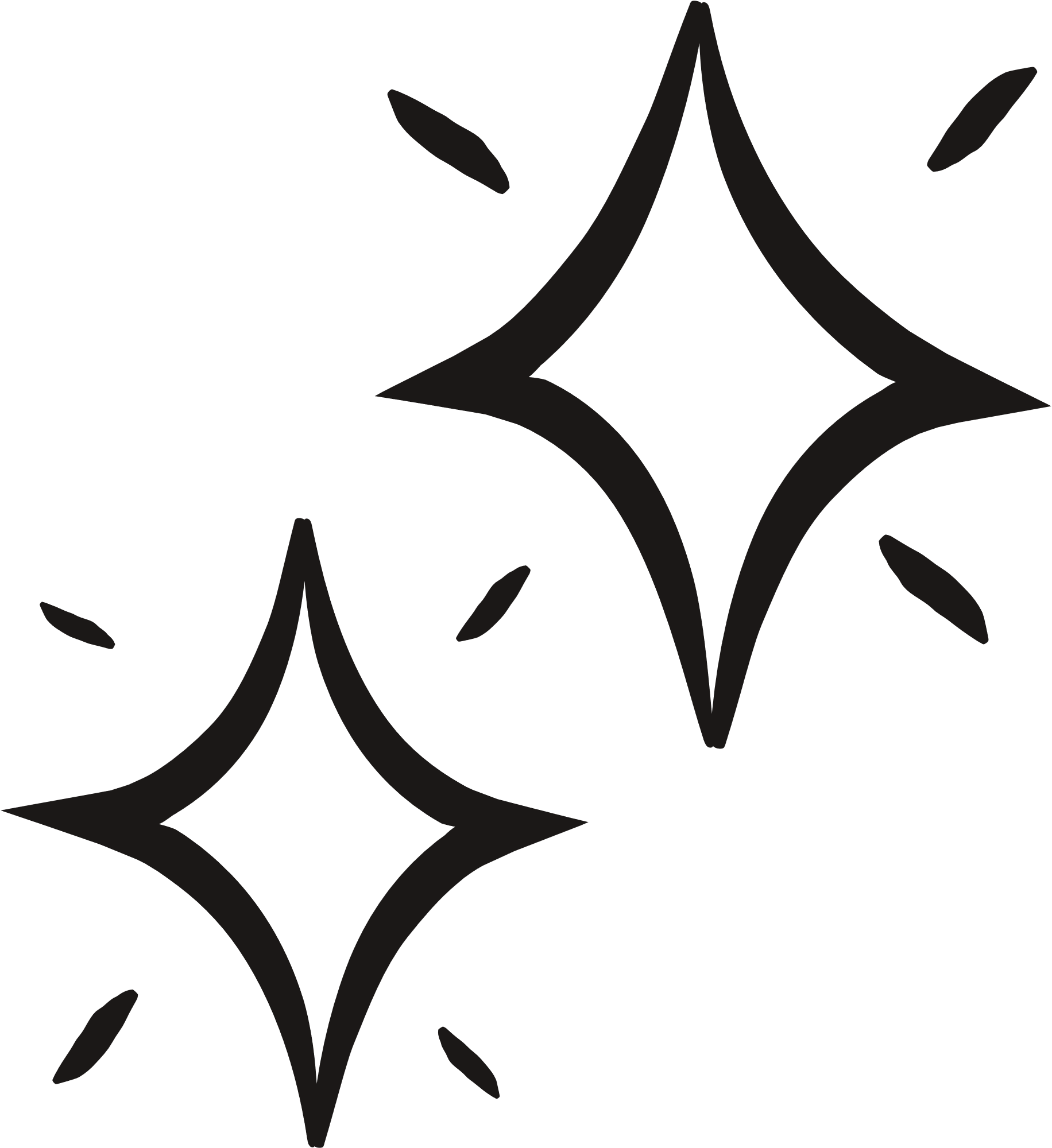 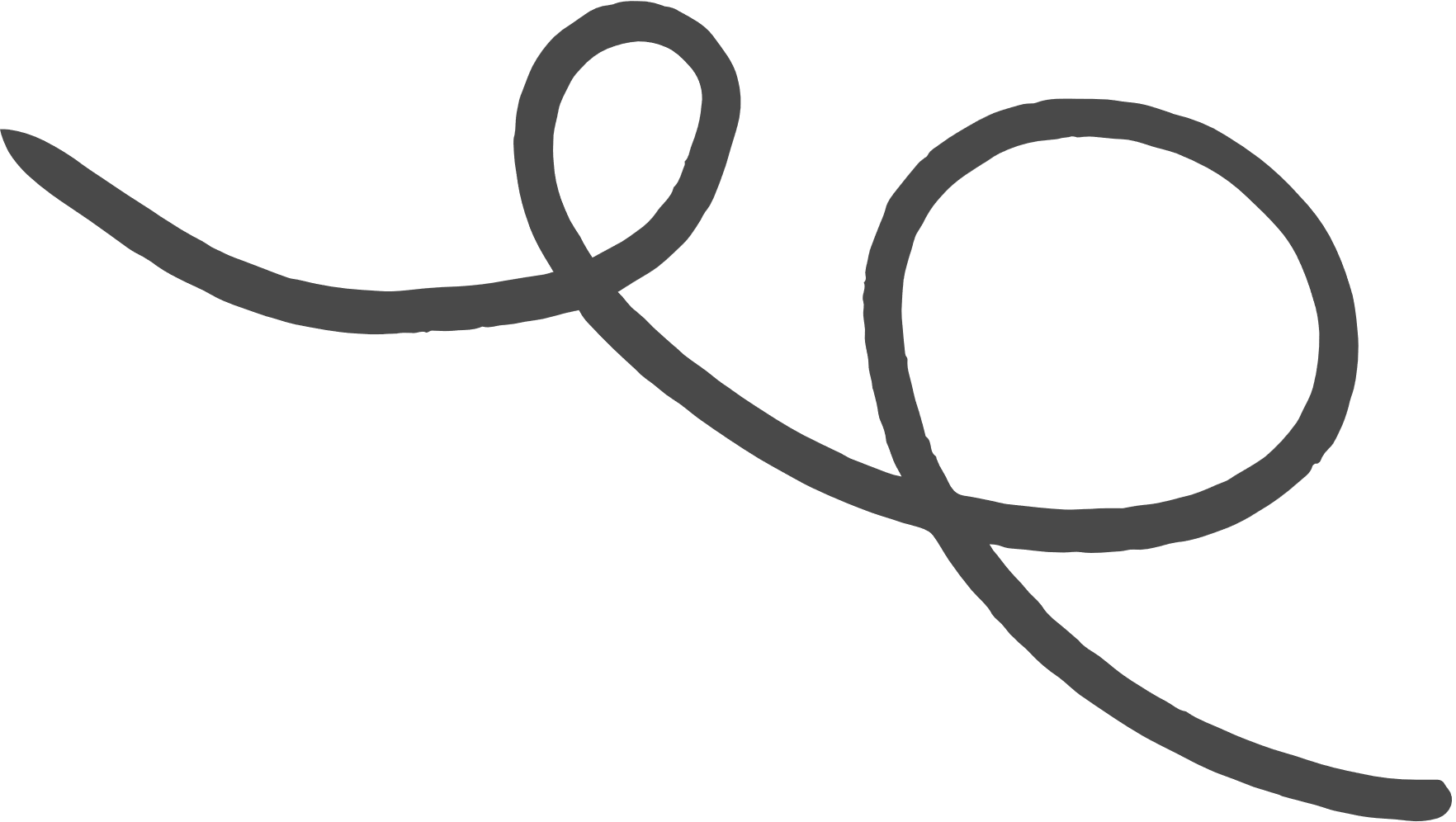 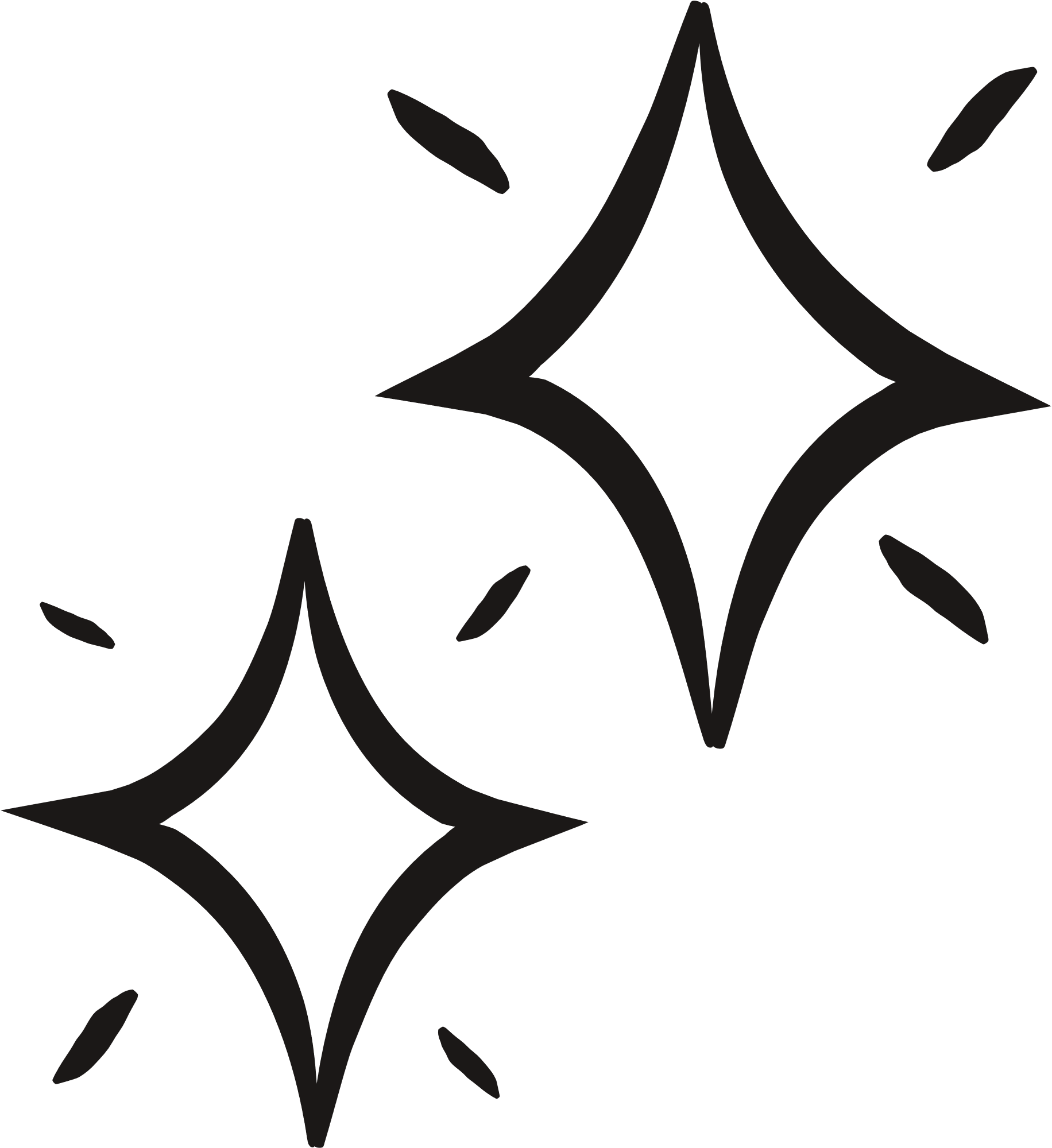 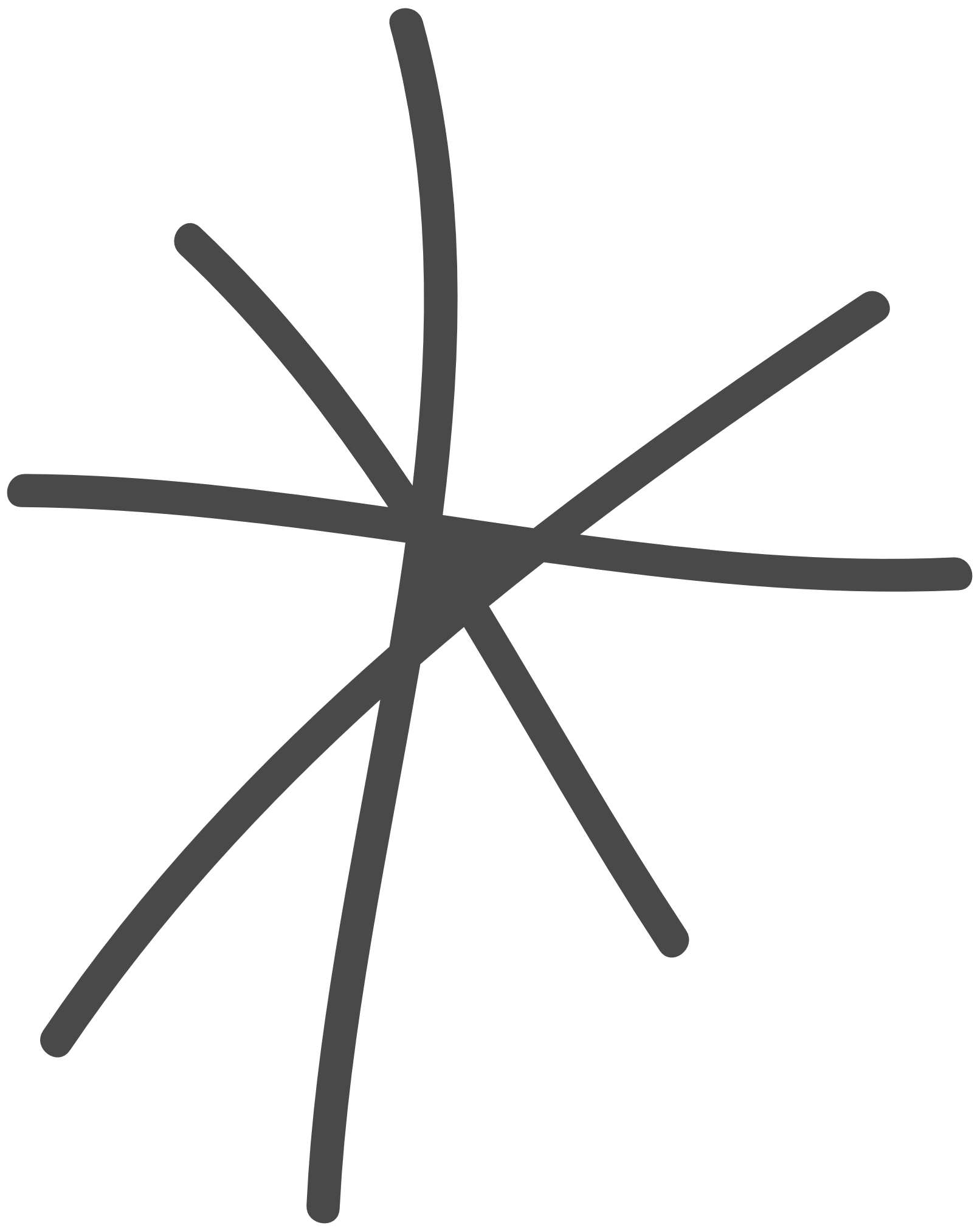 Красный - или страстность, пламя, жар, огонь, который живет внутри нас
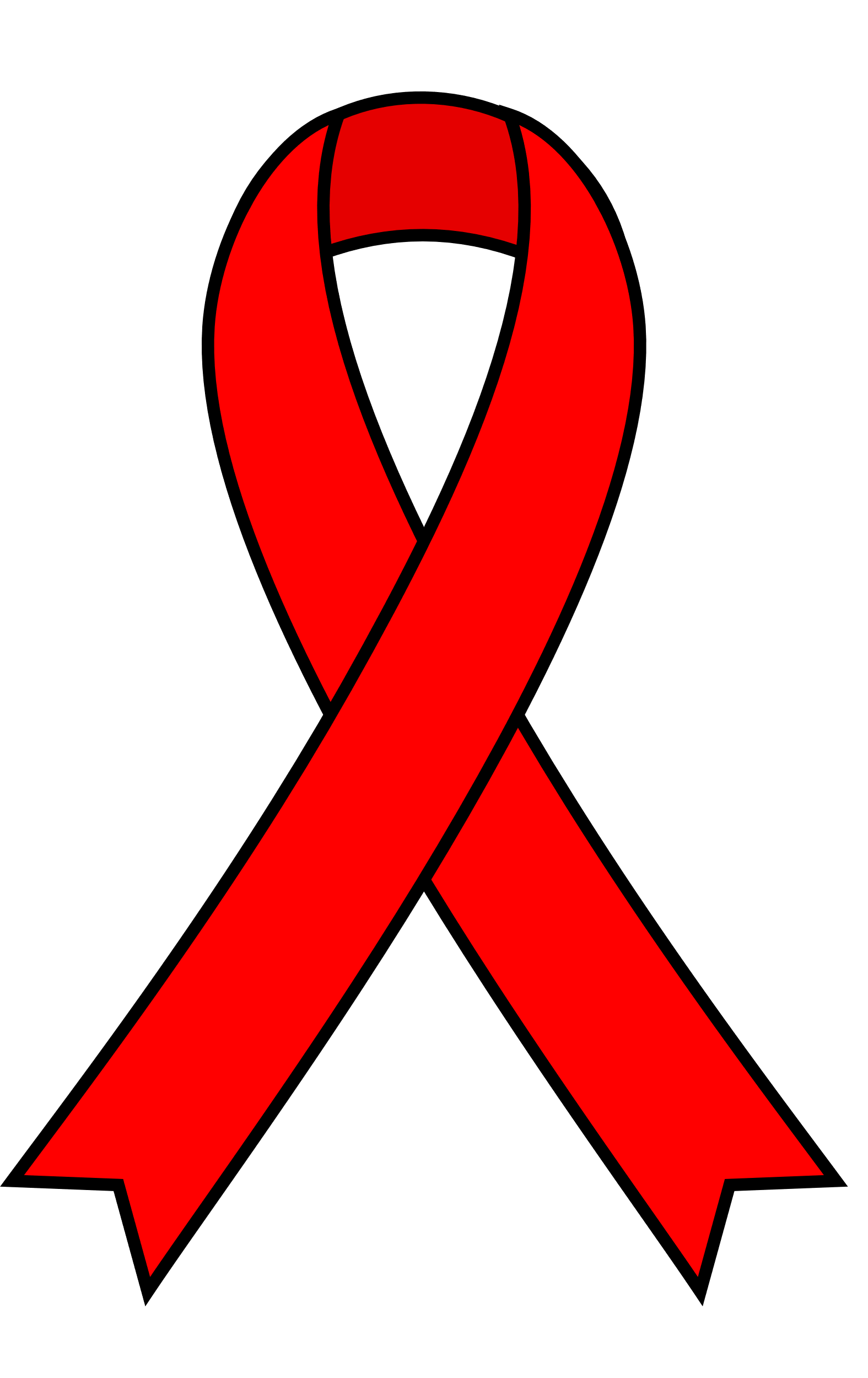 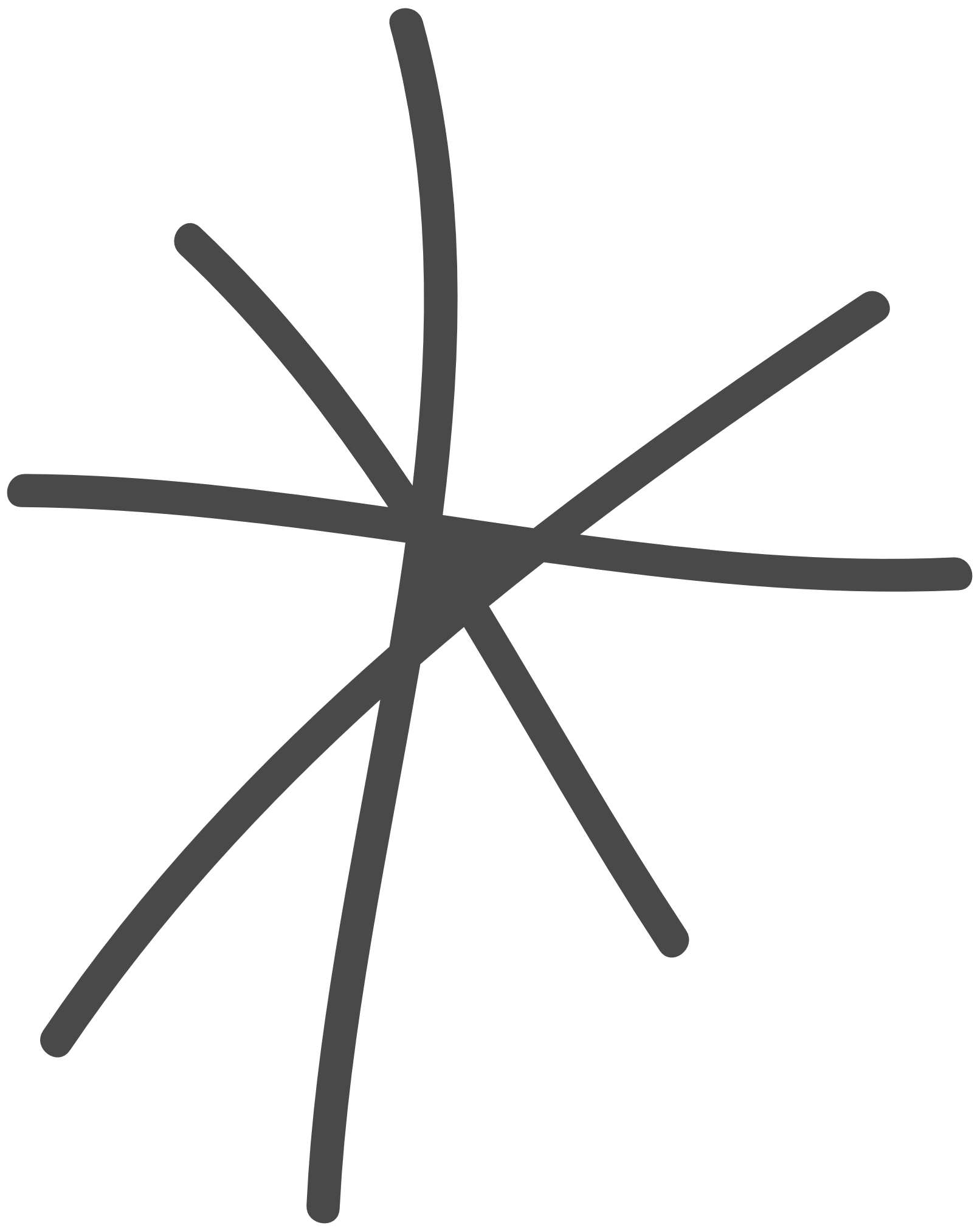 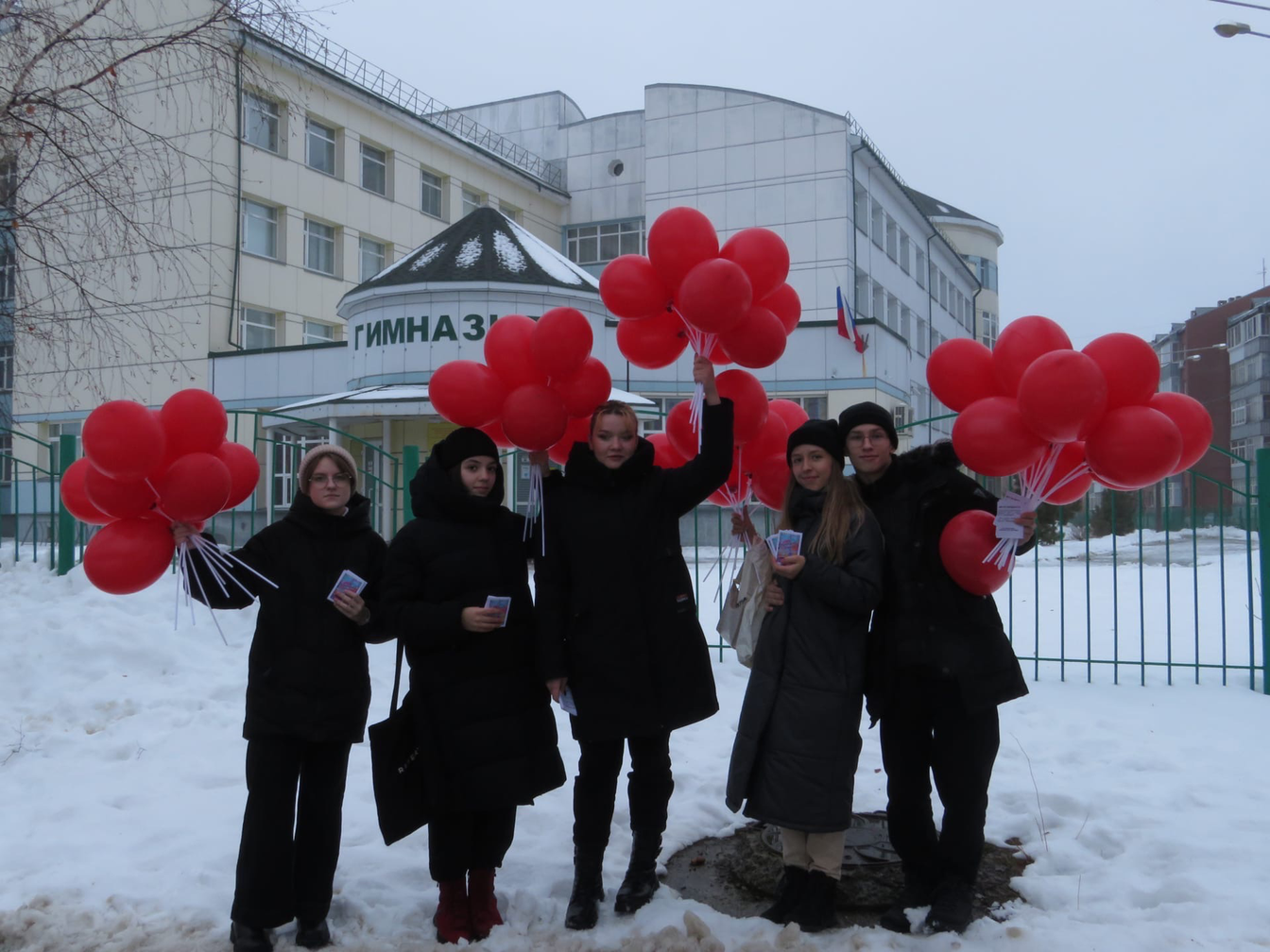 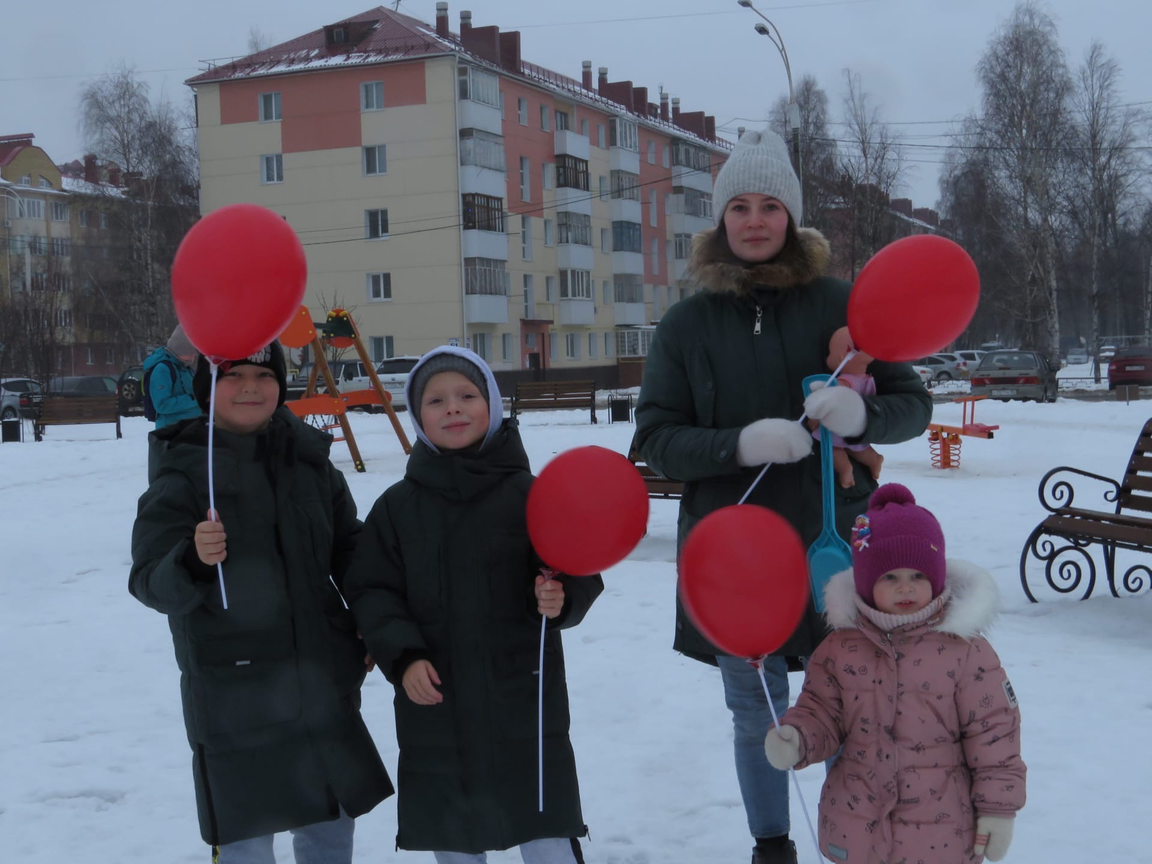 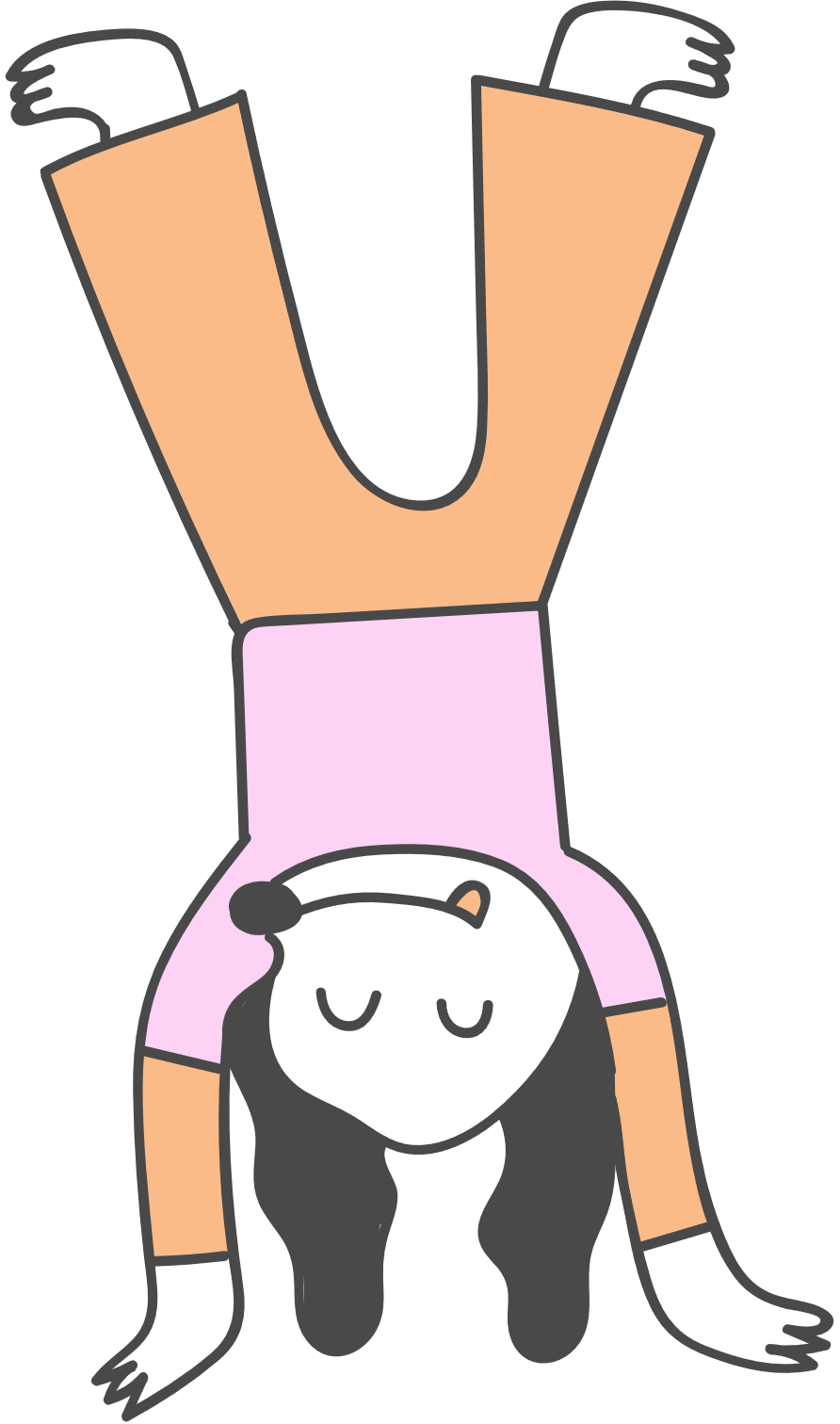 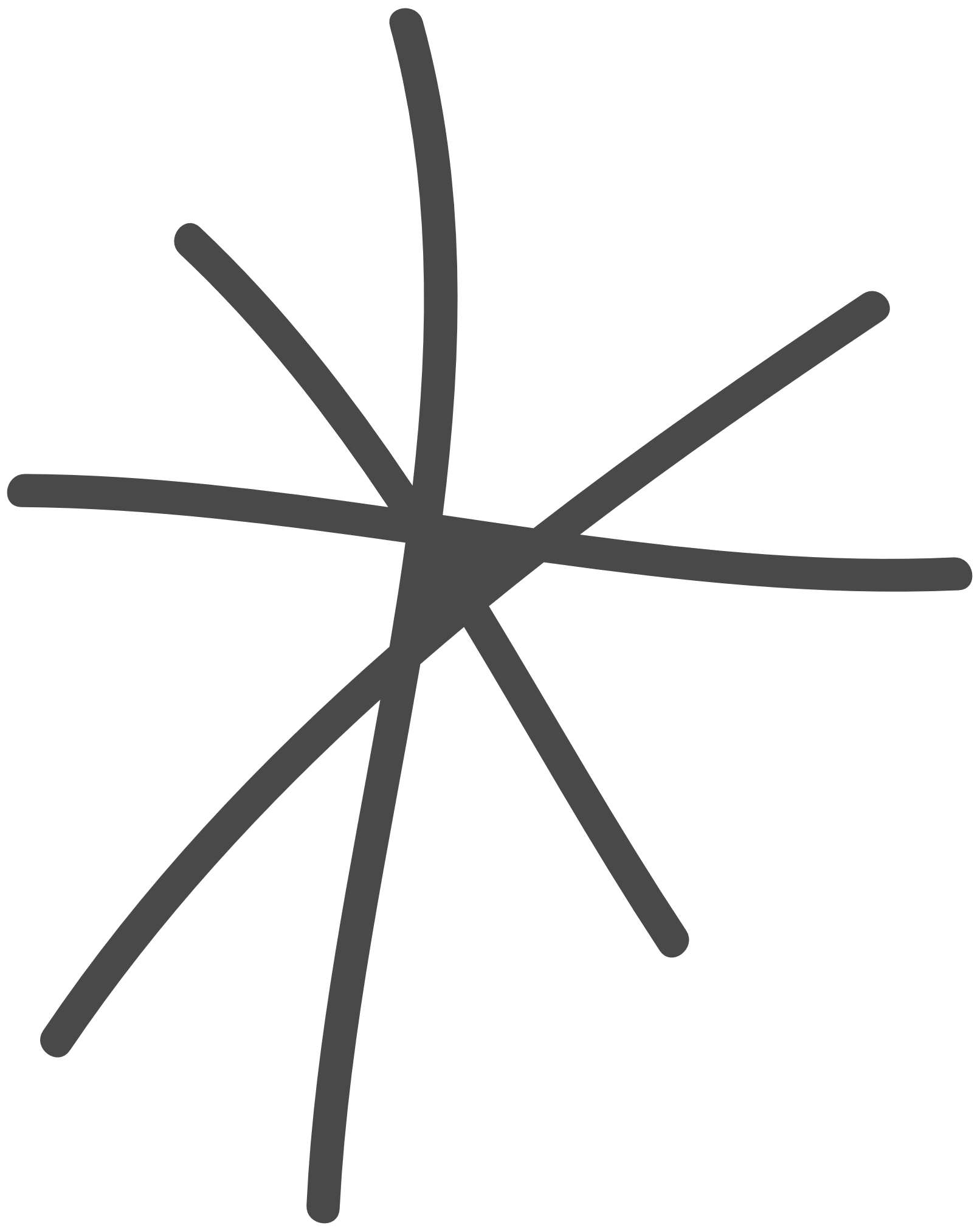 Синий – надежность, уверенность и благодарность всем, кто так же надежен и стабилен
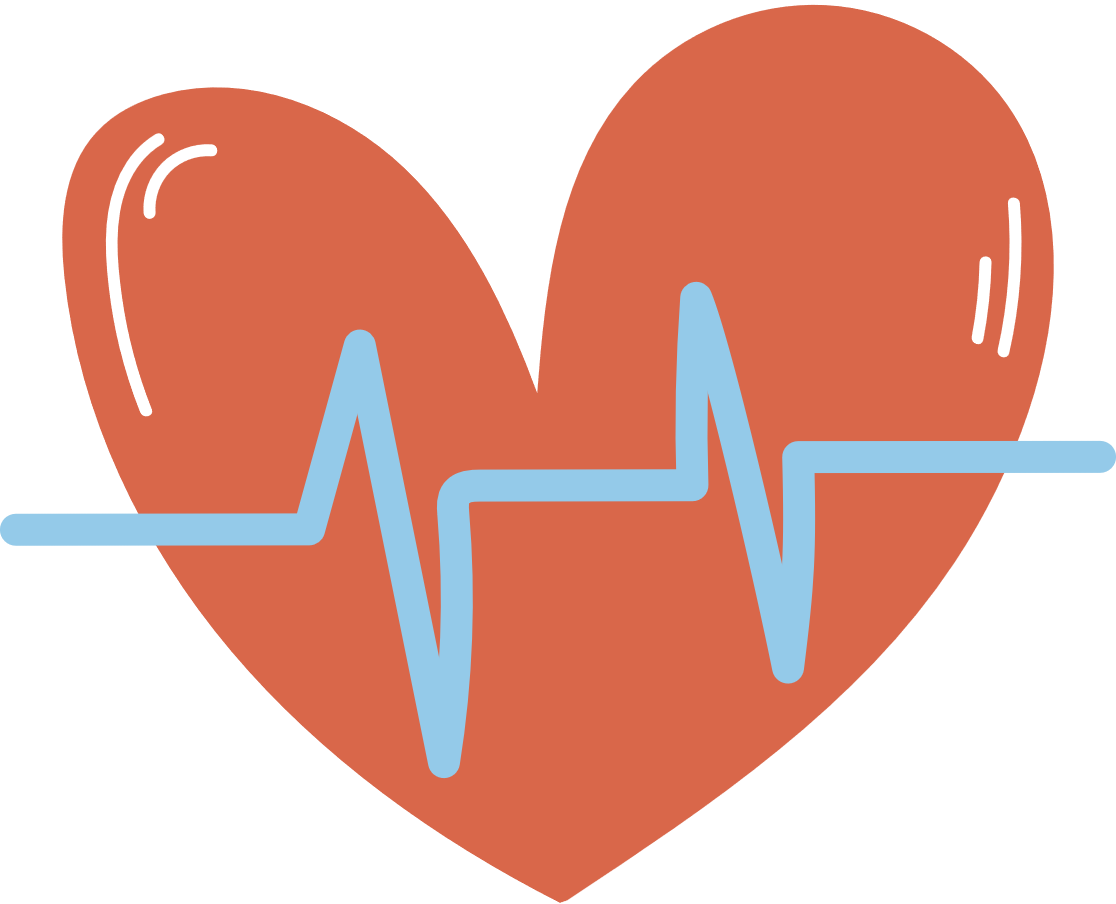 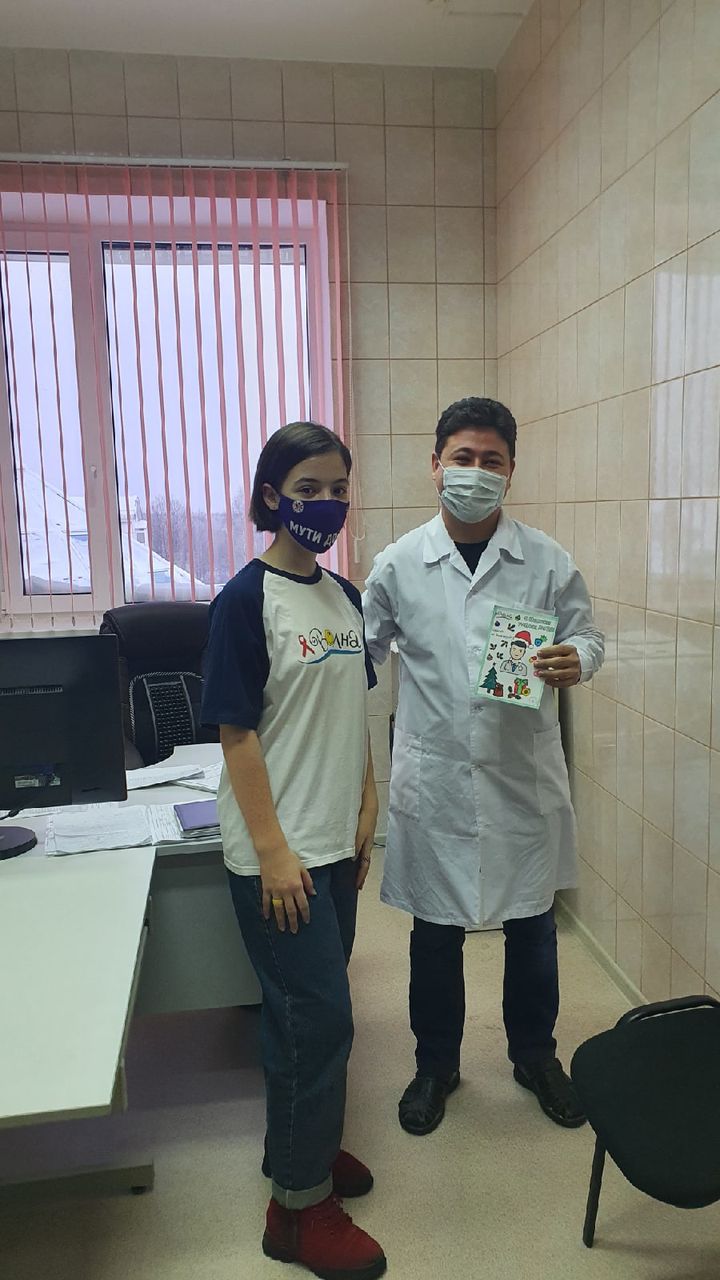 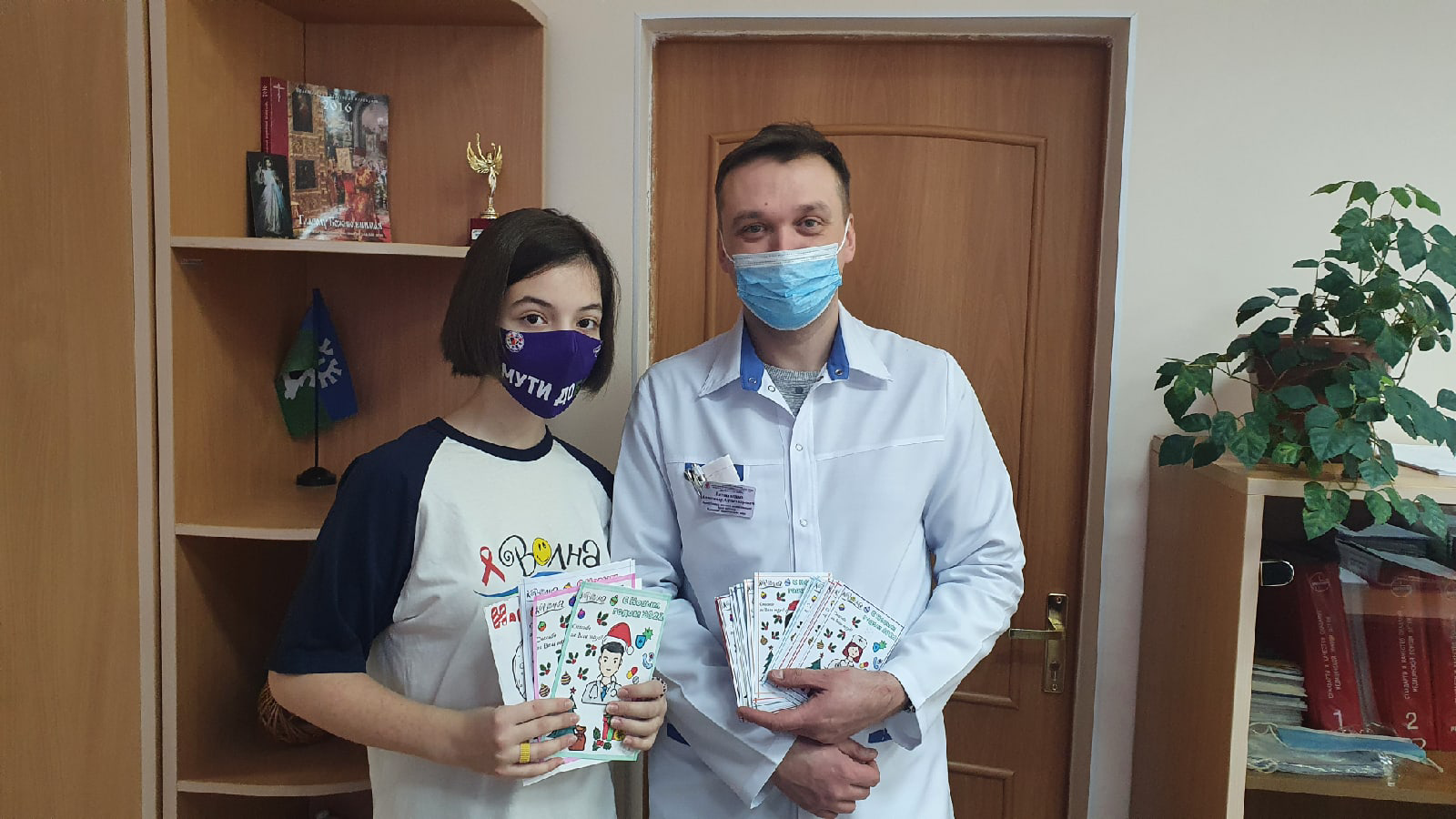 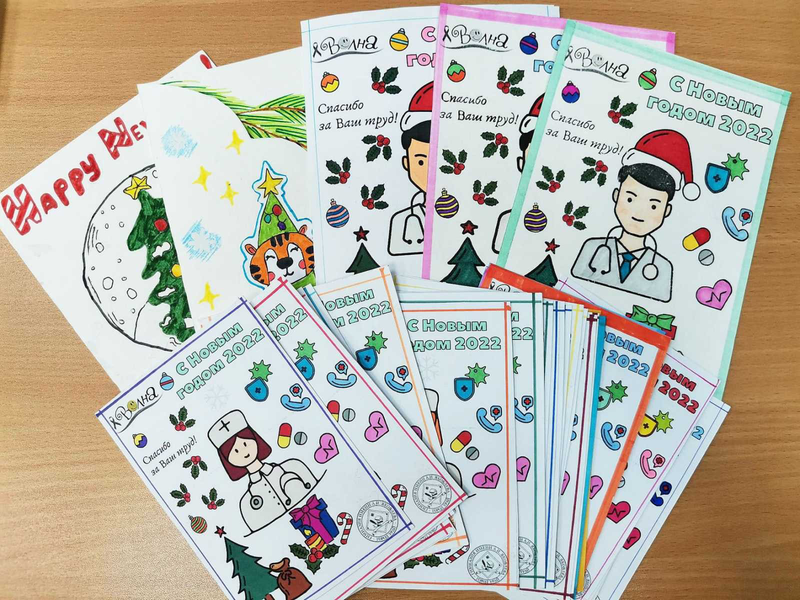 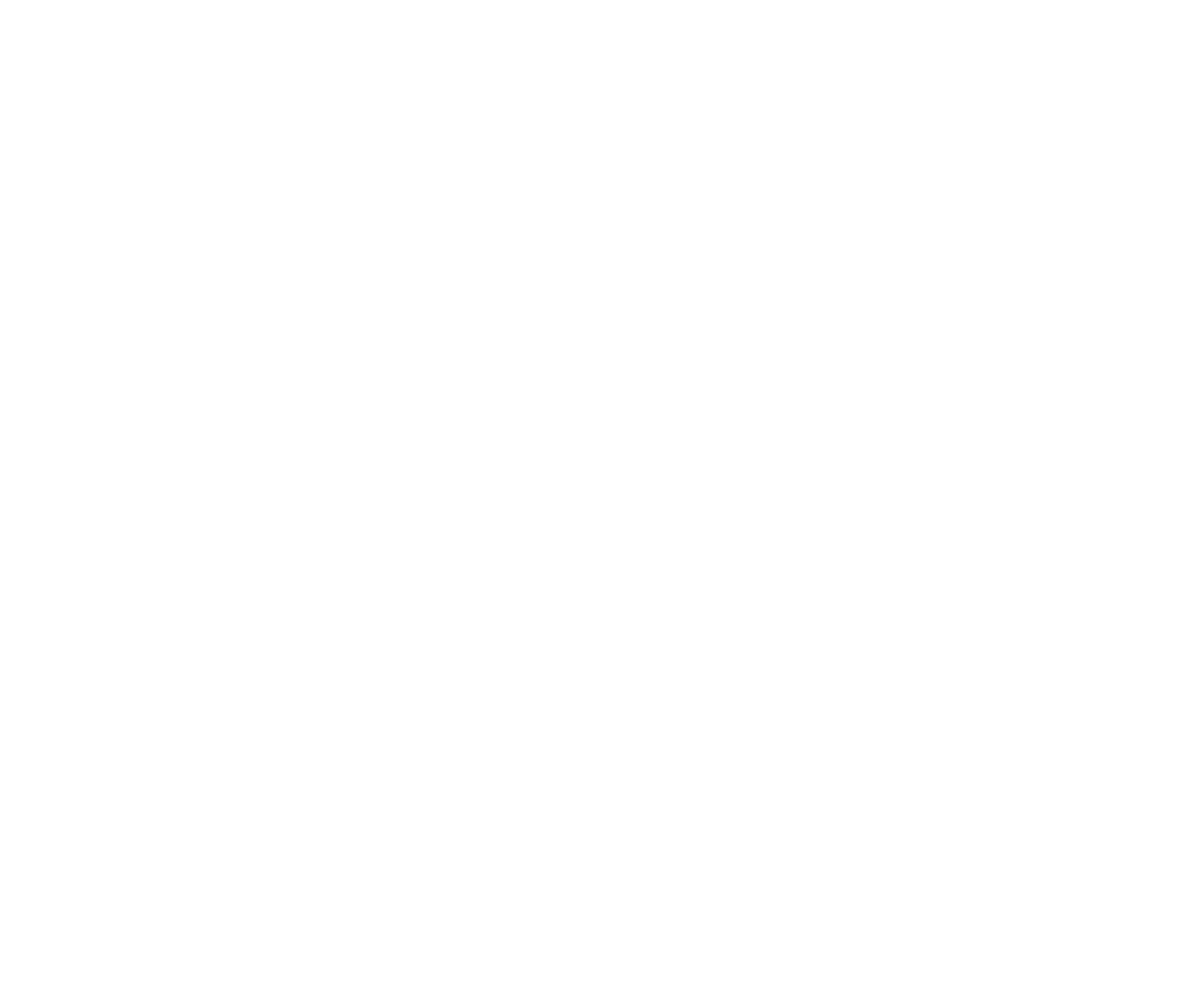 Оранжевый цвет – цвет энергии. Мы способны поддерживать высокий жизненный тонус, быть полным энергии, проявлять работоспособность!
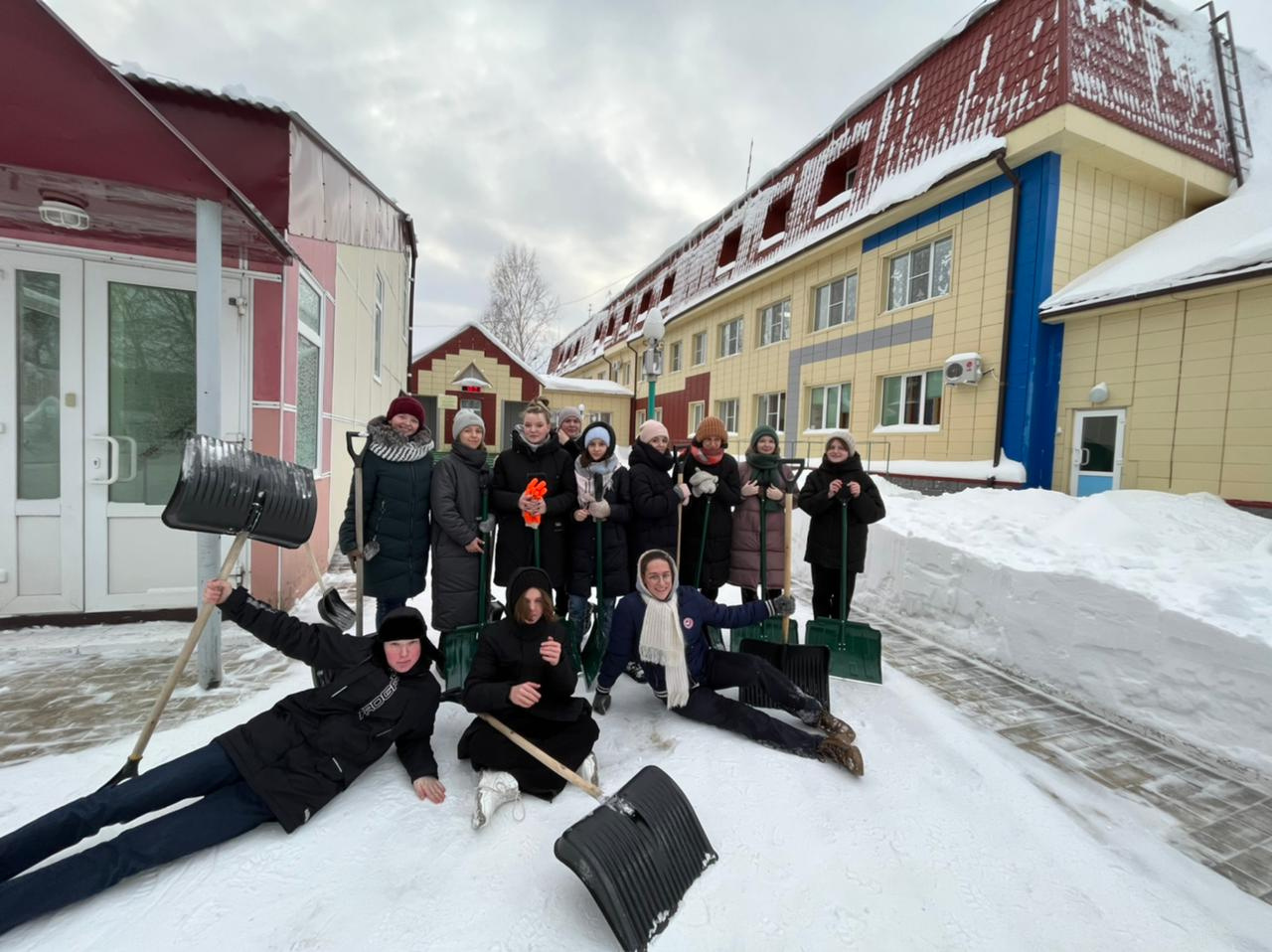 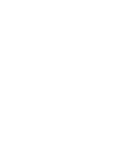 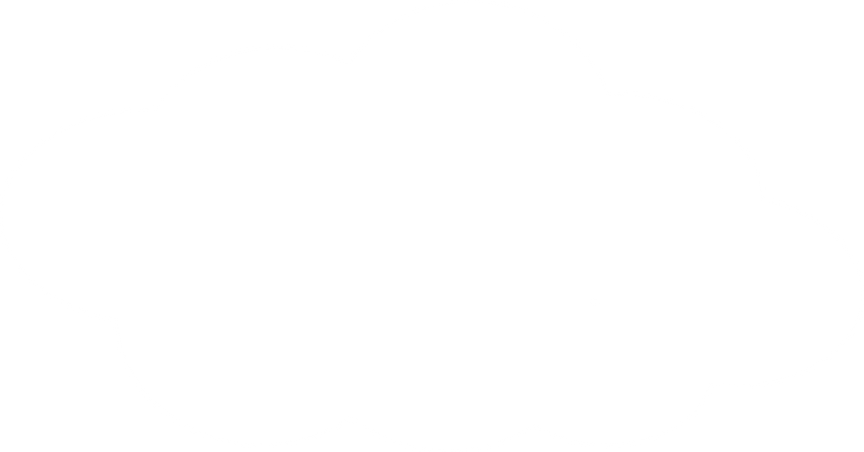 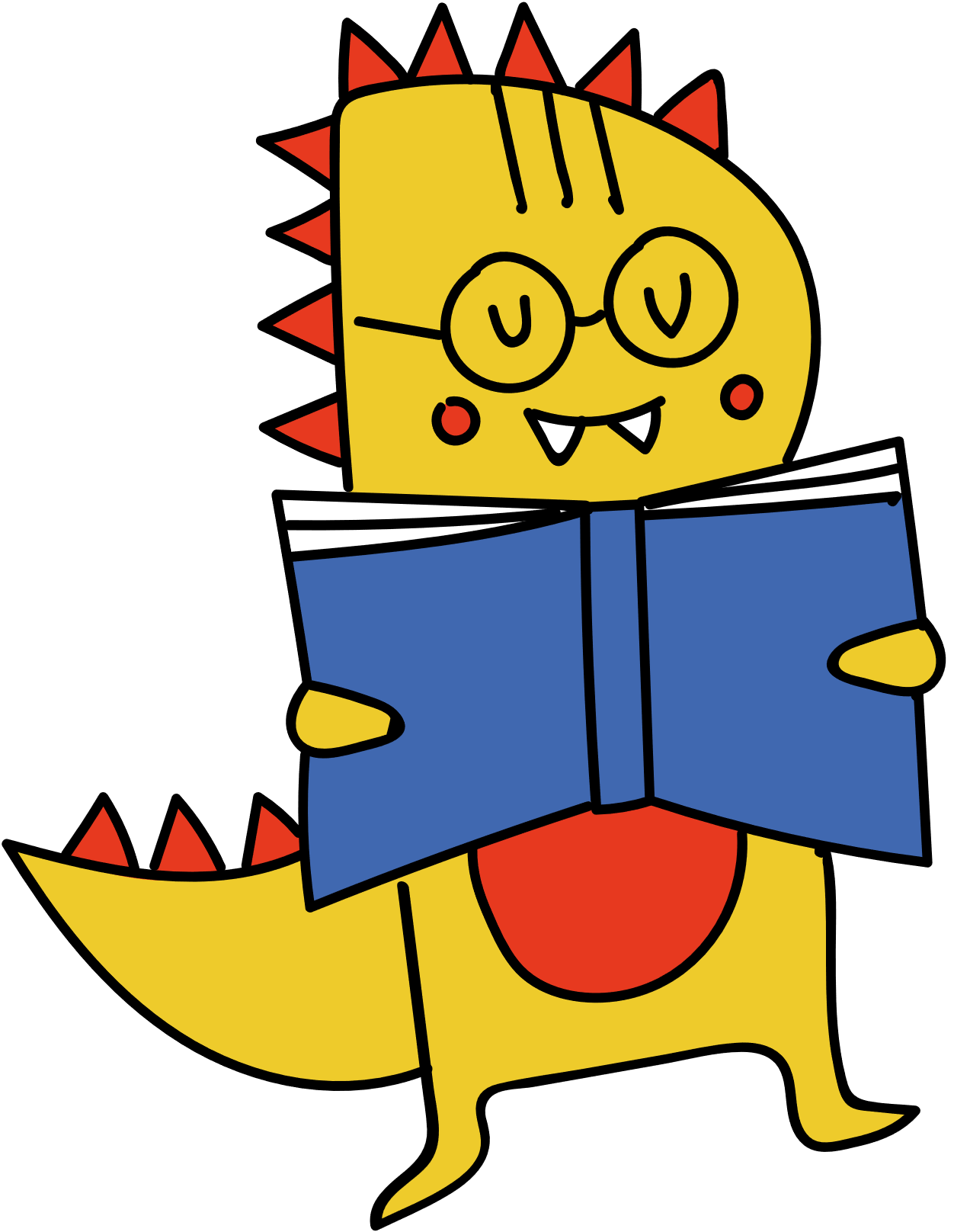 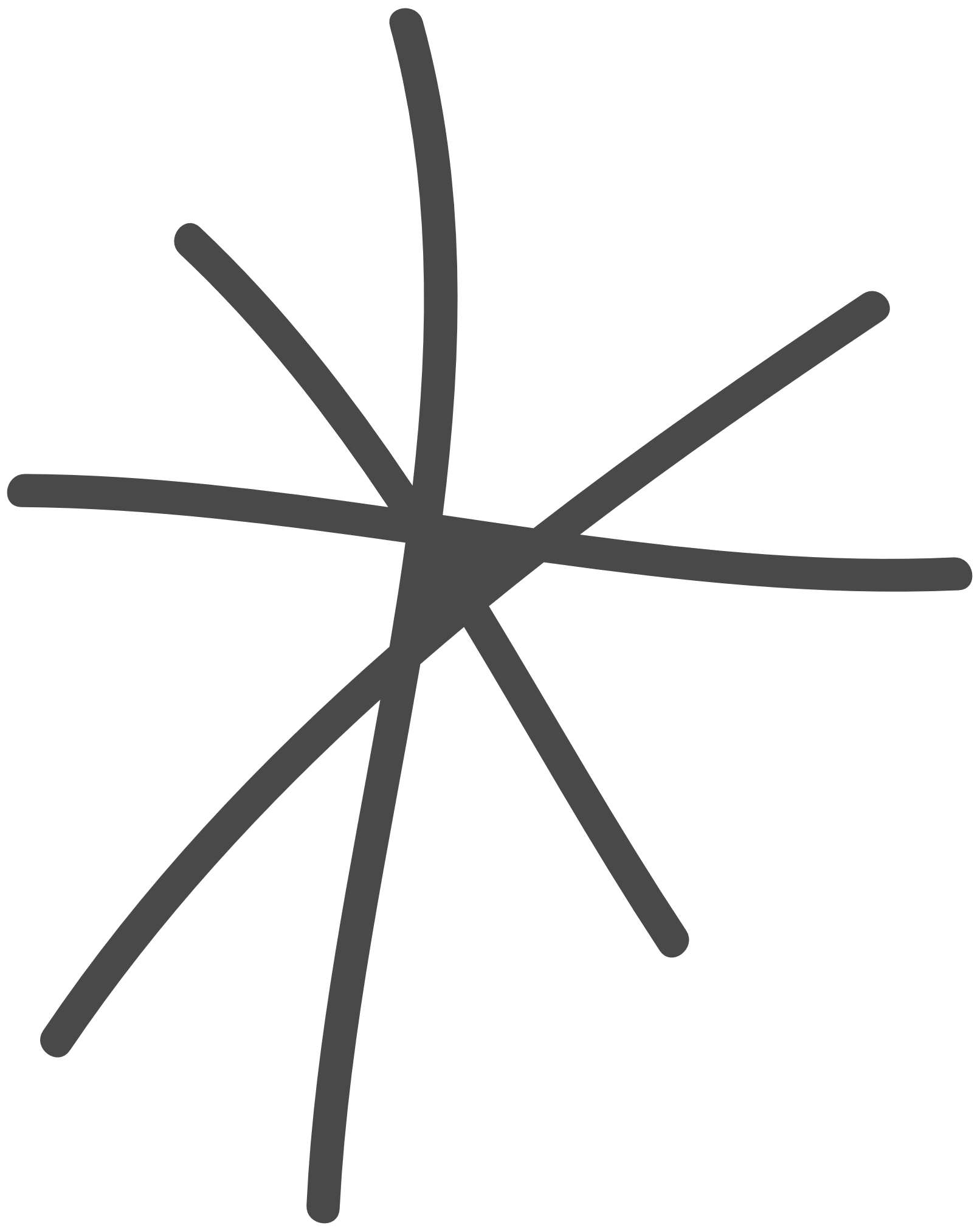 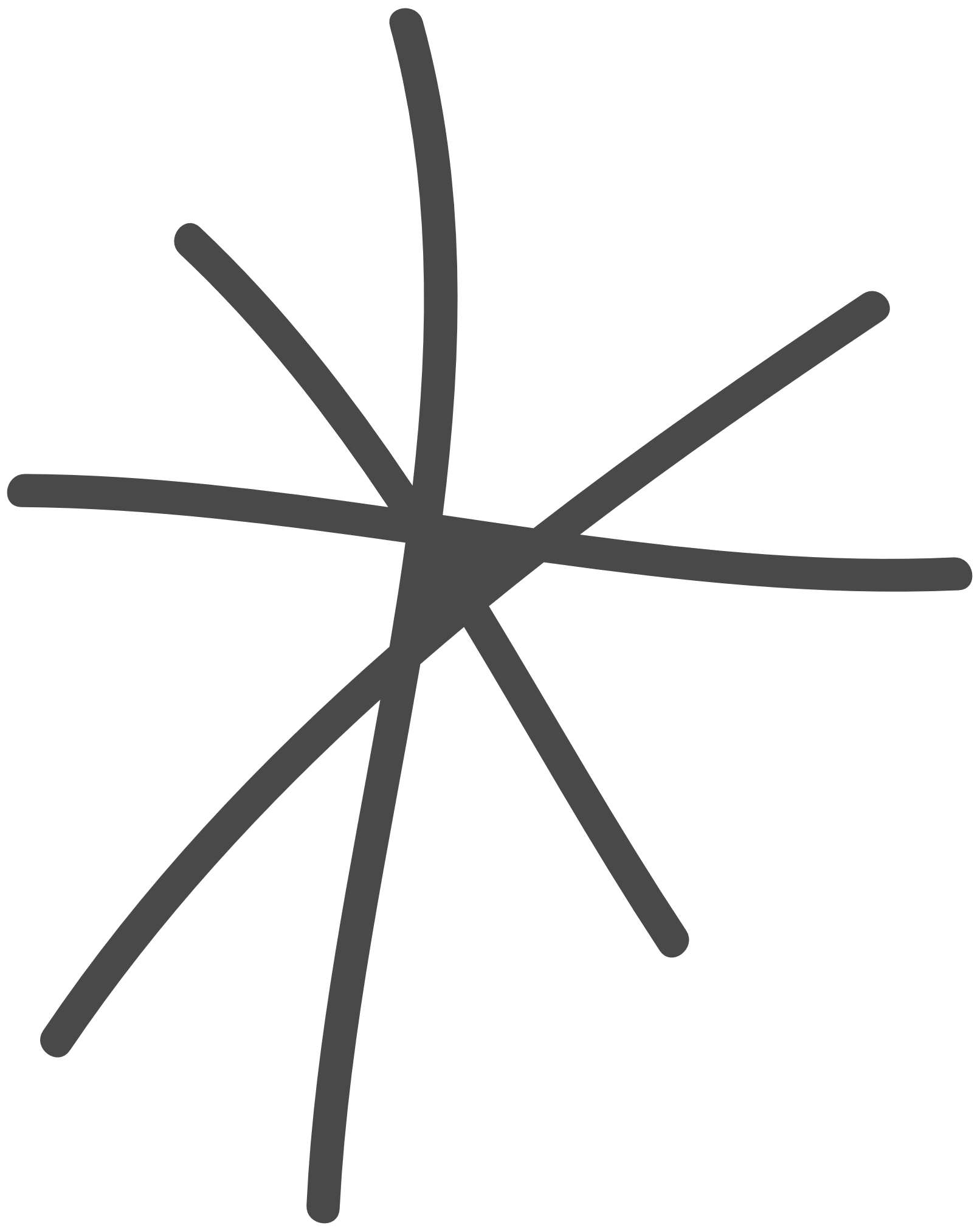 Фиолетовый – креативность. Мы стараемся мыслить по-новому, придумывать что-то необычное
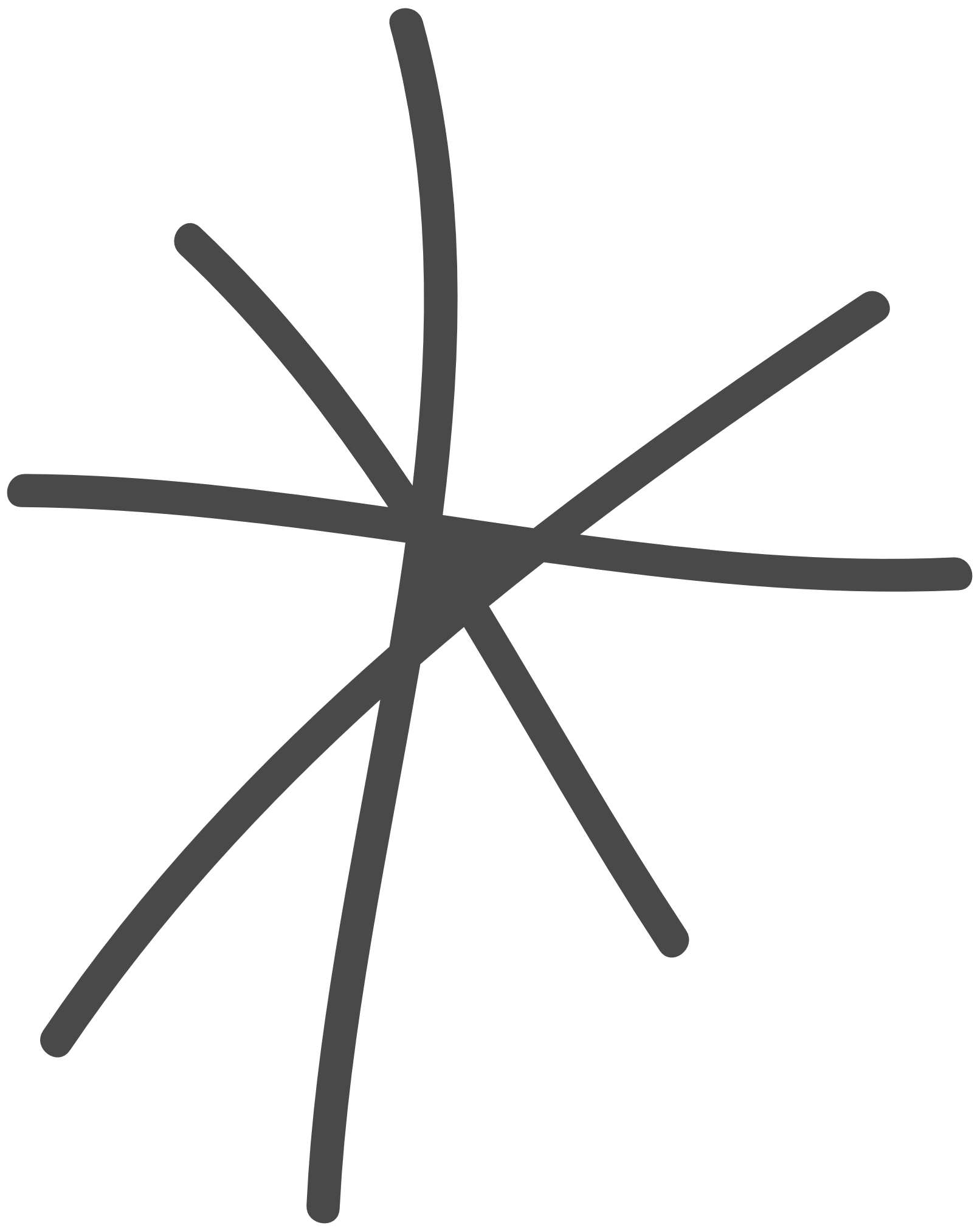 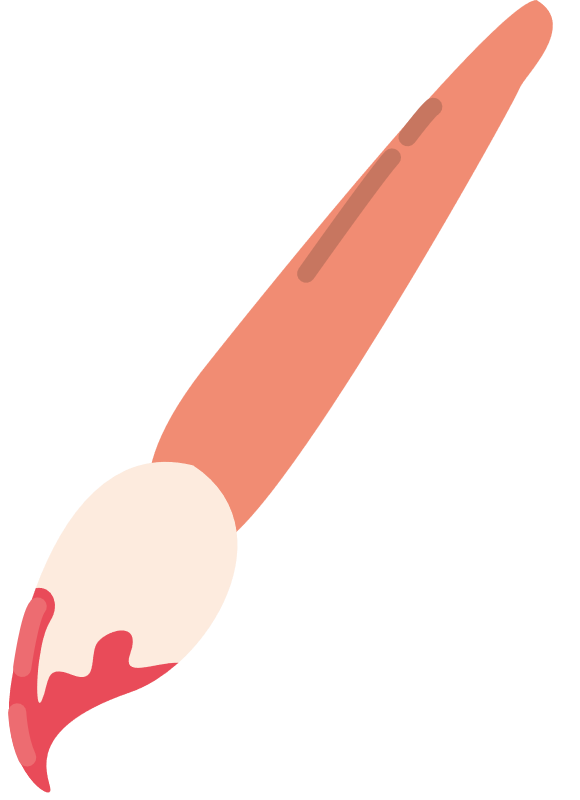 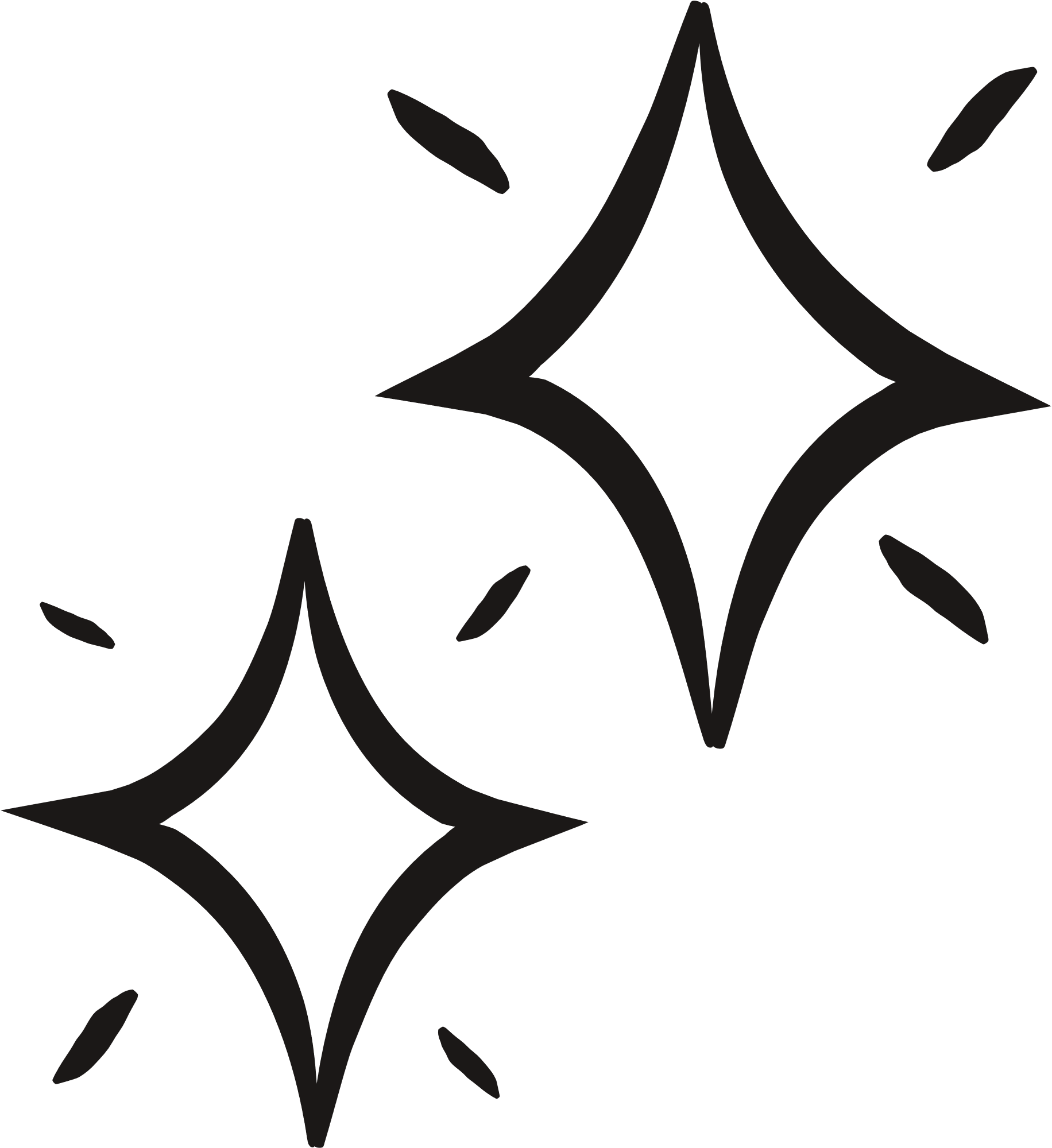 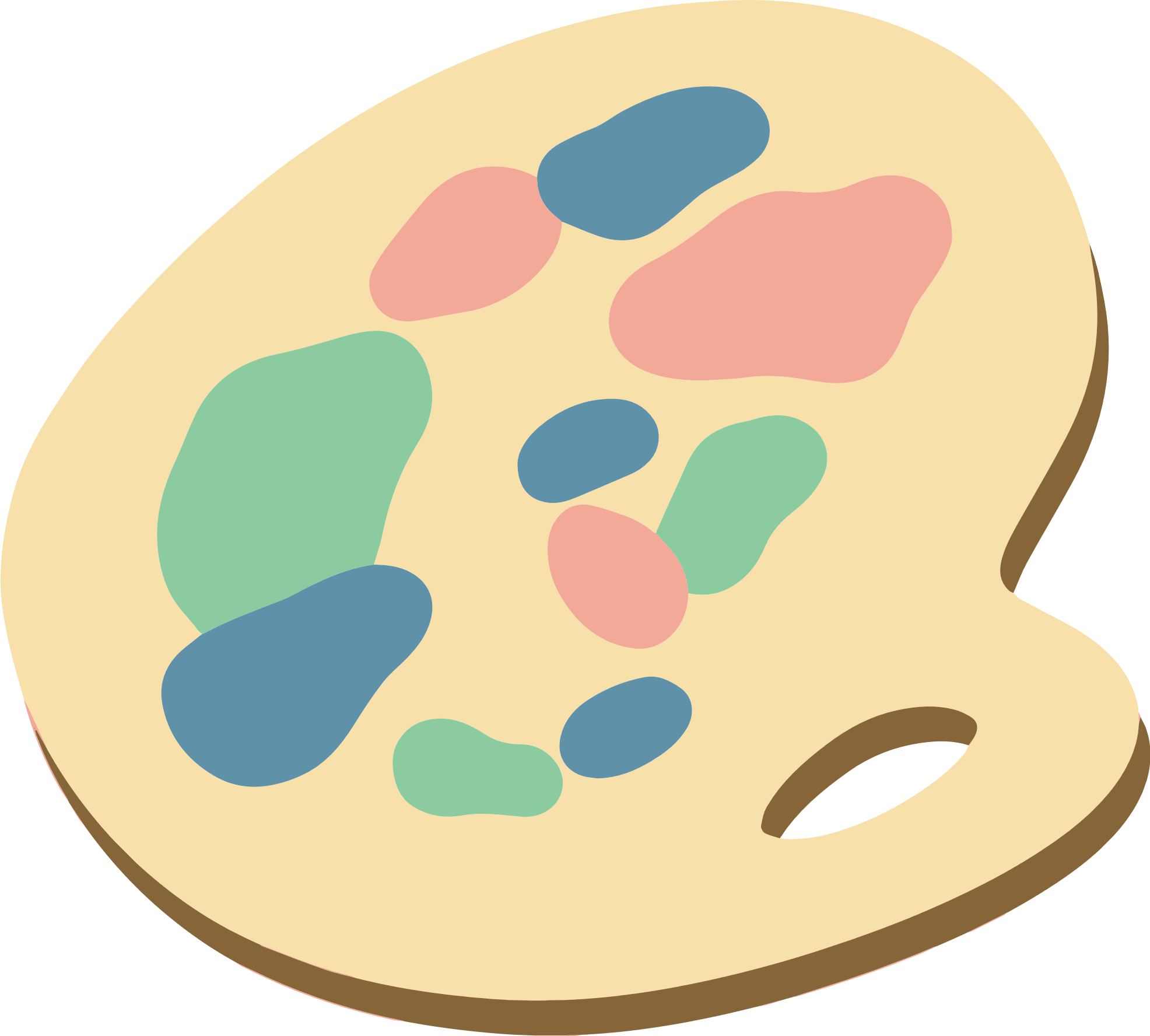 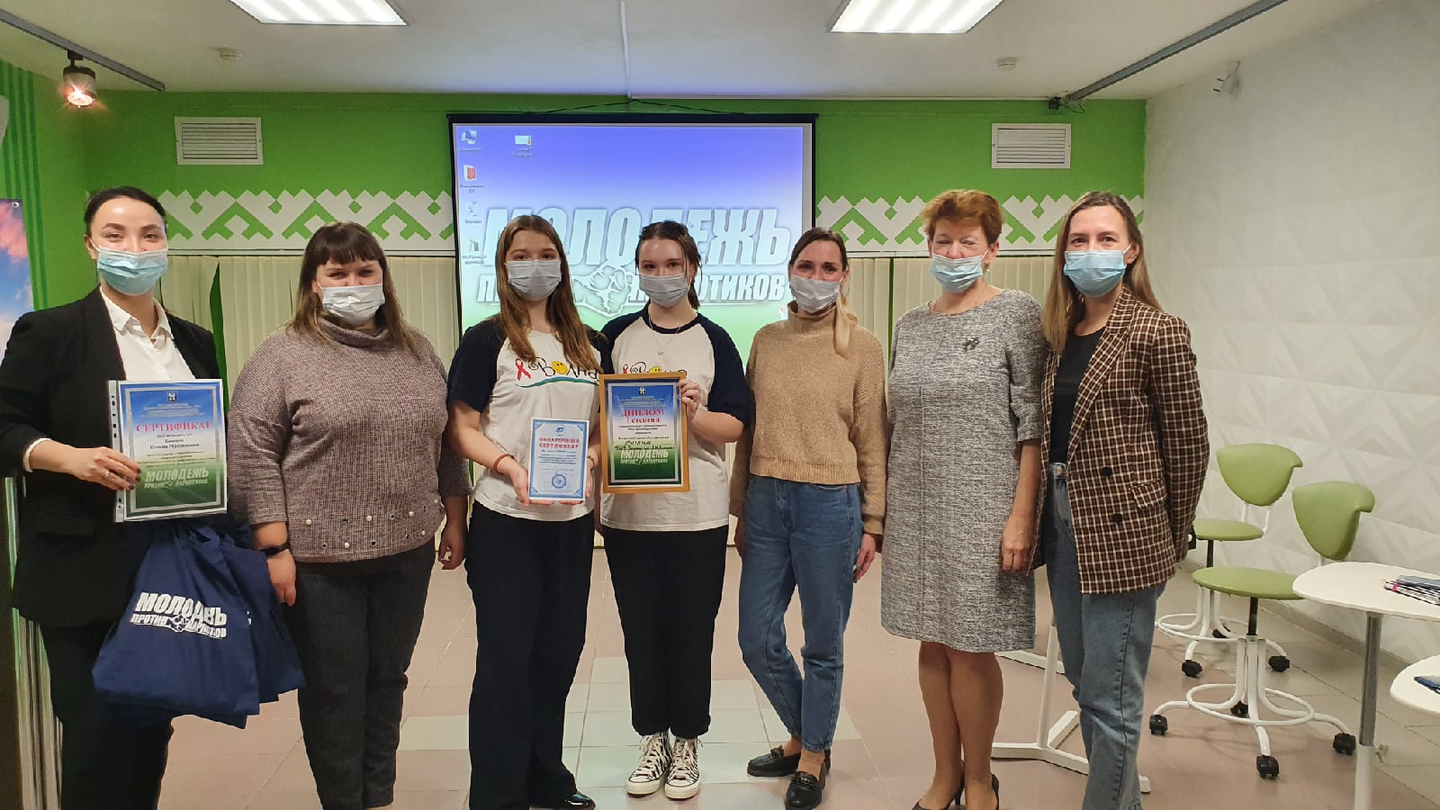 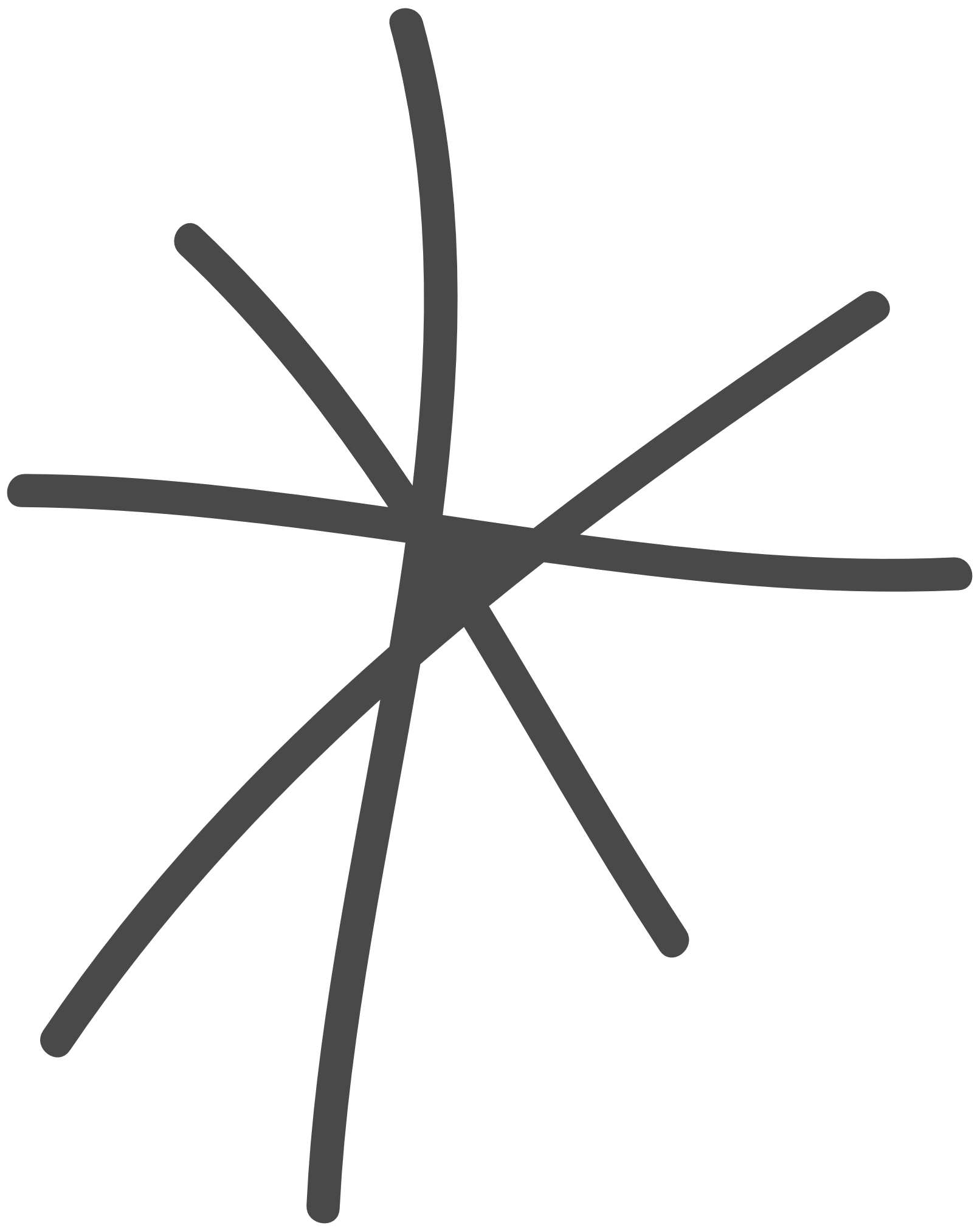 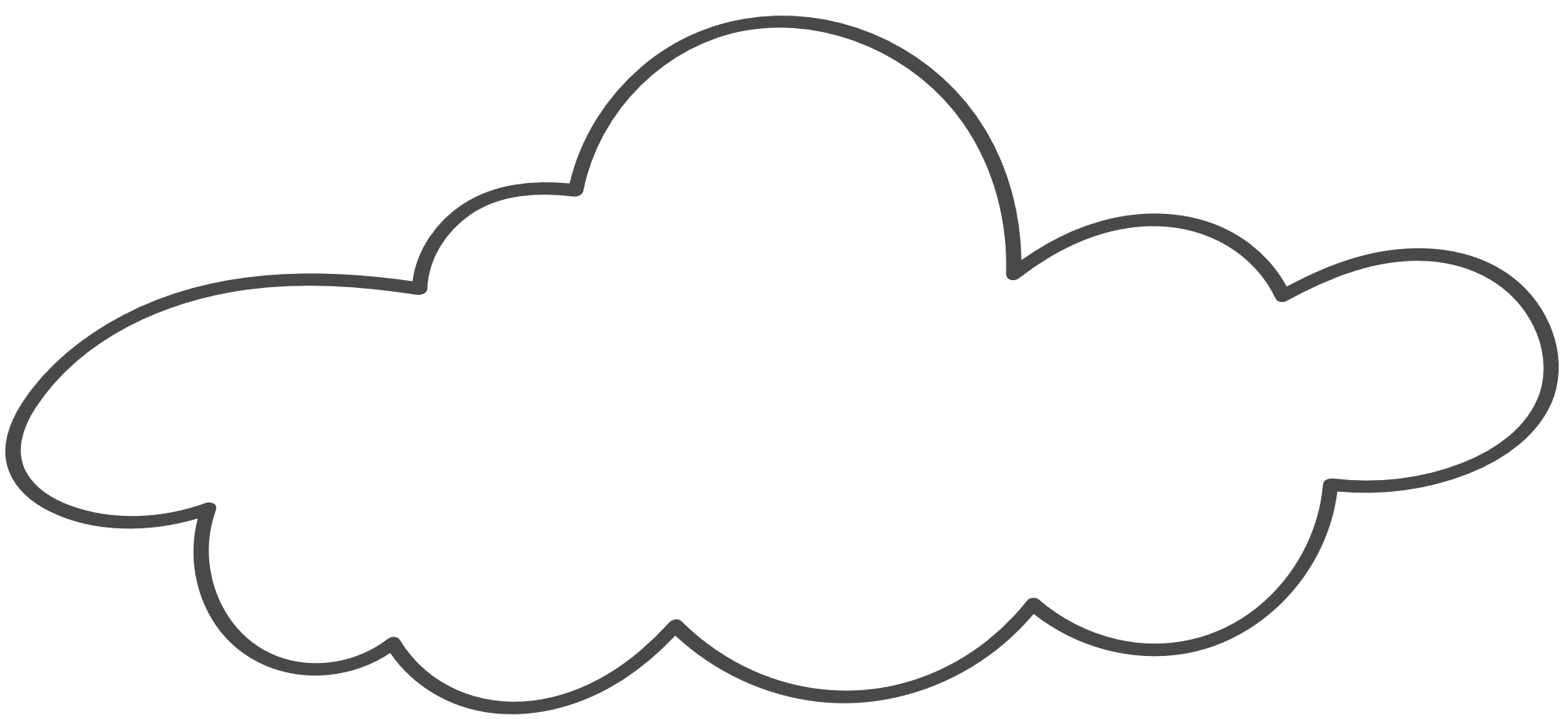 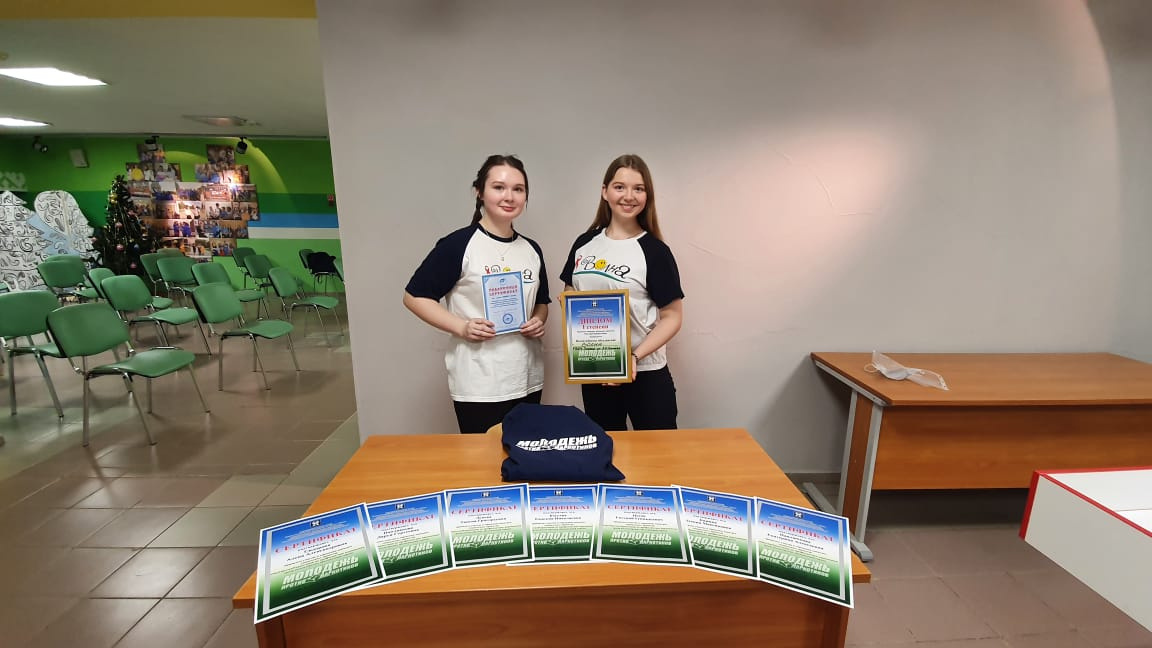 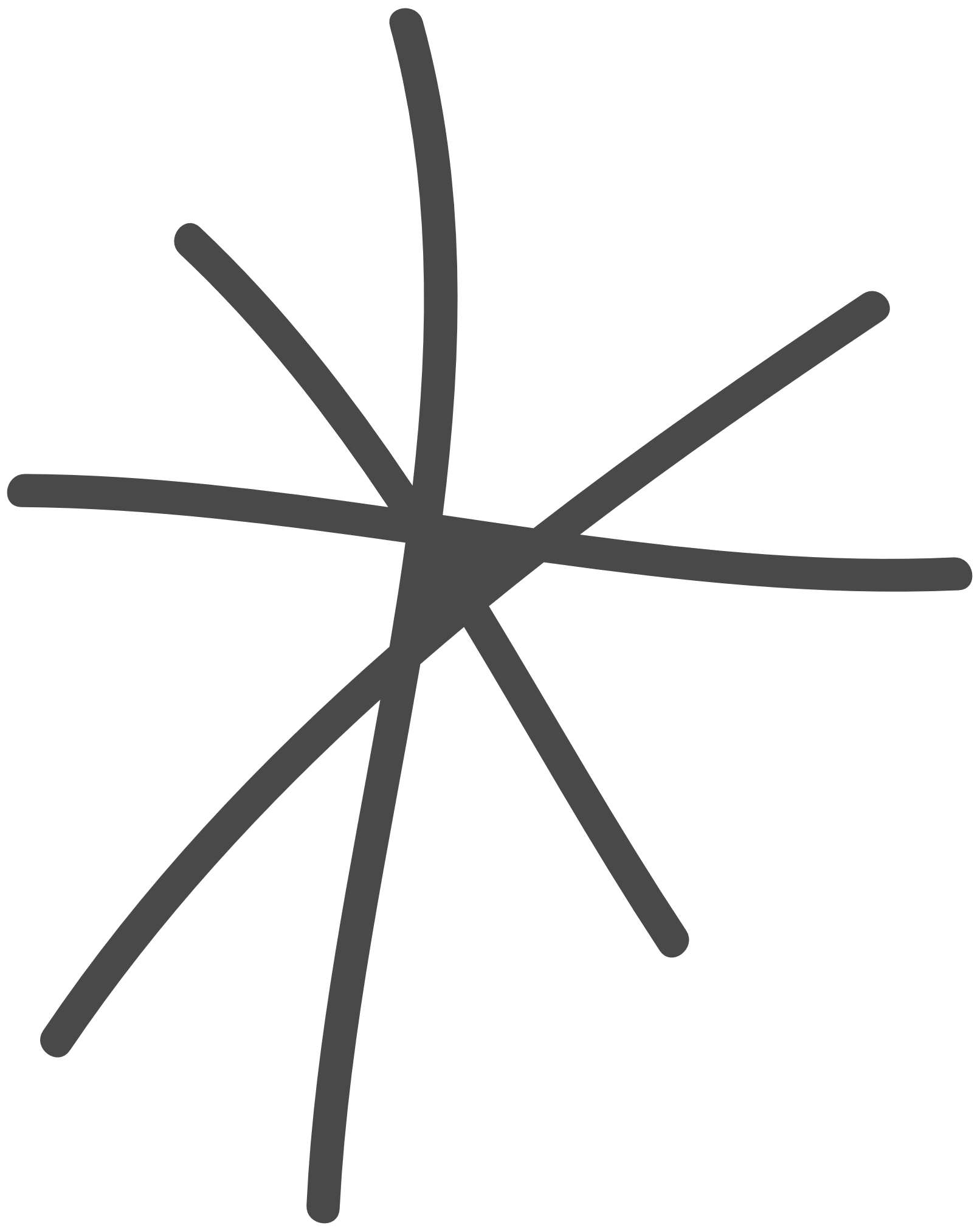 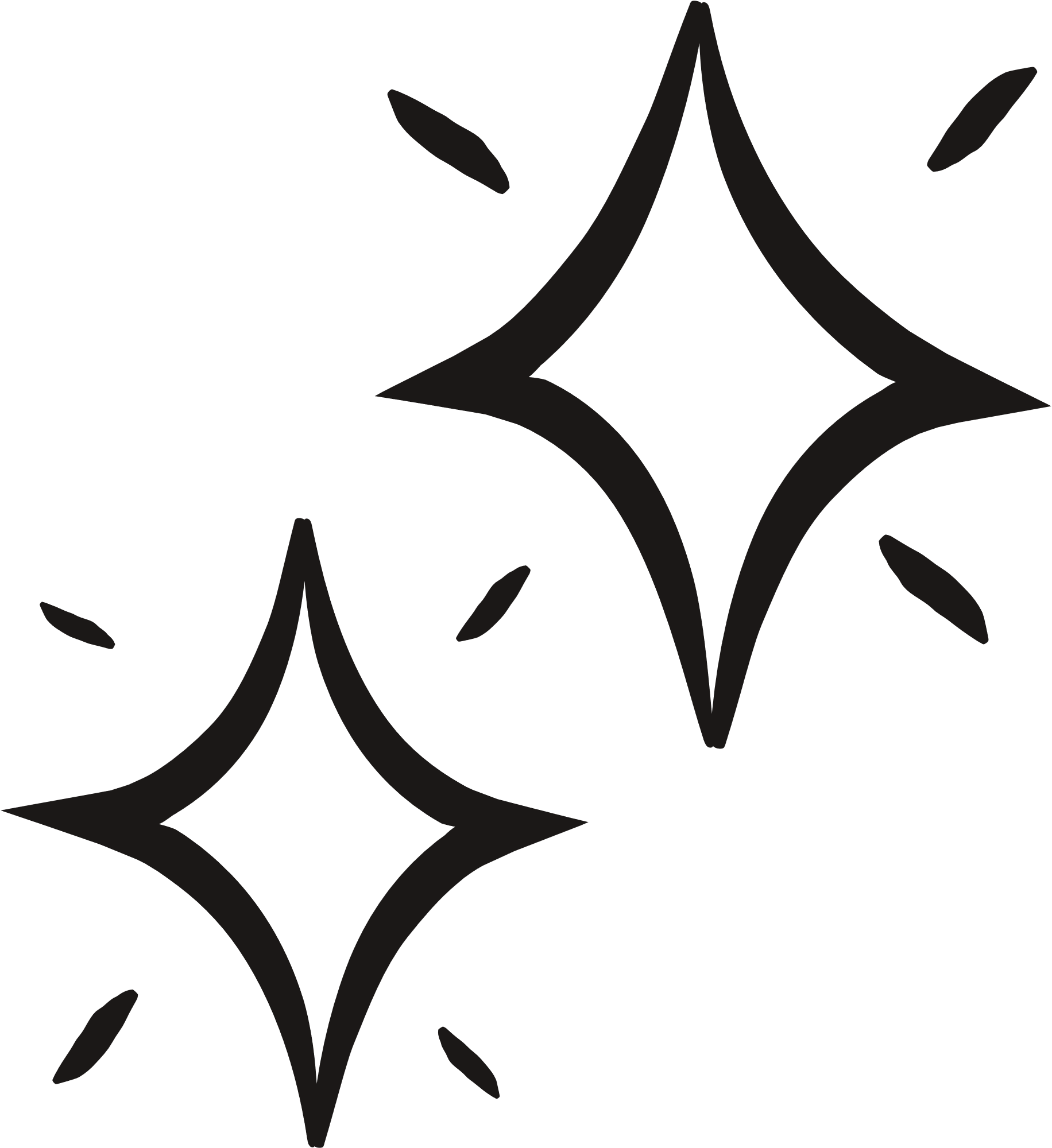 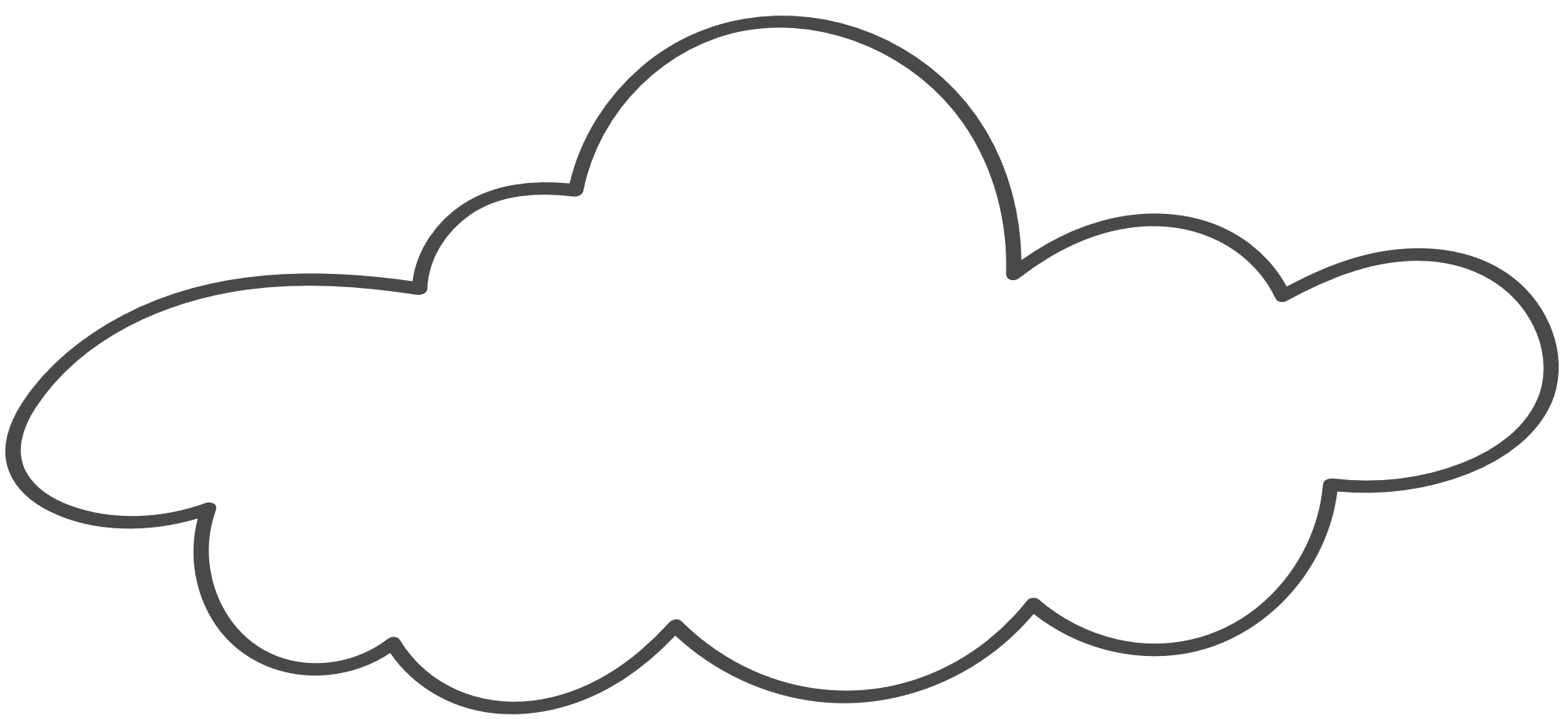 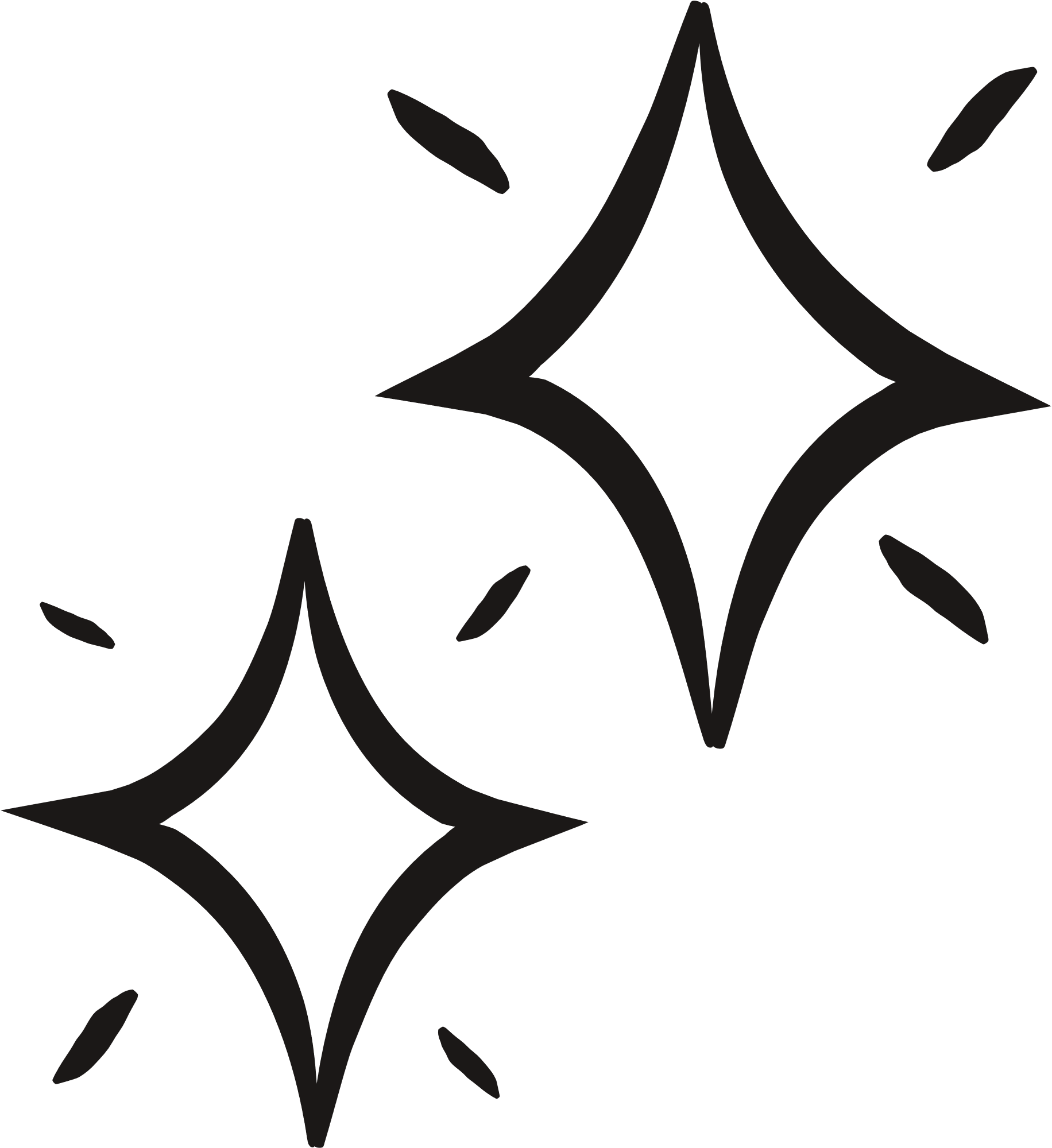 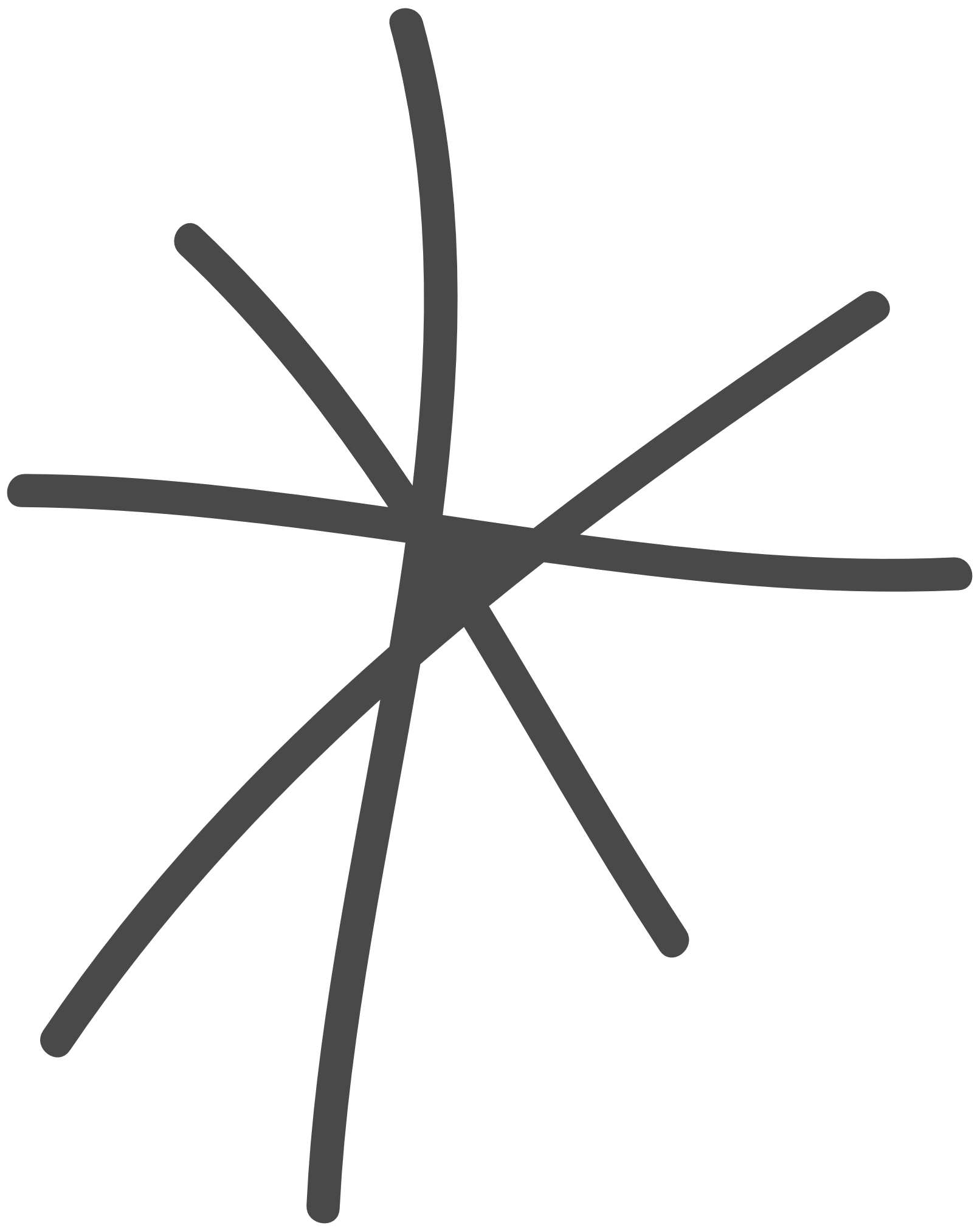 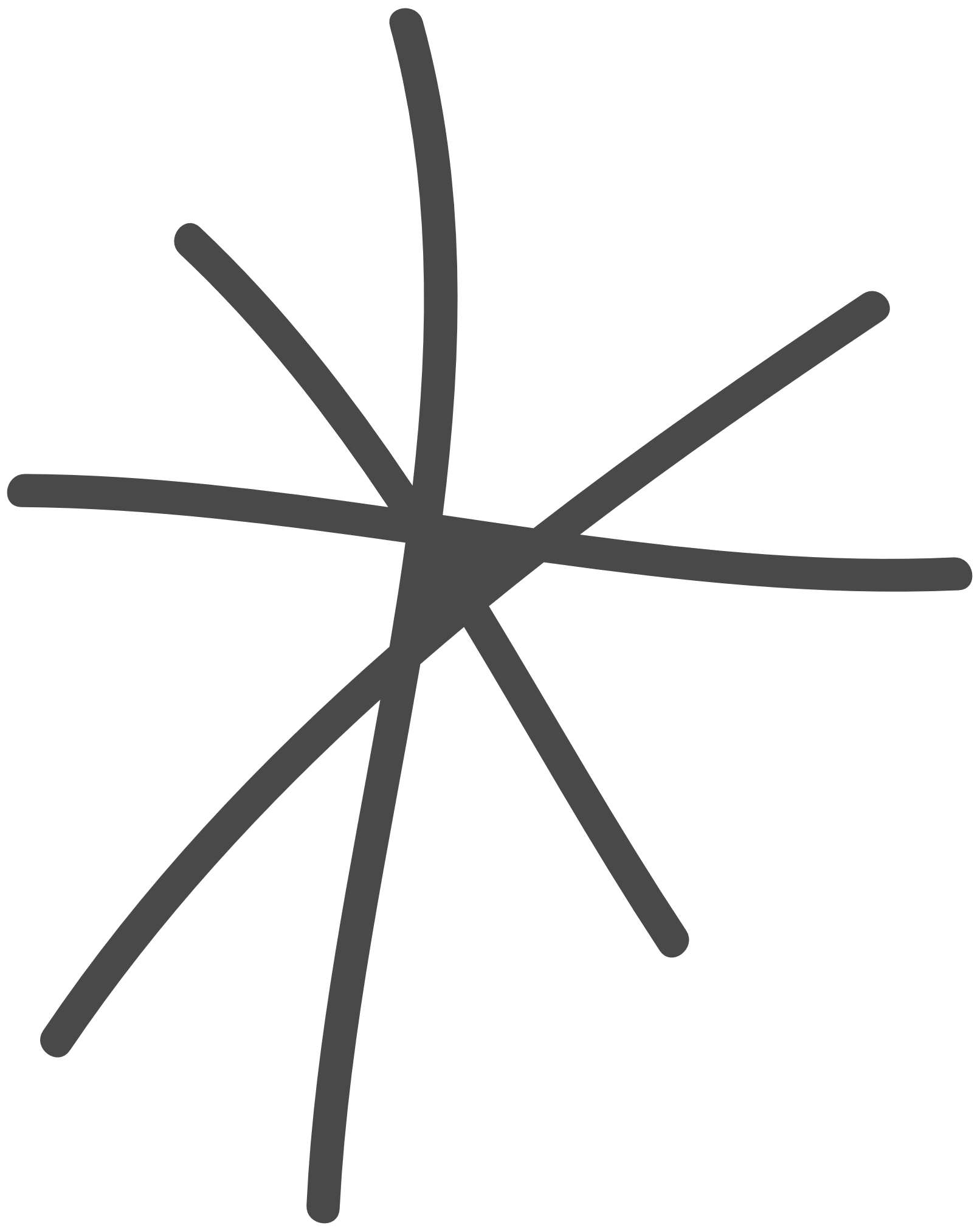 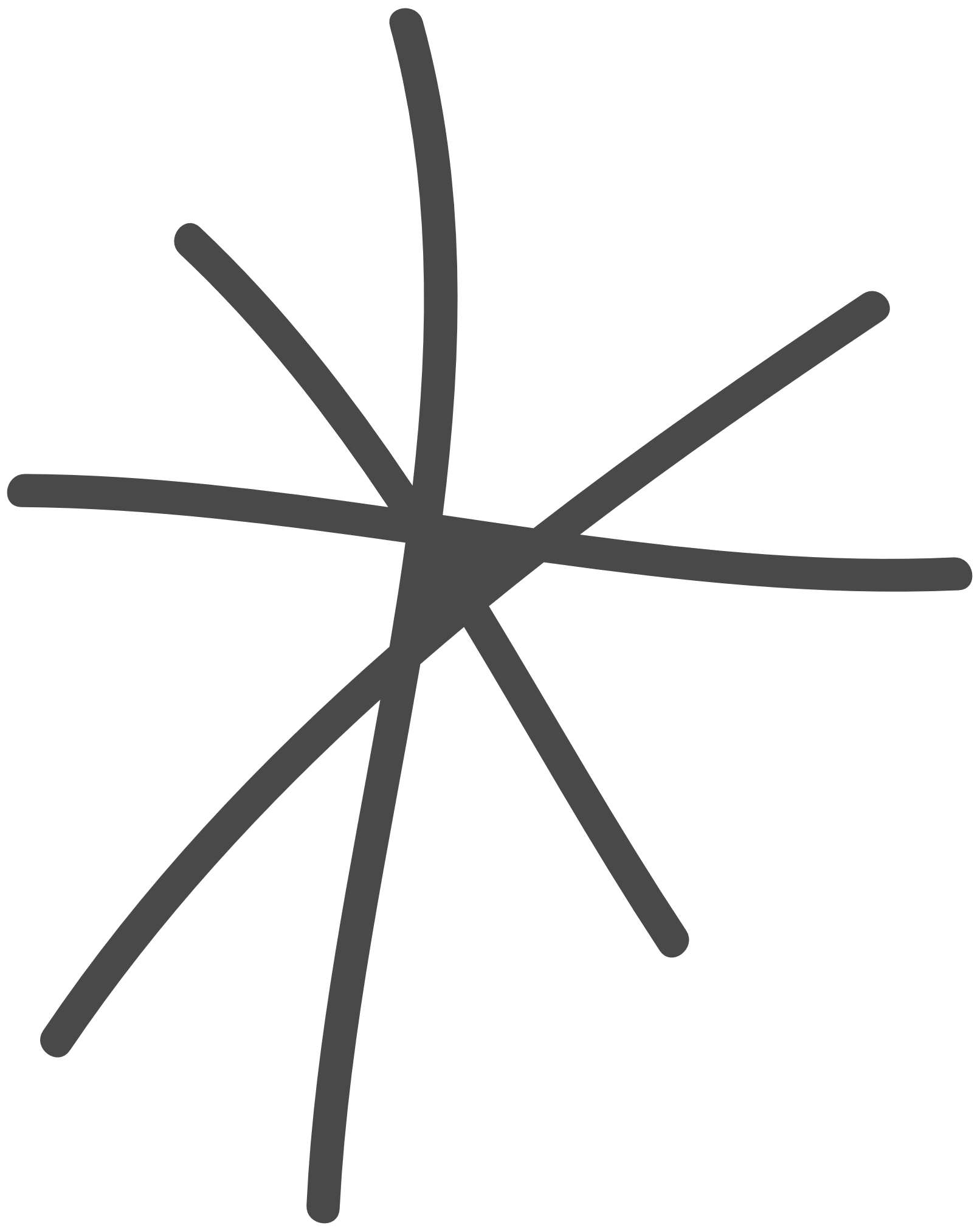 Белый – искренность. Любой лидер с благими намерениями берется за дело и с открытым сердцем готов прийти на помощь
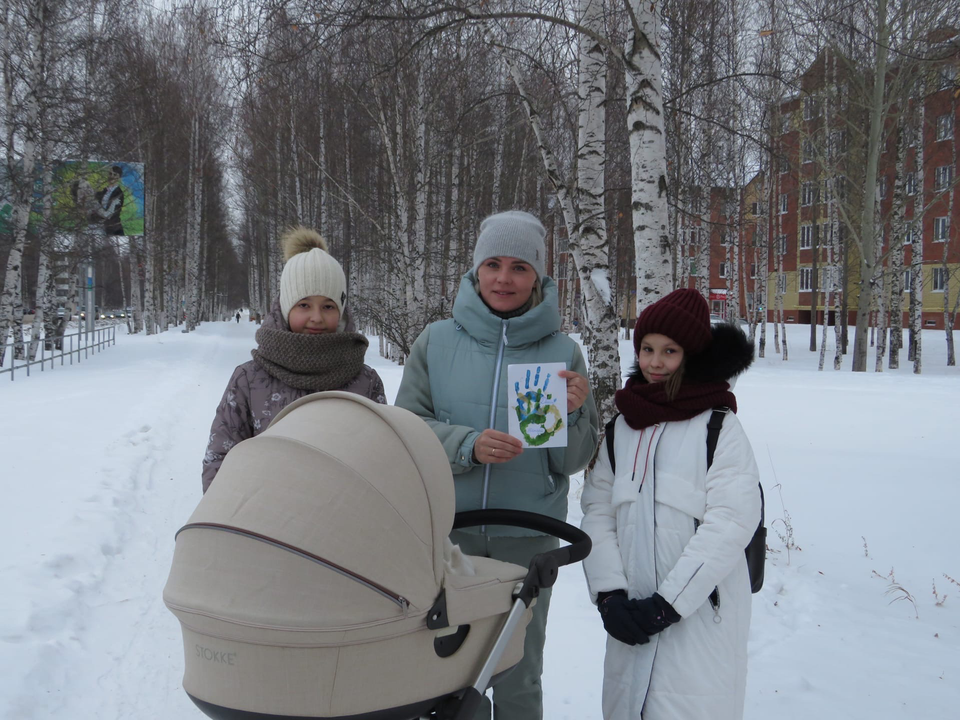 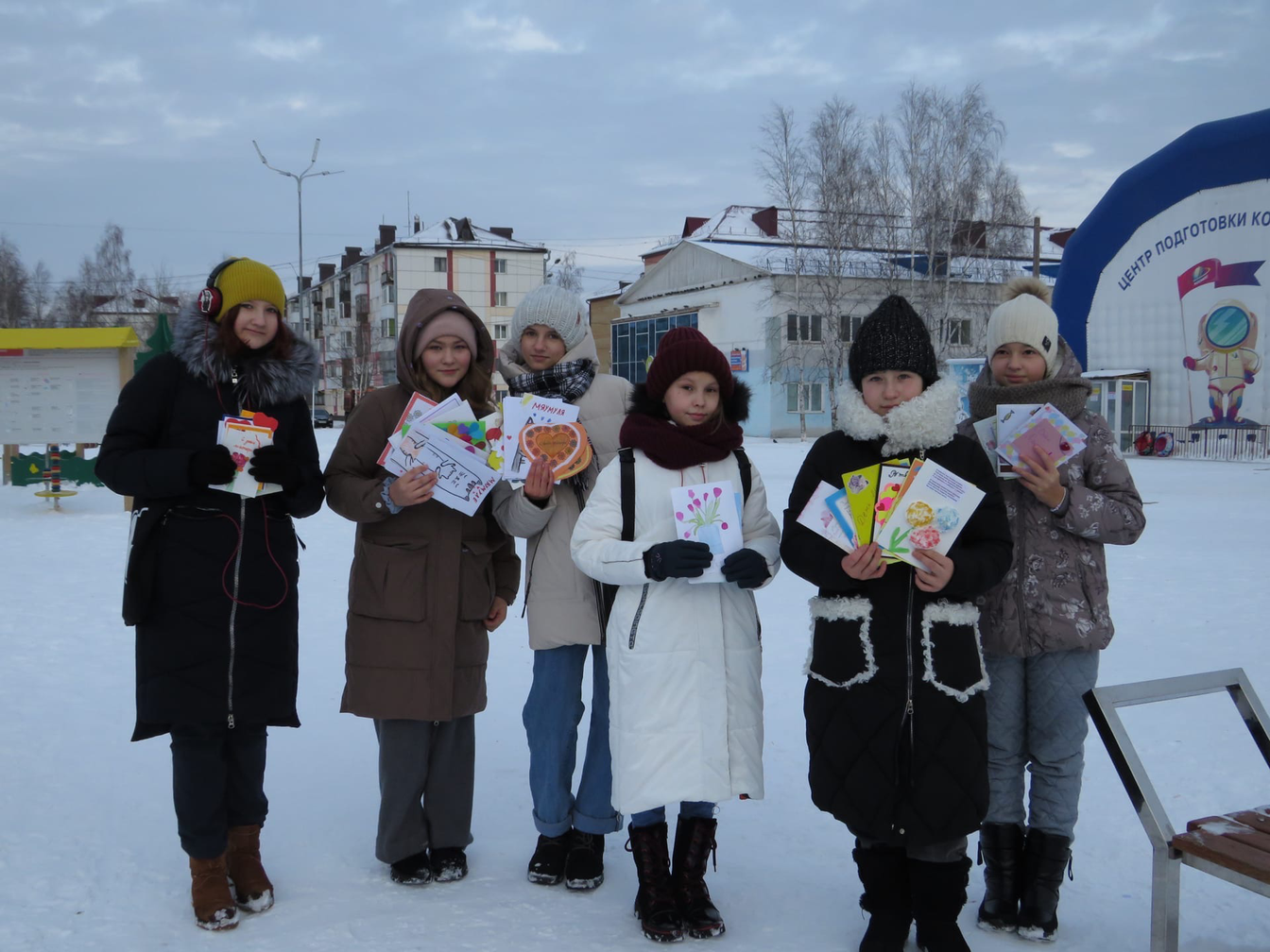 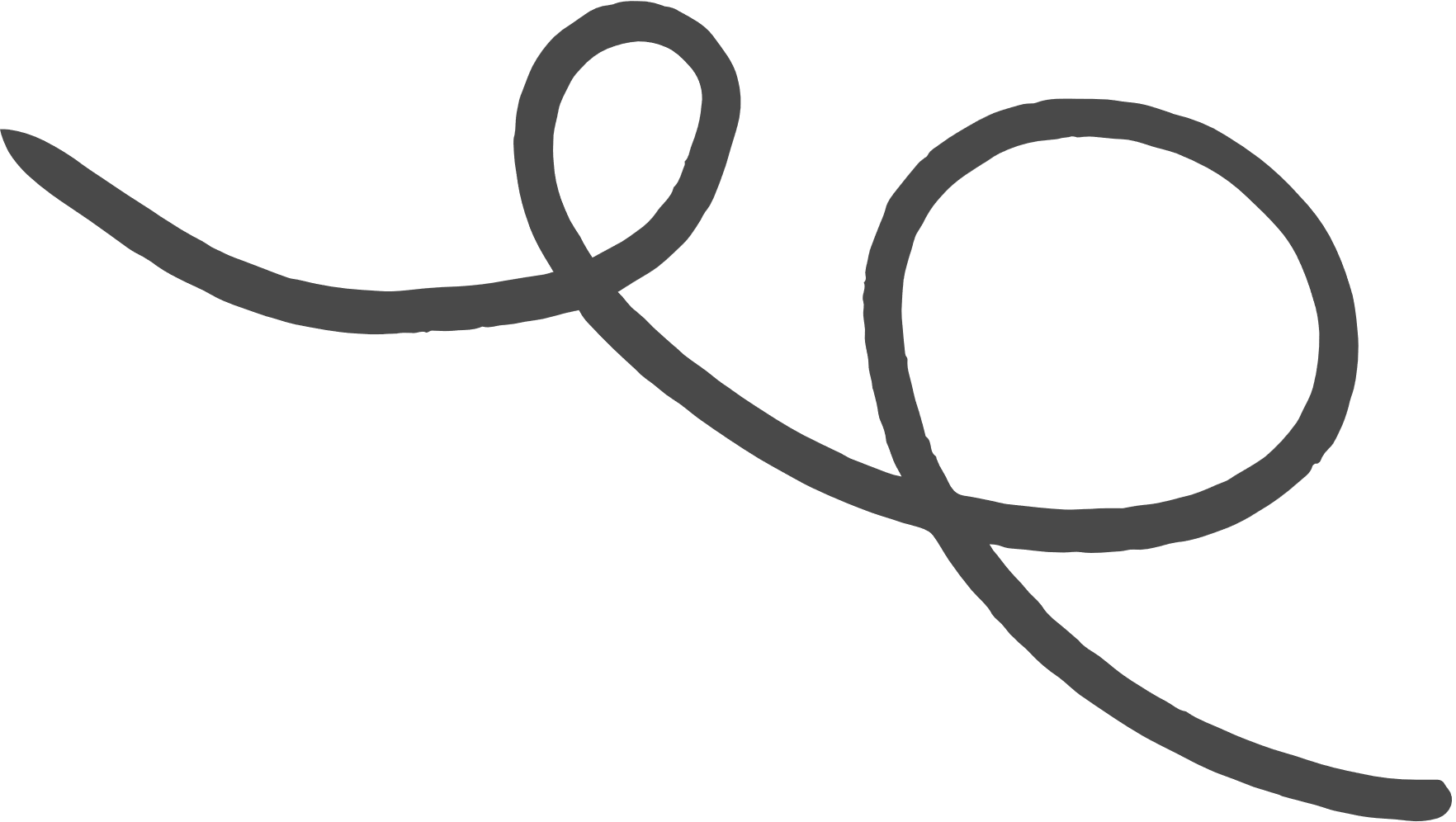 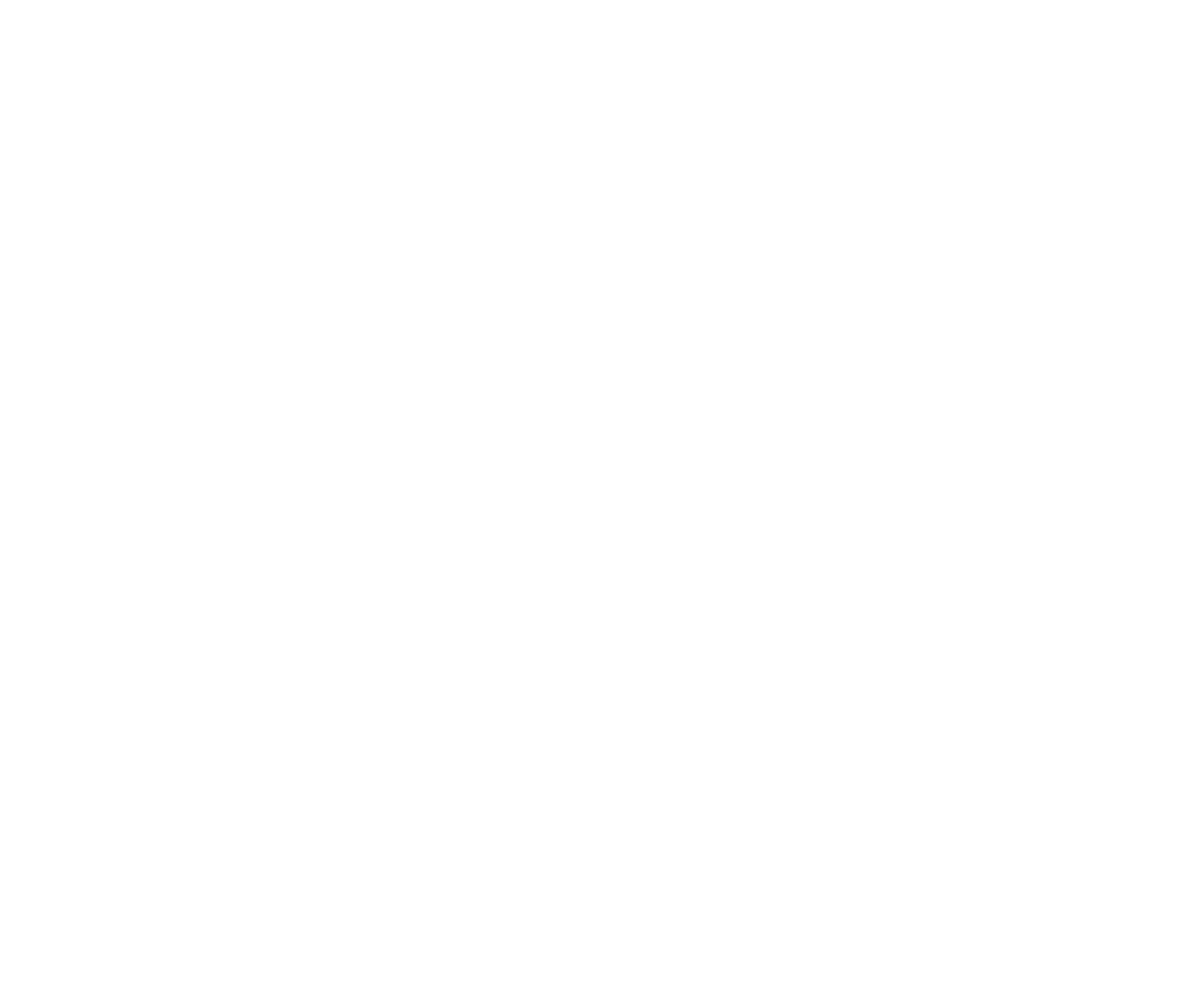 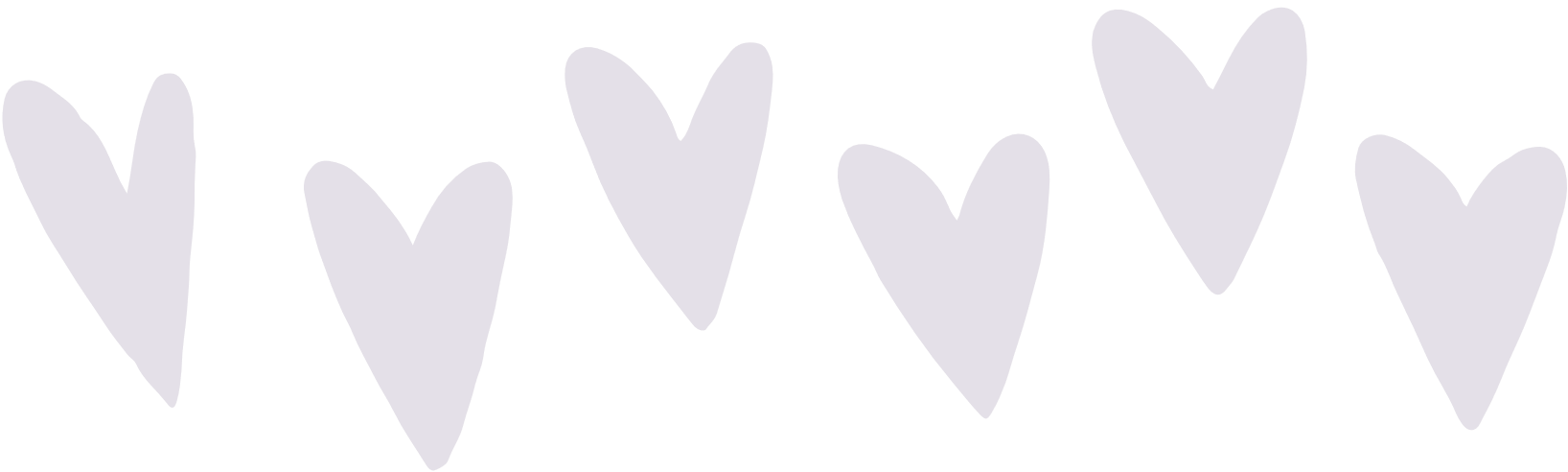 Наша группа в Вконтекте, где вы можете ознакомиться с более подробной информацией о нашей работе: https://vk.com/volnagimnaziyauray
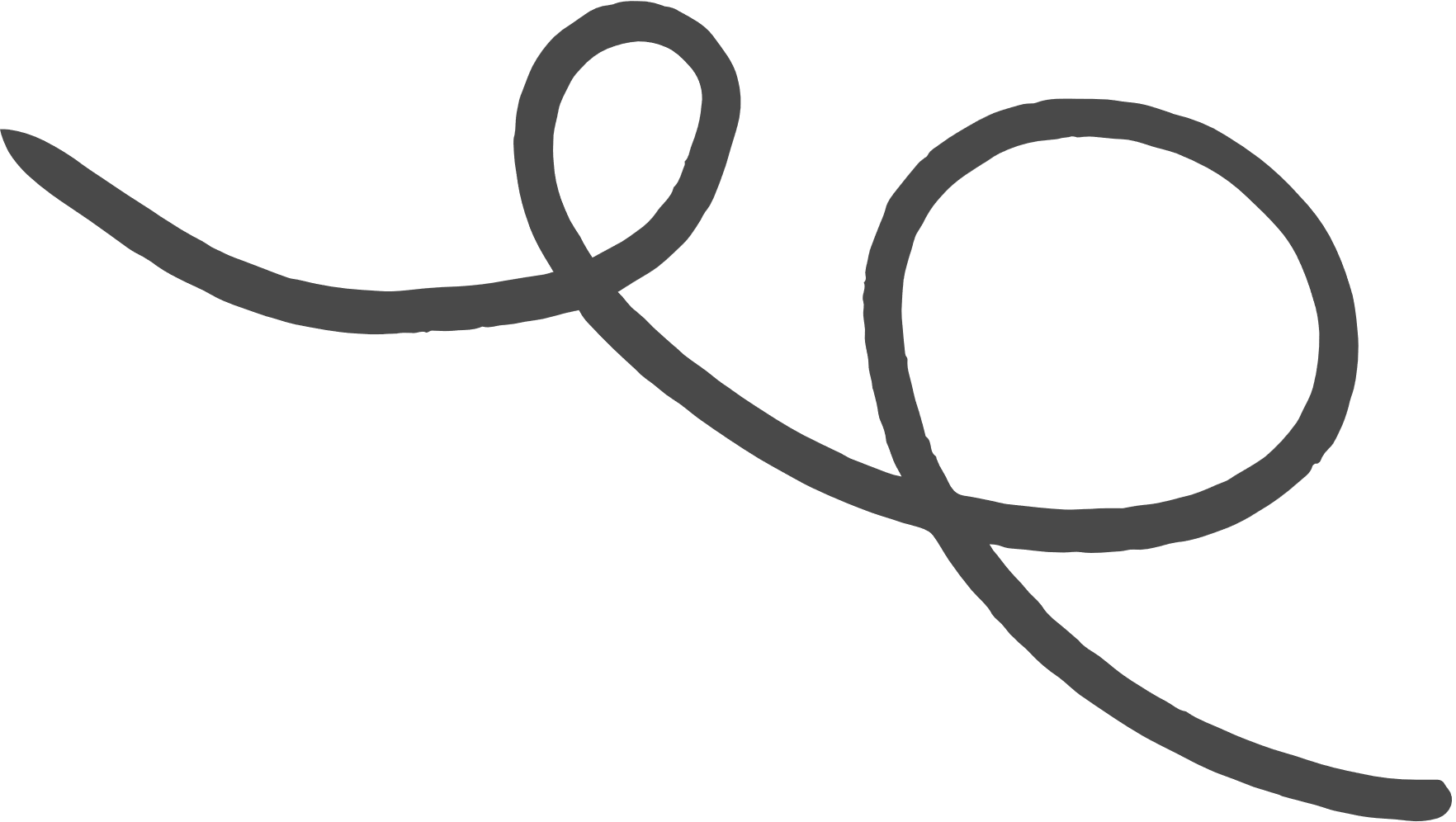 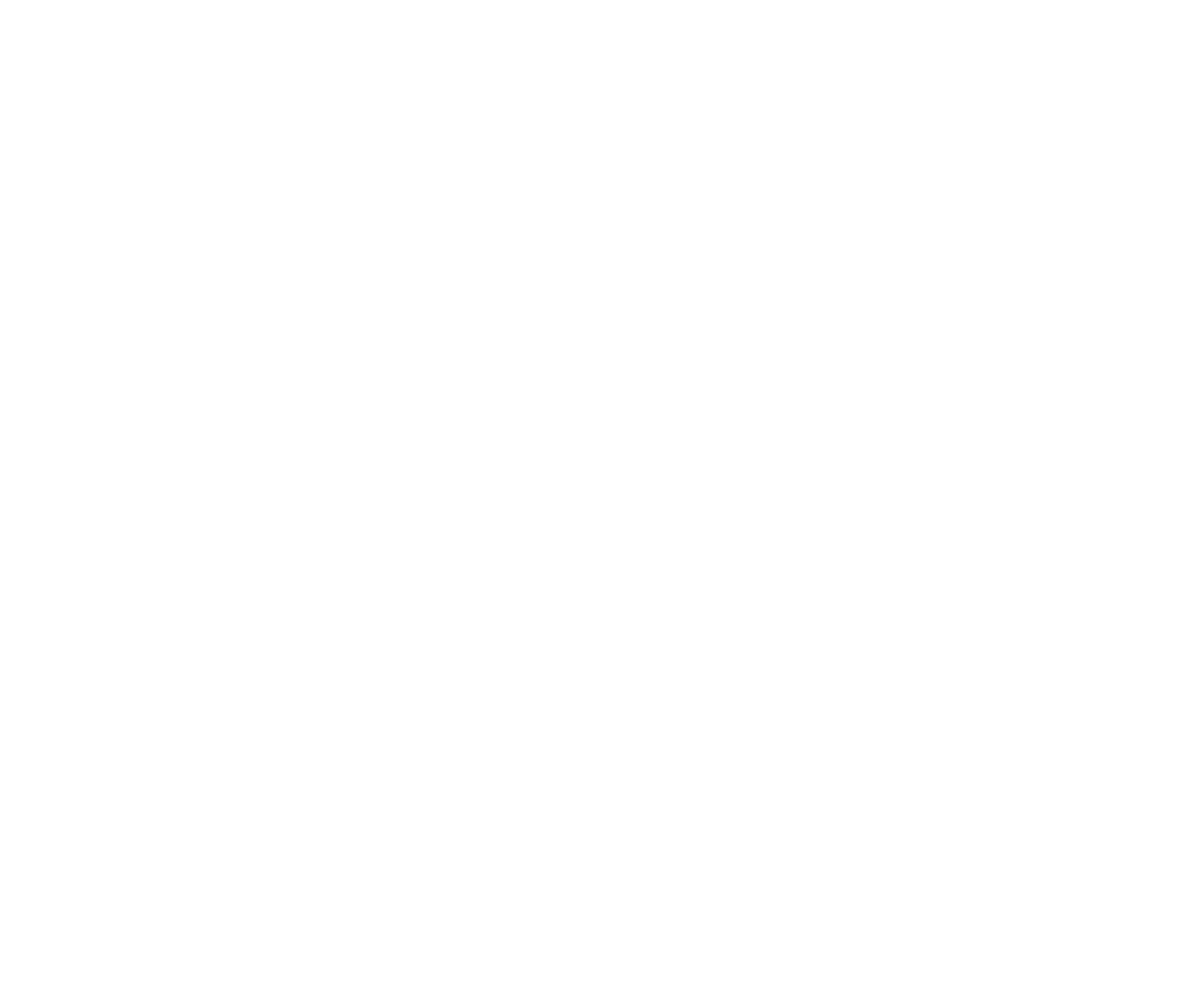 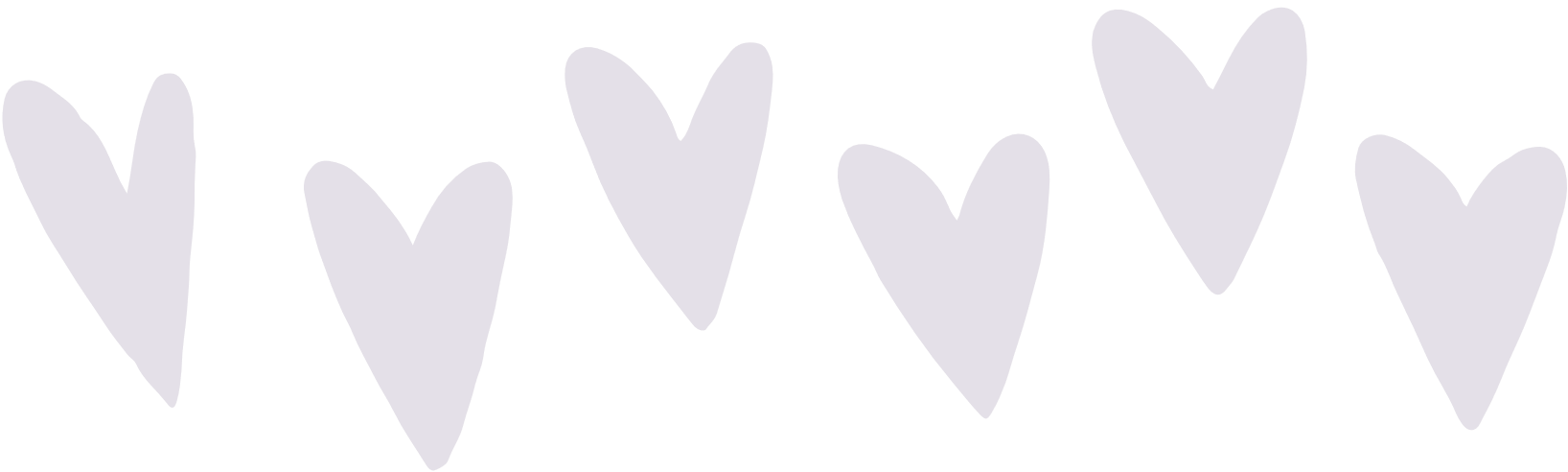